Warmly welcome to 
our lesson!
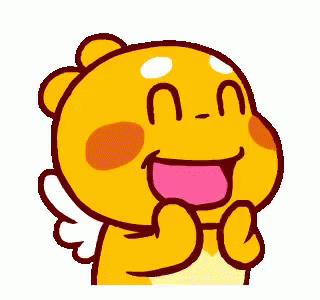 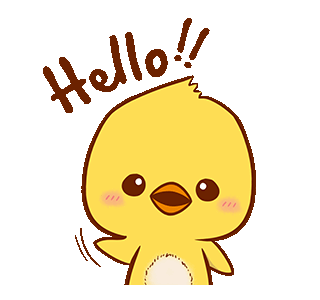 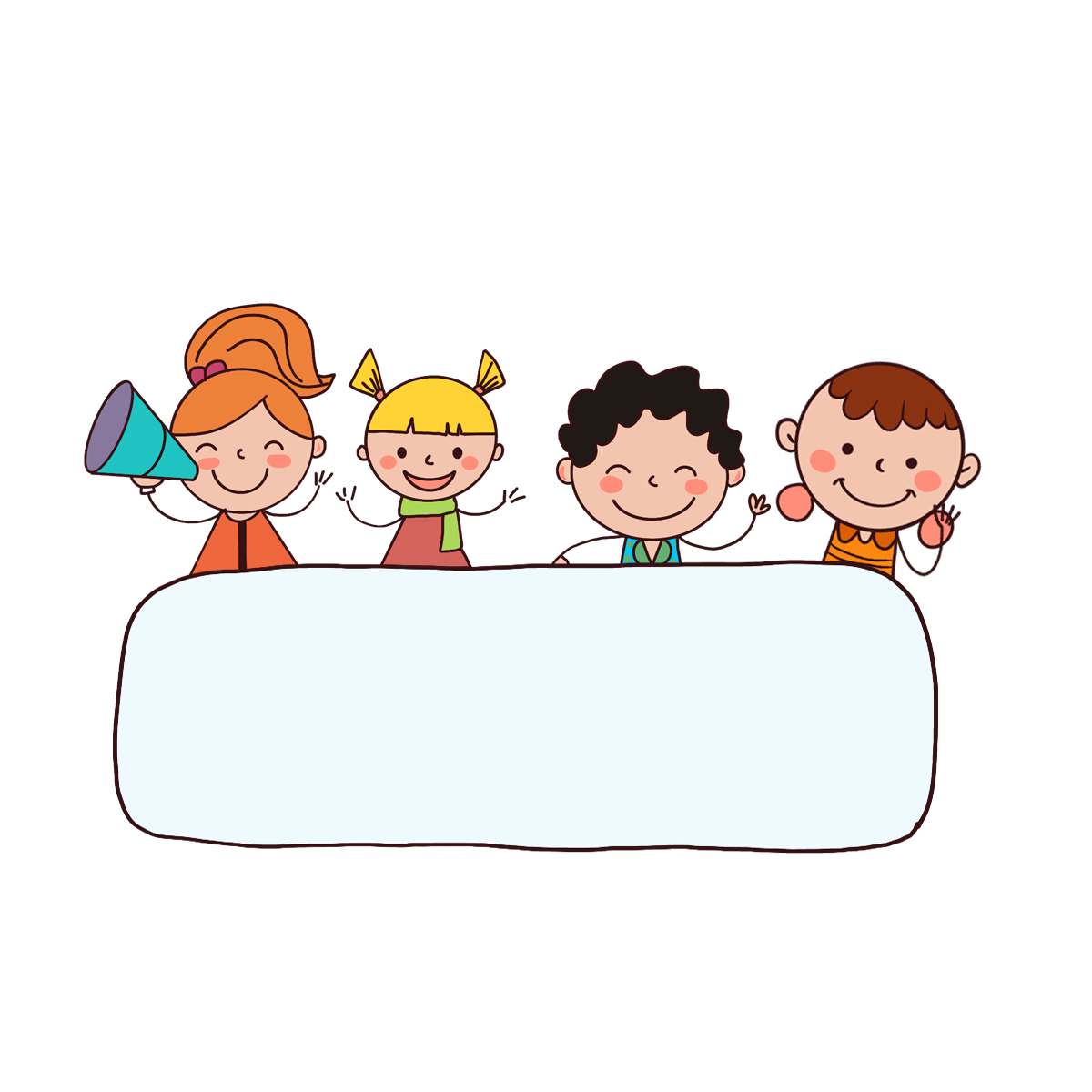 Warm-up
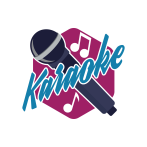 Let’s sing.
Where are you from?
Hello. I’m Minh.
I’m from Viet Nam.
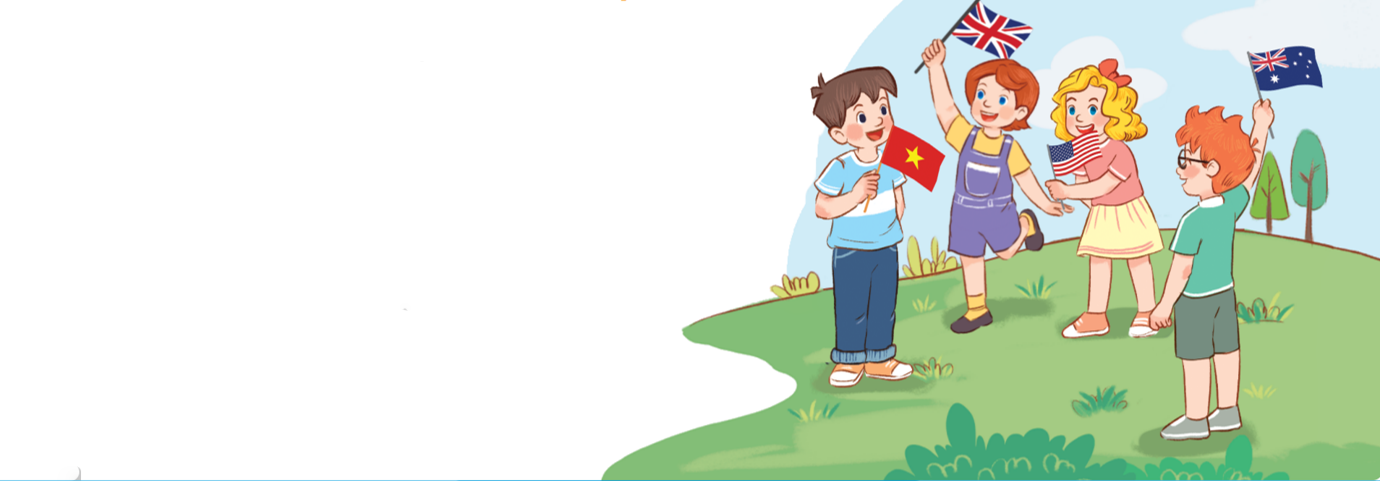 Hello, Lucy. Where are you from?
I’m from Britain.
Hello, Mary. Where are you from?
I’m from America.
Hello, Ben. Where are you from?
I’m from Australia.
Click on karaoke symbol to listen.
My friends
Unit
1
Lesson 2(1,2,3)
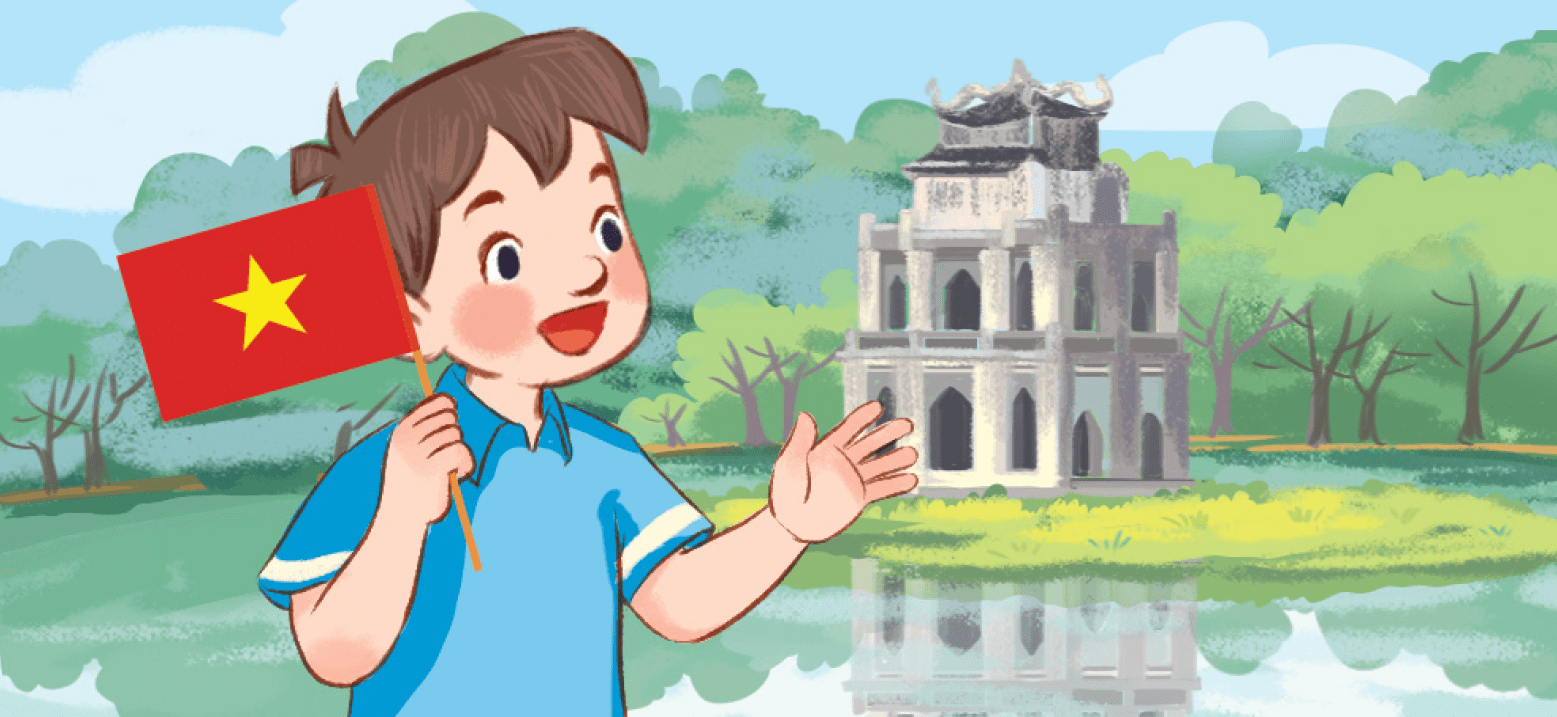 Contents
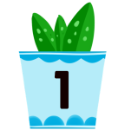 Look, listen and repeat.
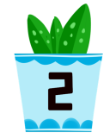 Listen, point and say.
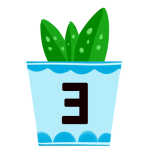 Let’s talk.
1. Look, listen and repeat.
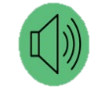 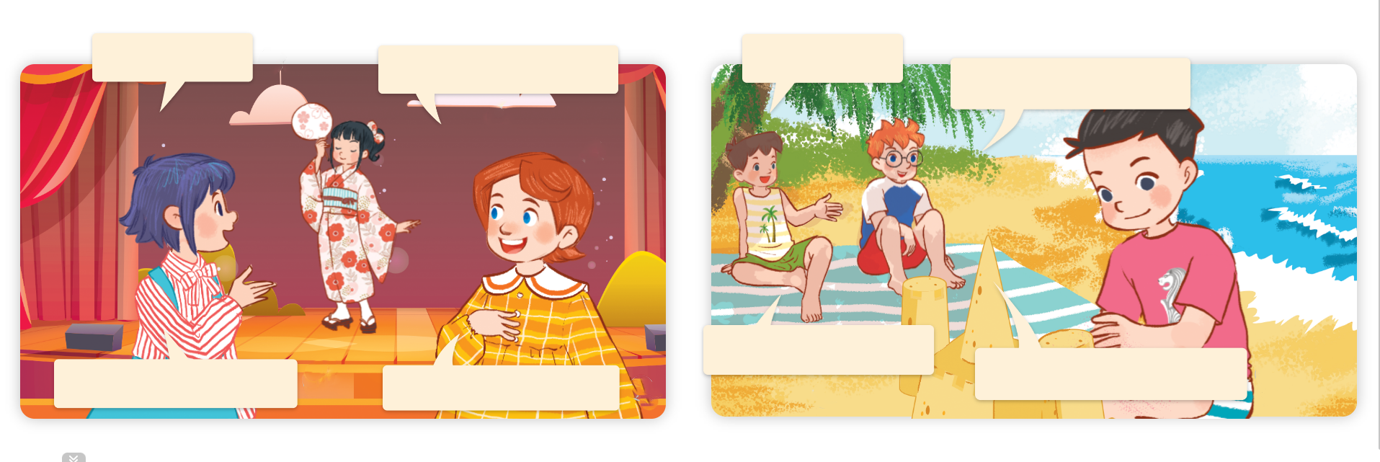 Who’s that?
Who’s that?
It’s my new friend.
It’s my new friend.
a
b
Where’s
 he from?
He’s from Singapore.
Where’s she from?
She’s from Japan.
Click on the sentences to listen again.
Vocabulary
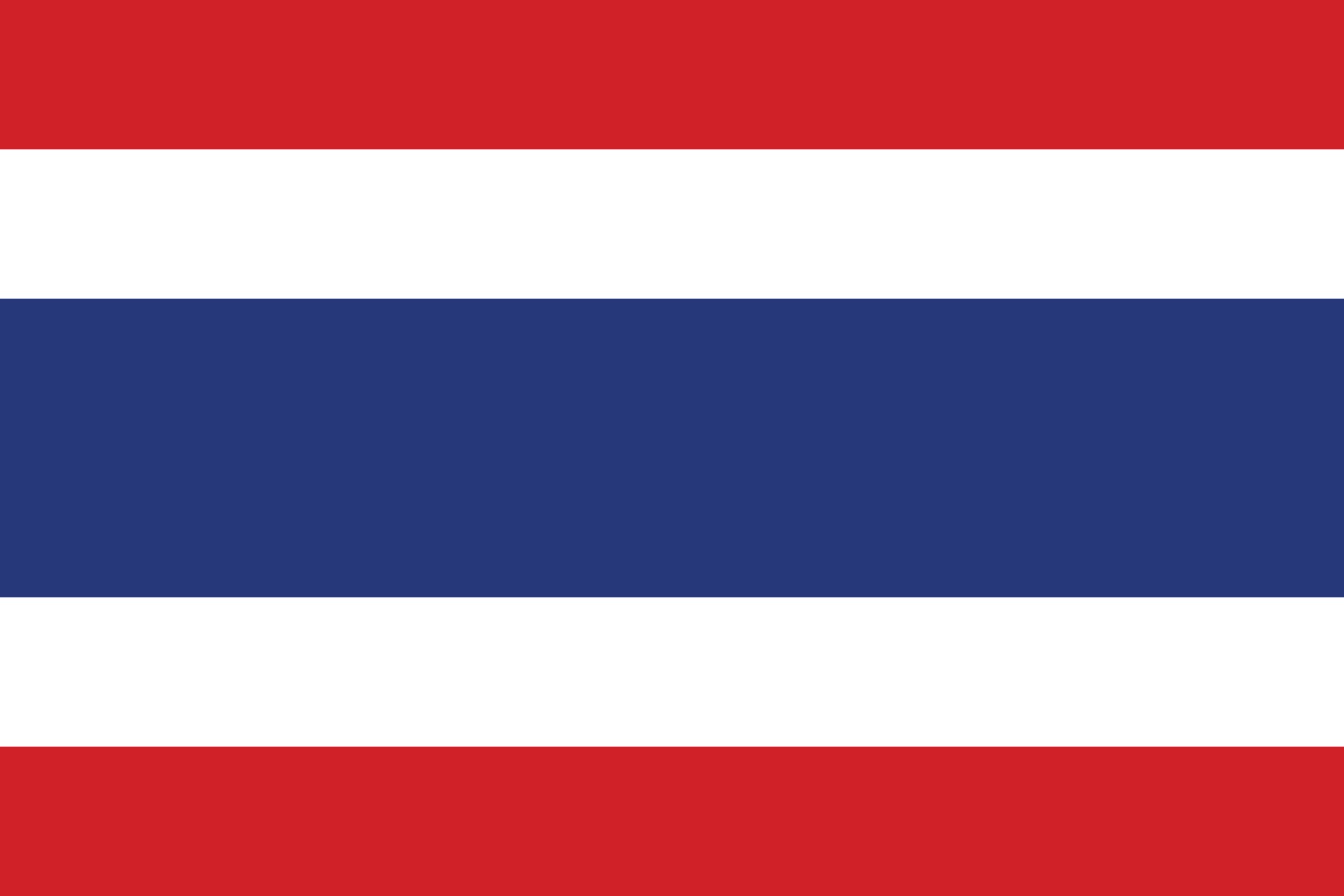 Thailand
nước Thái Lan
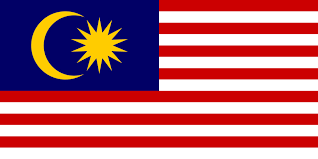 Malaysia
nước Ma-lai-xi-a
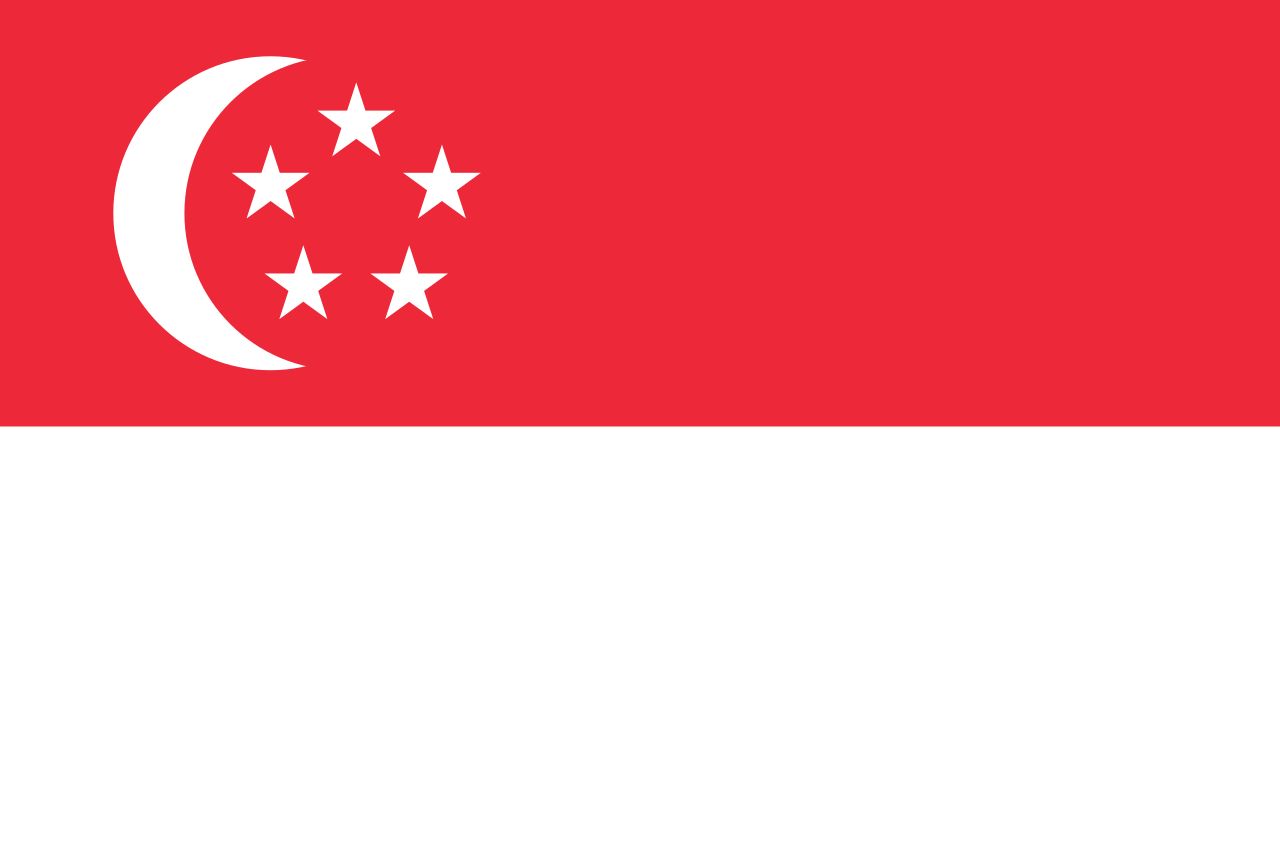 Singapore
nước Xin-ga-po
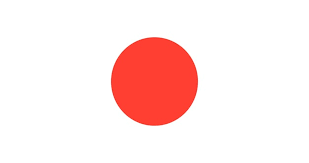 Japan
nước Nhật
Review
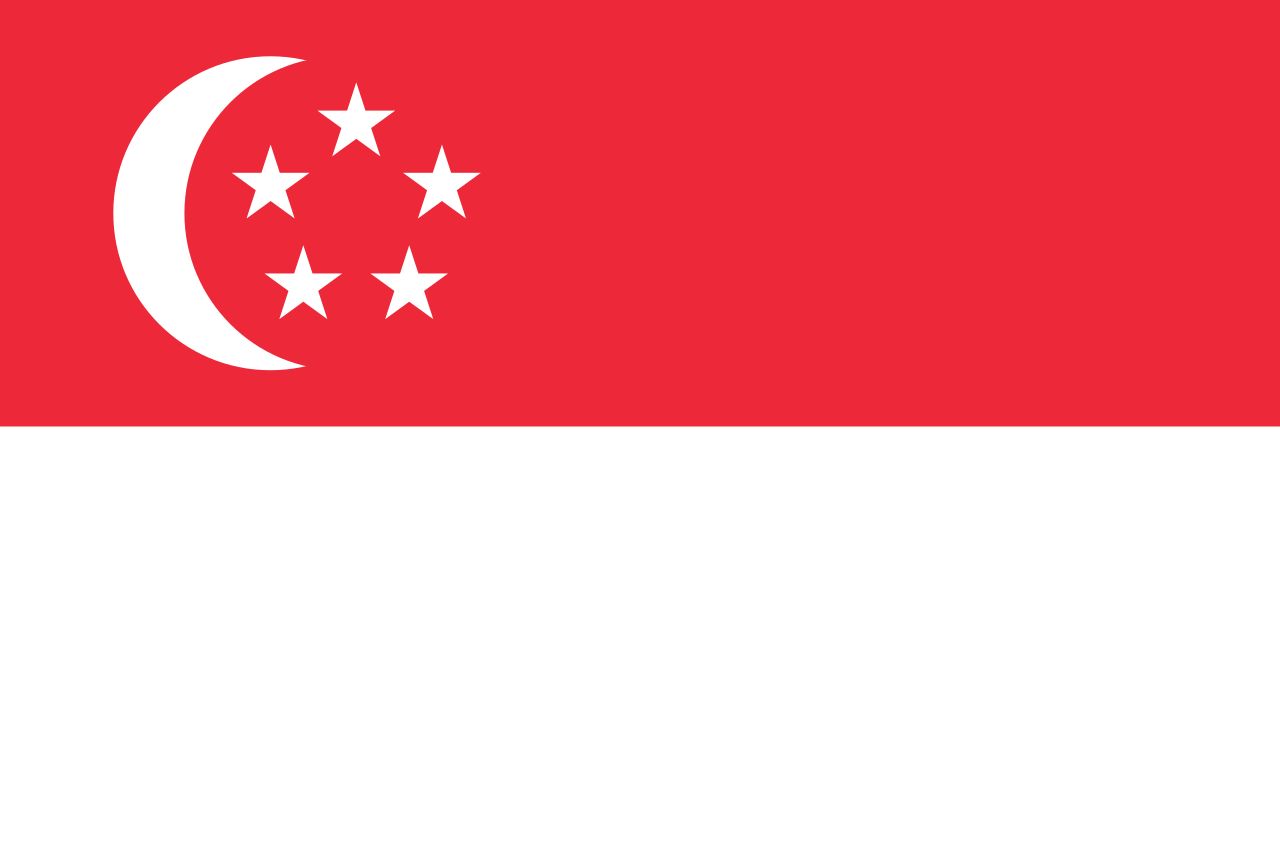 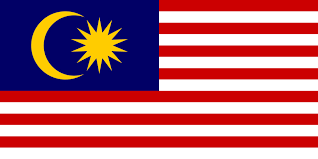 Malaysia
Singapore
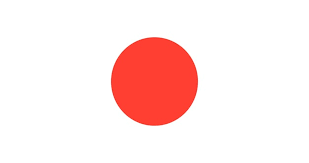 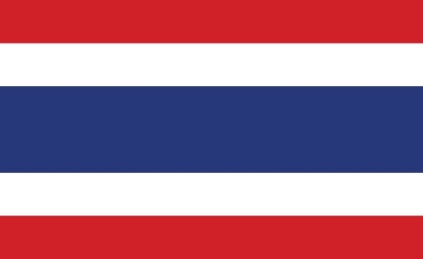 Japan
Thailand
Checking vocabulary
Look and match.
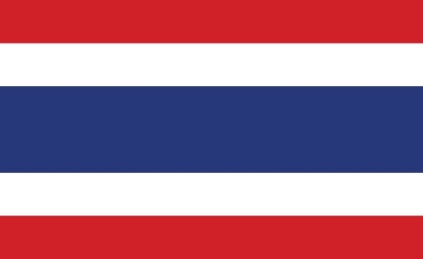 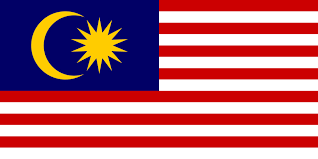 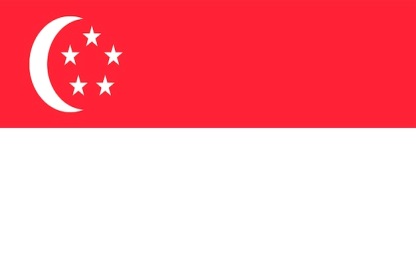 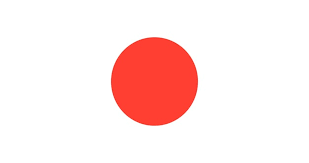 1
3
4
2
a. Singapore
c. Japan
d. Thailand
b. Malaysia
Vocabulary
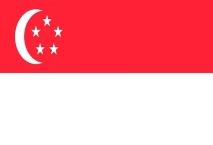 1. Singapore
: nước Xing-ga-po
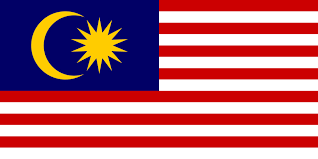 : nước Ma-lai-xi-a
2. Malaysia
: nước Thái Lan
3. Thailand
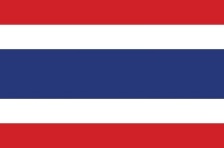 : nước Nhật
4. Japan
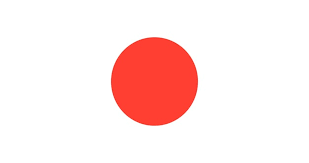 Structures
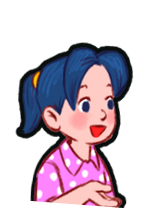 Where’s he / she from?
He’s / She’s from _____.
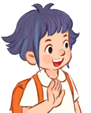 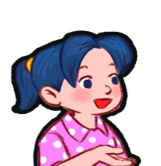 Where’s he from?
Ex:
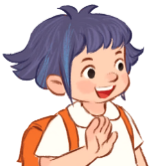 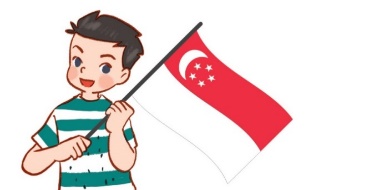 He’s from Singapore.
Unit 1  lesson 2
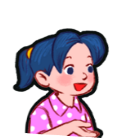 Where’ s he / she from?
He’s / She’s from _____.
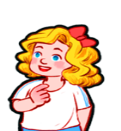 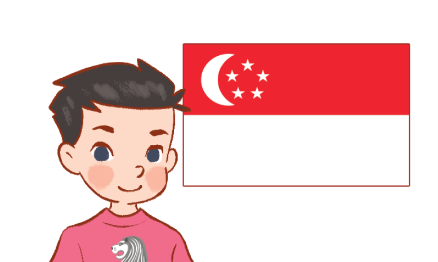 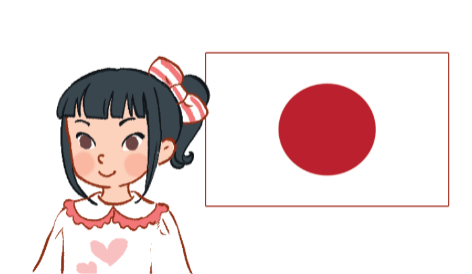 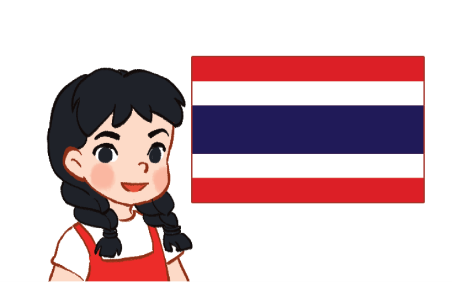 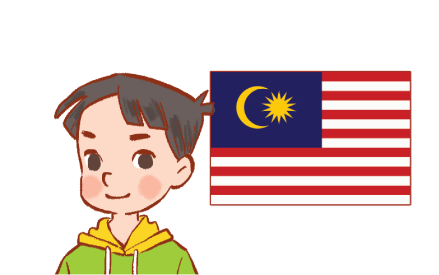 Singapore
Japan
Malaysia
Thailand
2. Listen, point and say.
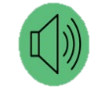 b
a
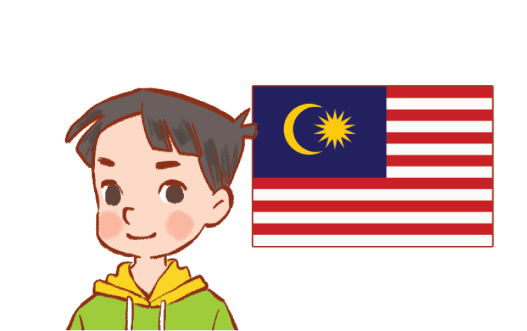 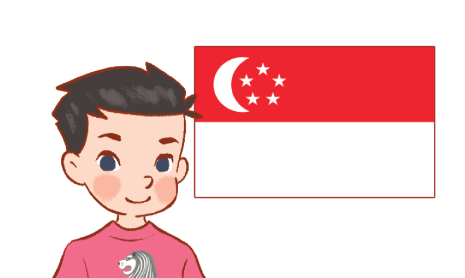 Where’s he / she from?
Singapore
Malaysia
He’s / She’s from ____.
c
d
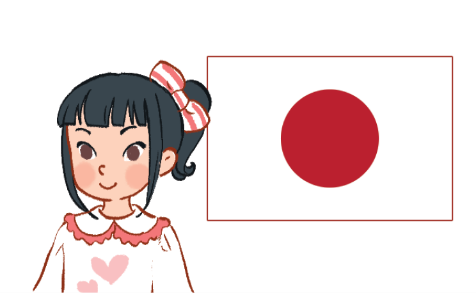 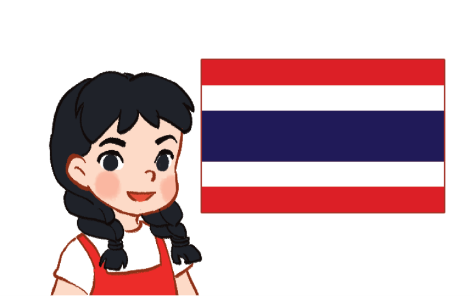 Thailand
Japan
2. Listen, point and say.
a
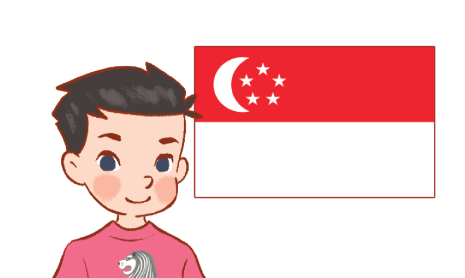 Where’s he / she from?
He’s / She’s from ____.
Singapore
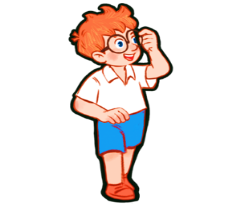 Where’s he from?
He’s from Singapore.
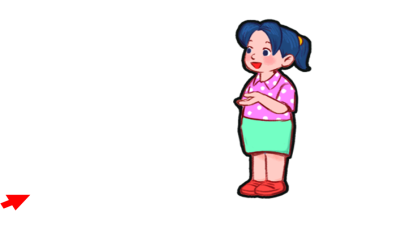 Click on the sentences to listen again.
2. Listen, point and say.
b
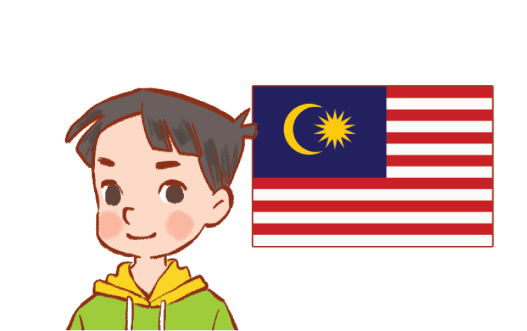 Where’s he / she from?
He’s / She’s from ____.
Malaysia
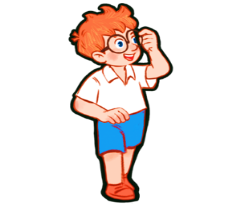 Where’s he from?
He’s from Malaysia.
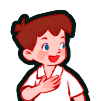 2. Listen, point and say.
c
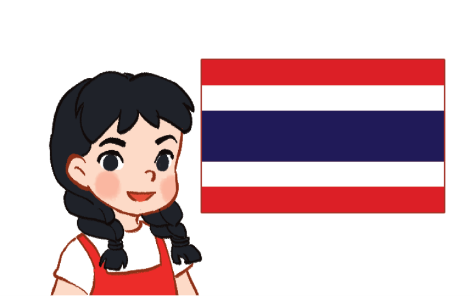 Where’s he / she from?
He’s / She’s from ____.
Thailand
Where’s she from?
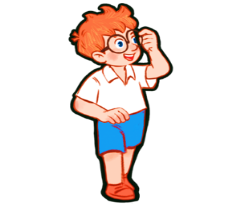 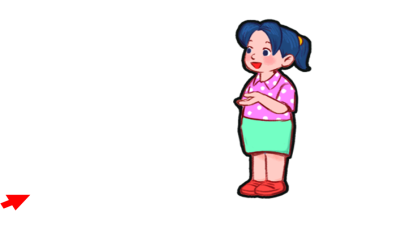 She’s from Thailand.
2. Listen, point and say.
d
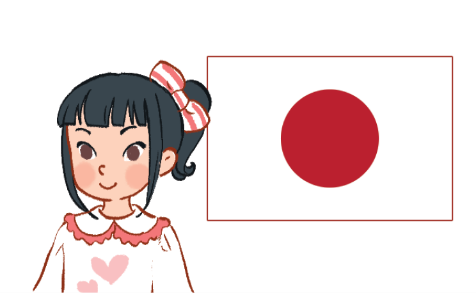 Where’s he / she from?
He’s / She’s from ____.
Japan
Where’s she from?
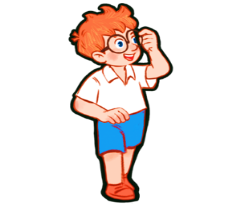 She’s from Japan.
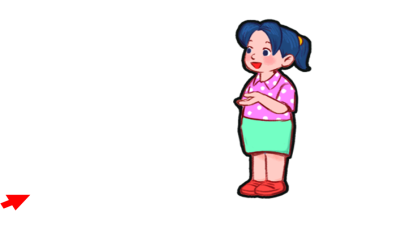 3. Let’s talk.
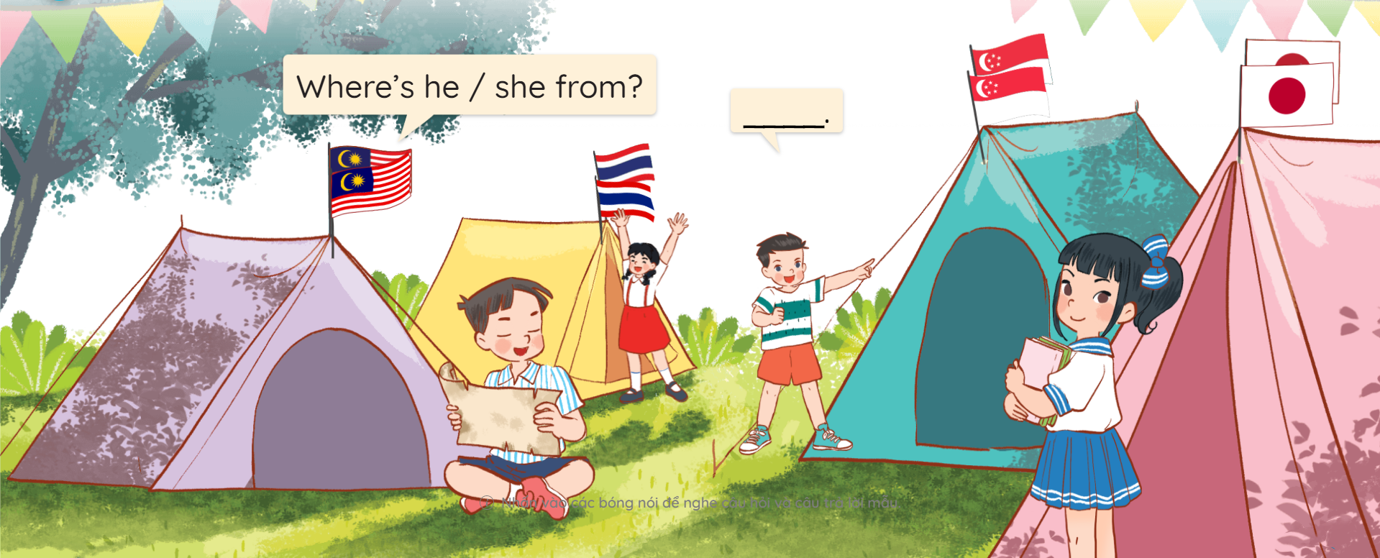 Where’s he / she from?
____.
3. Let’s talk.
________________.
He’s from Malaysia
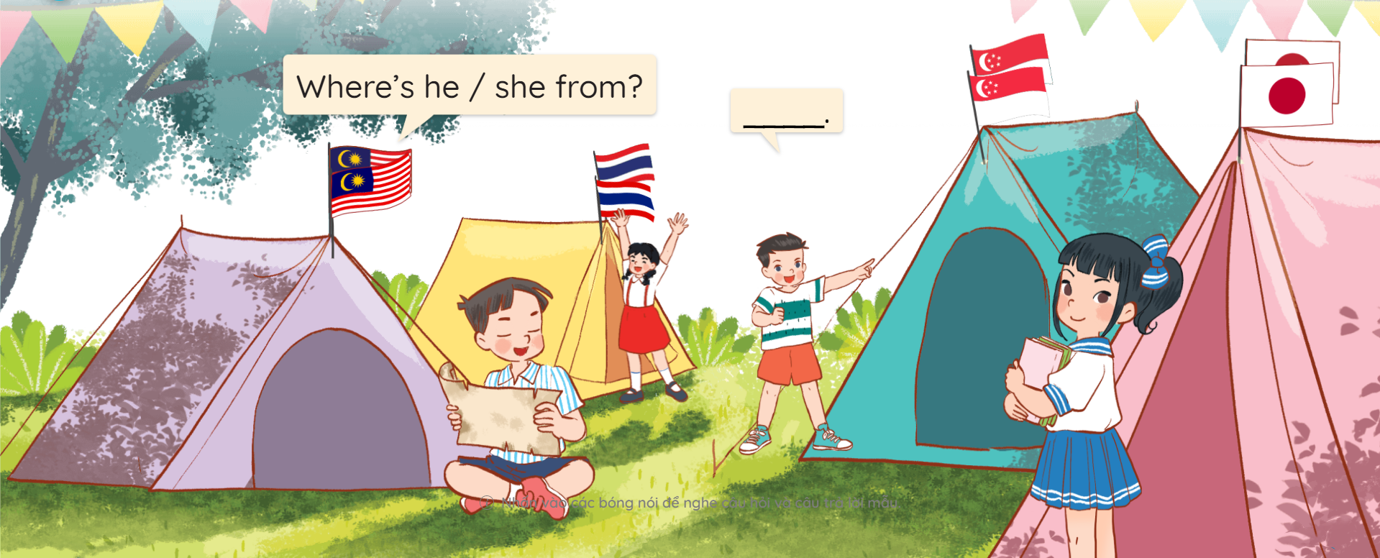 Where’s ____ from?
he
3. Let’s talk.
________________.
He’s from Singapore
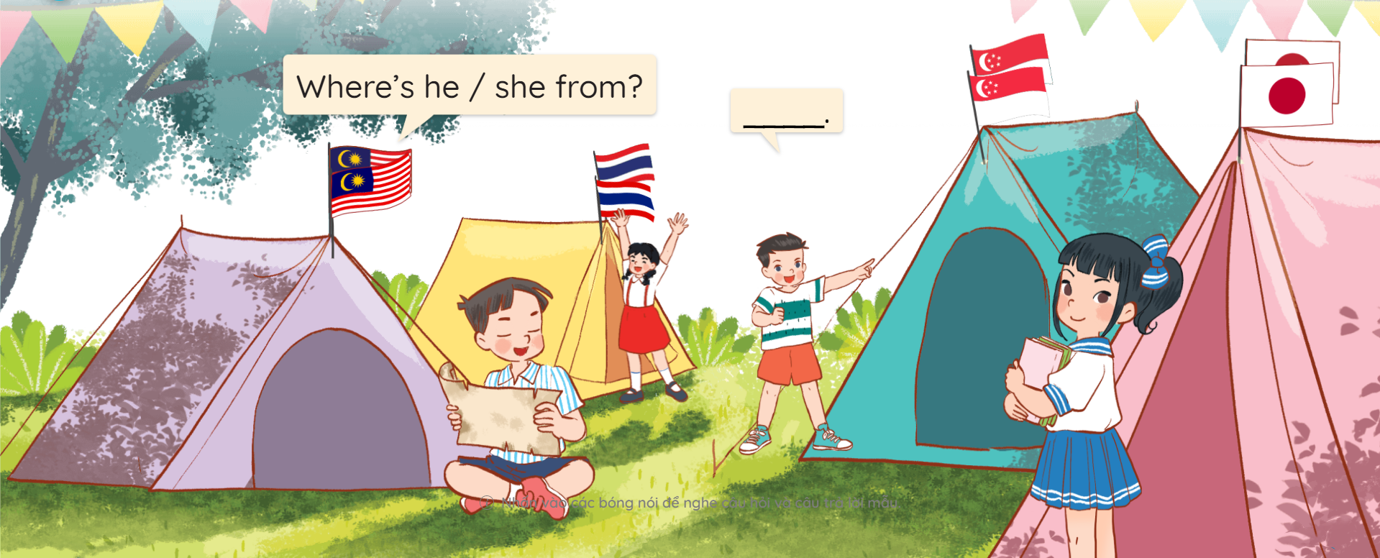 Where’s ____ from?
he
3. Let’s talk.
________________.
She’s from Thailand
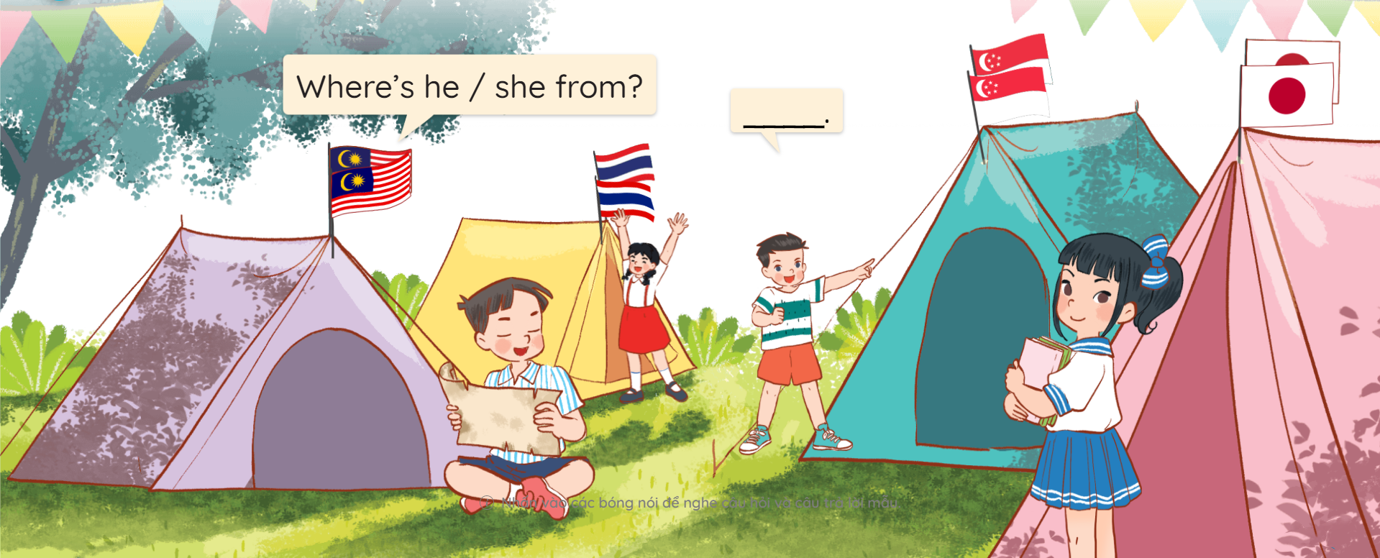 Where’s ____ from?
she
3. Let’s talk.
______________.
She’s from Japan
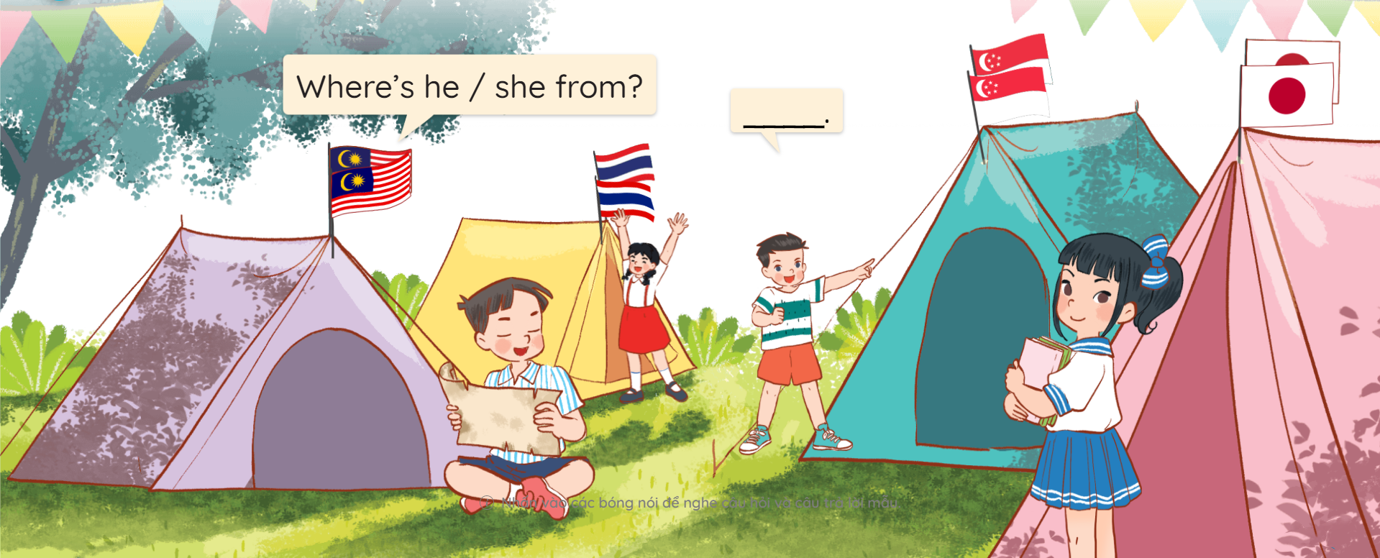 Where’s ____ from?
she
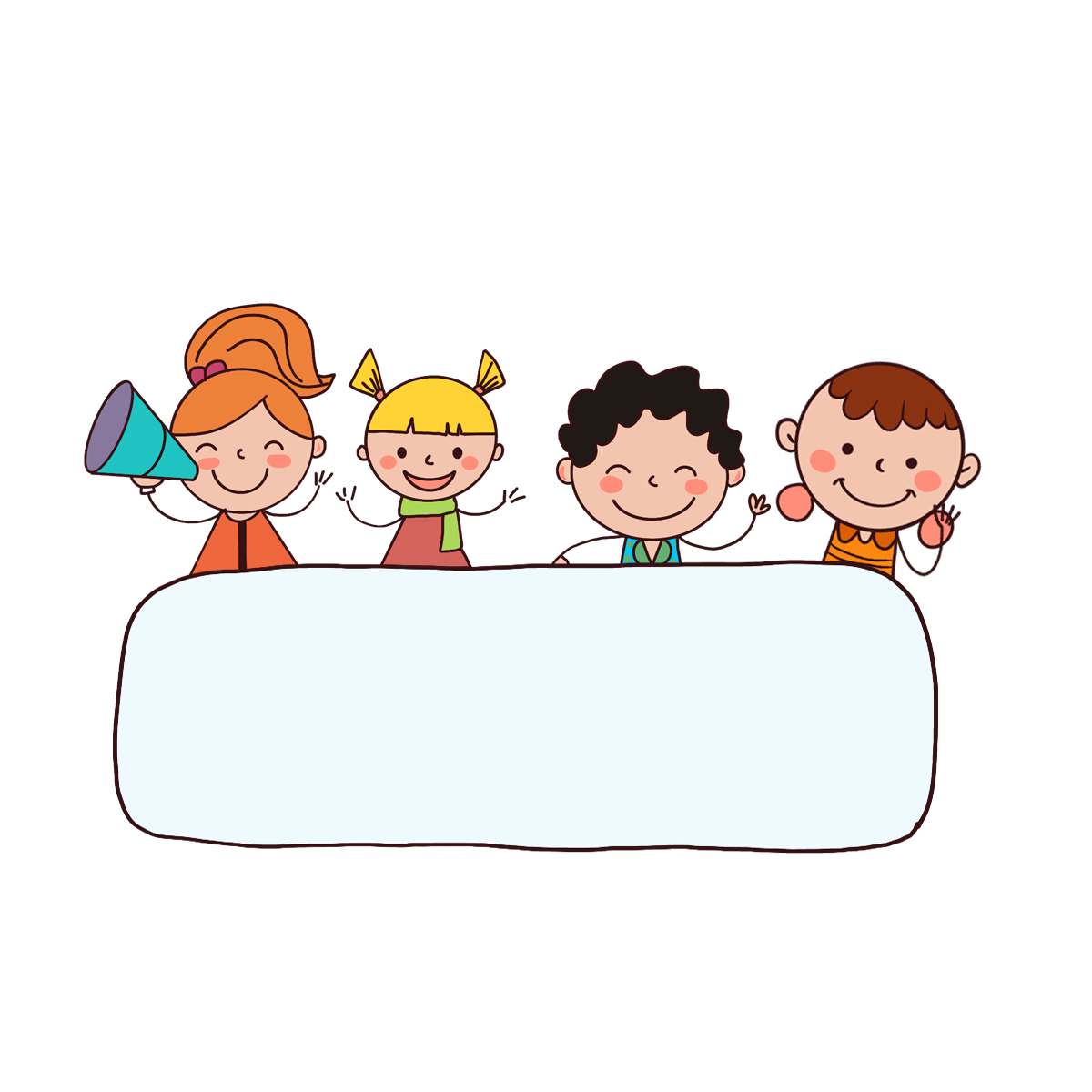 Let’s play!
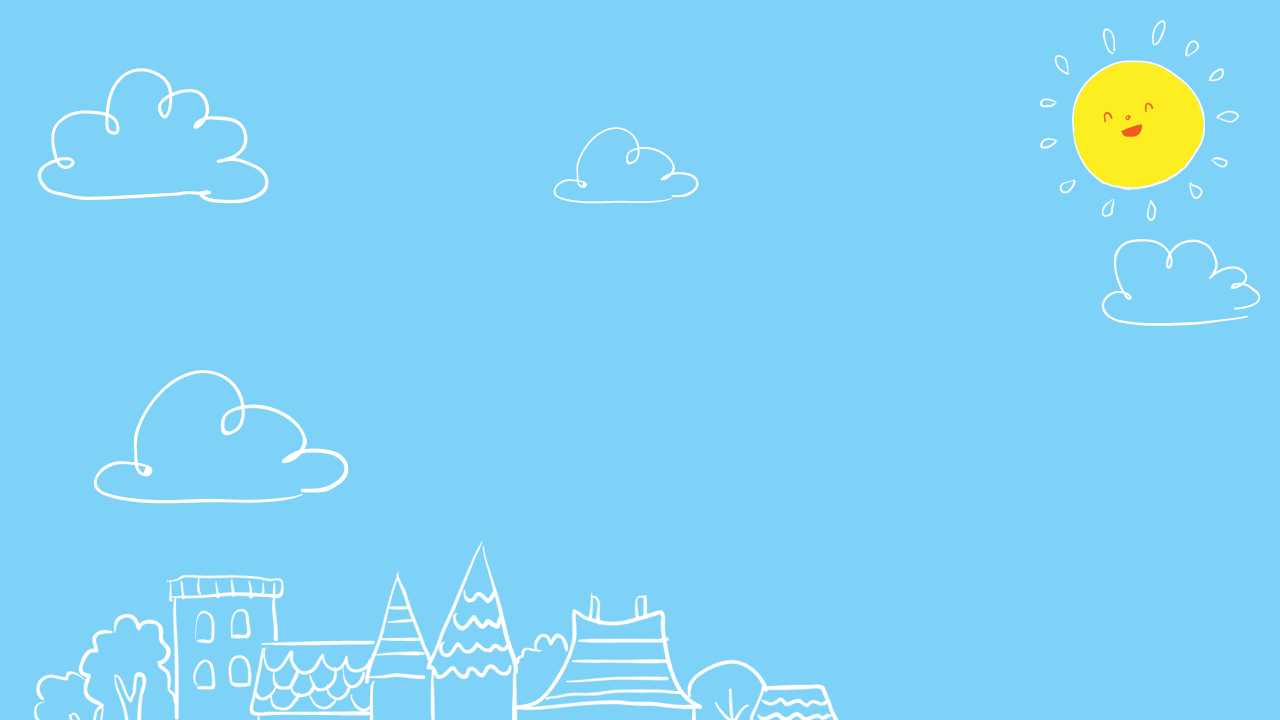 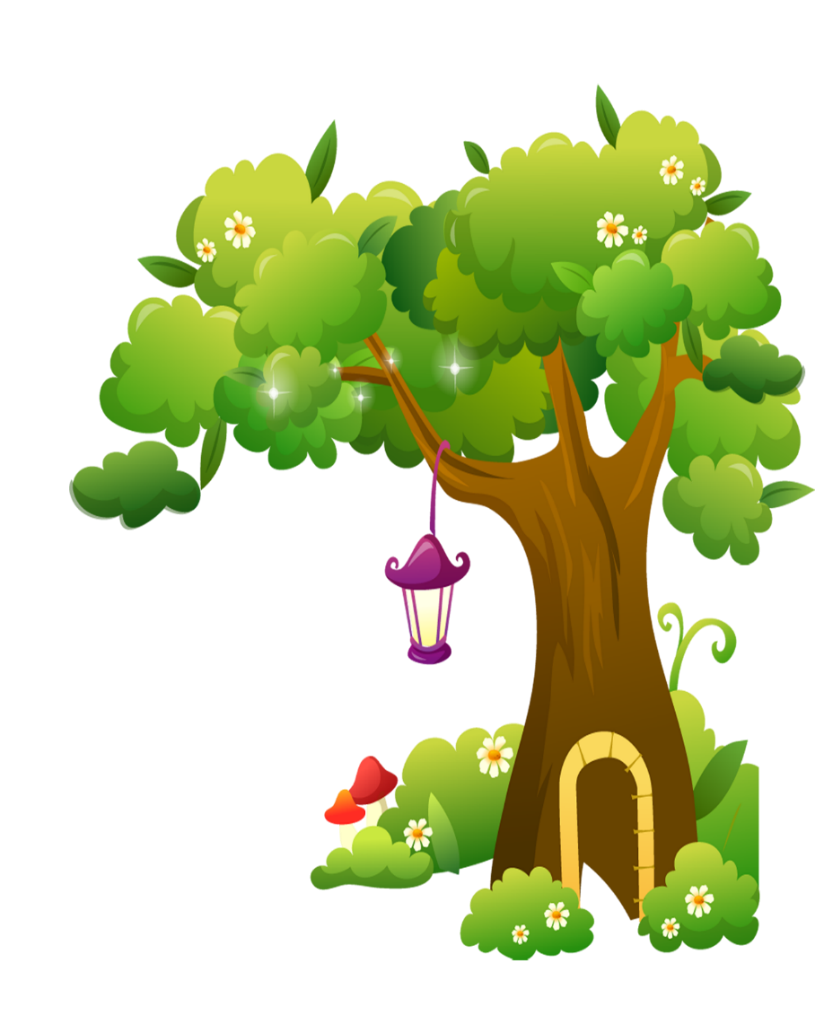 FEEDING GOLDFISH
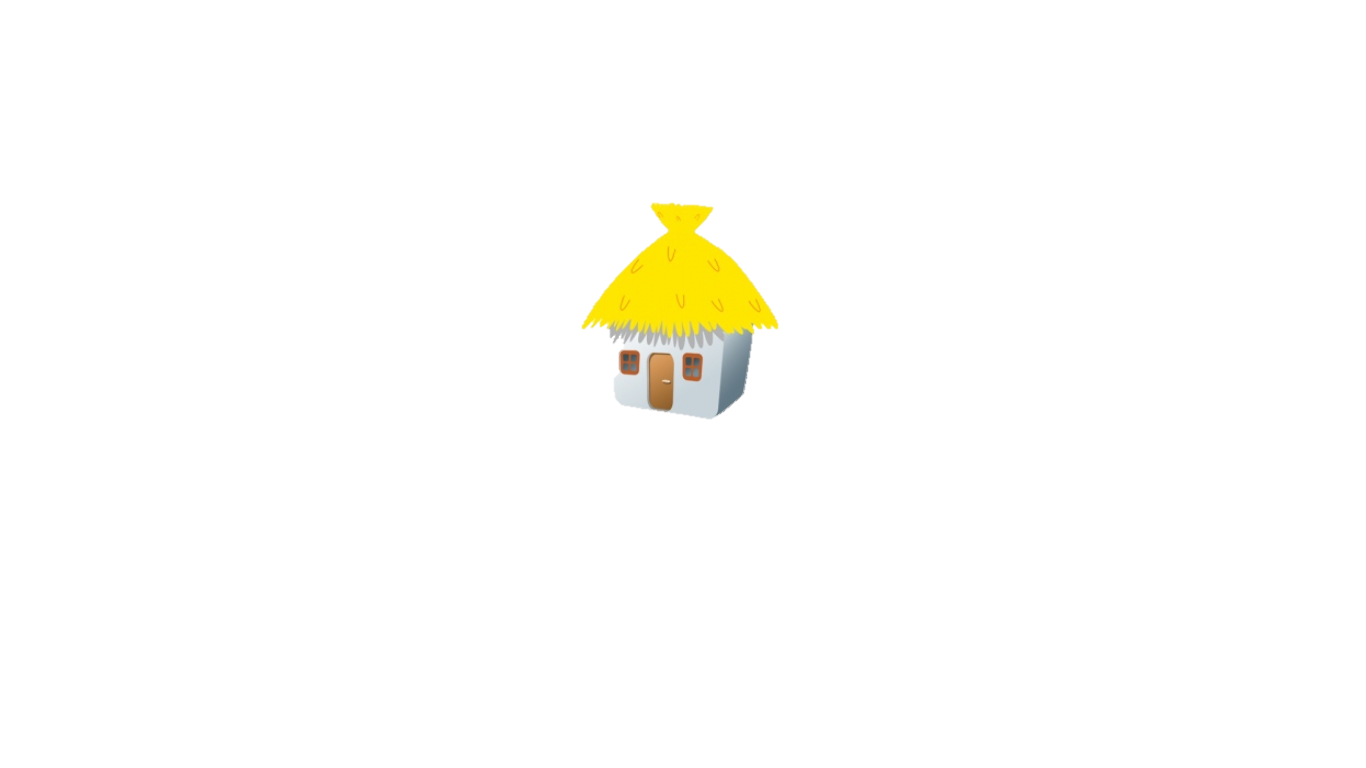 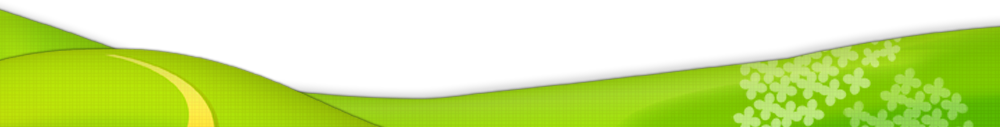 Mỗi câu trả lời đúng là 
CÂU THẦN CHÚ giúp cá Vàng 
ngoi lên mặt nước nhận thức ăn.
Nào chúng mình cùng giúp 
bạn nhỏ cho cá Vàng ăn nhé!
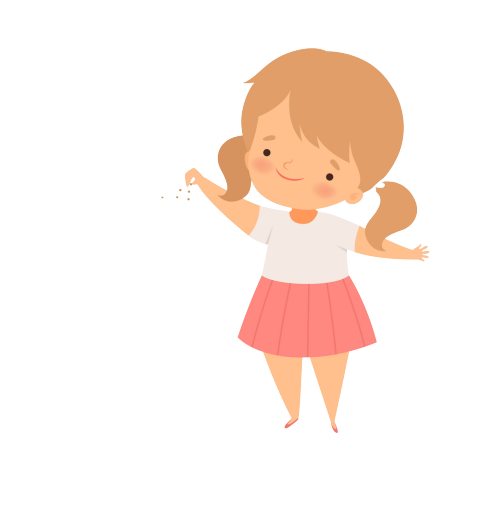 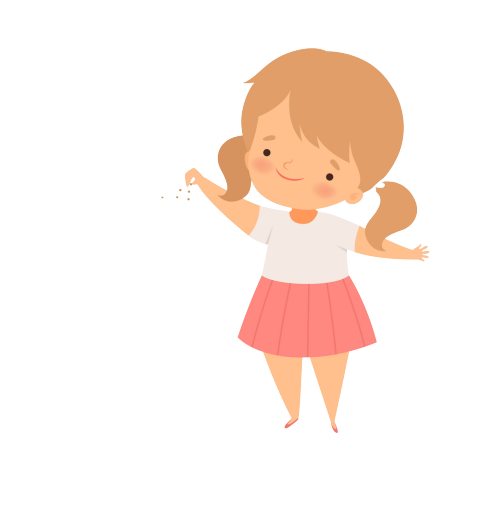 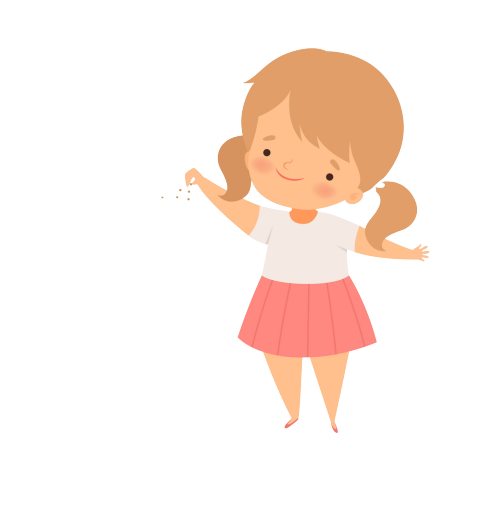 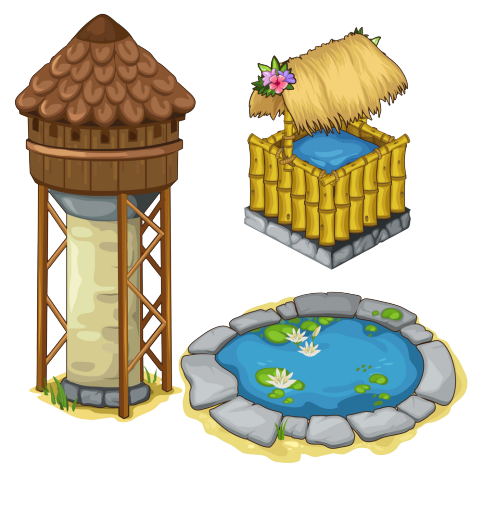 START
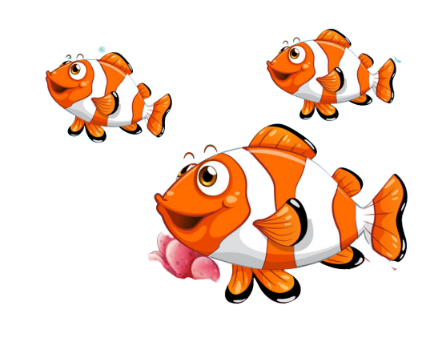 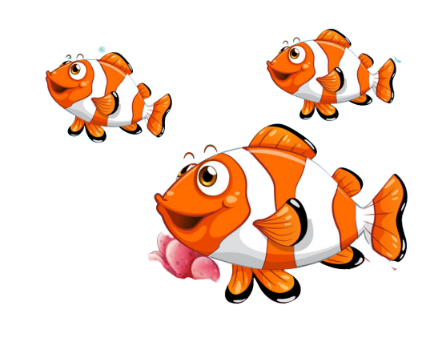 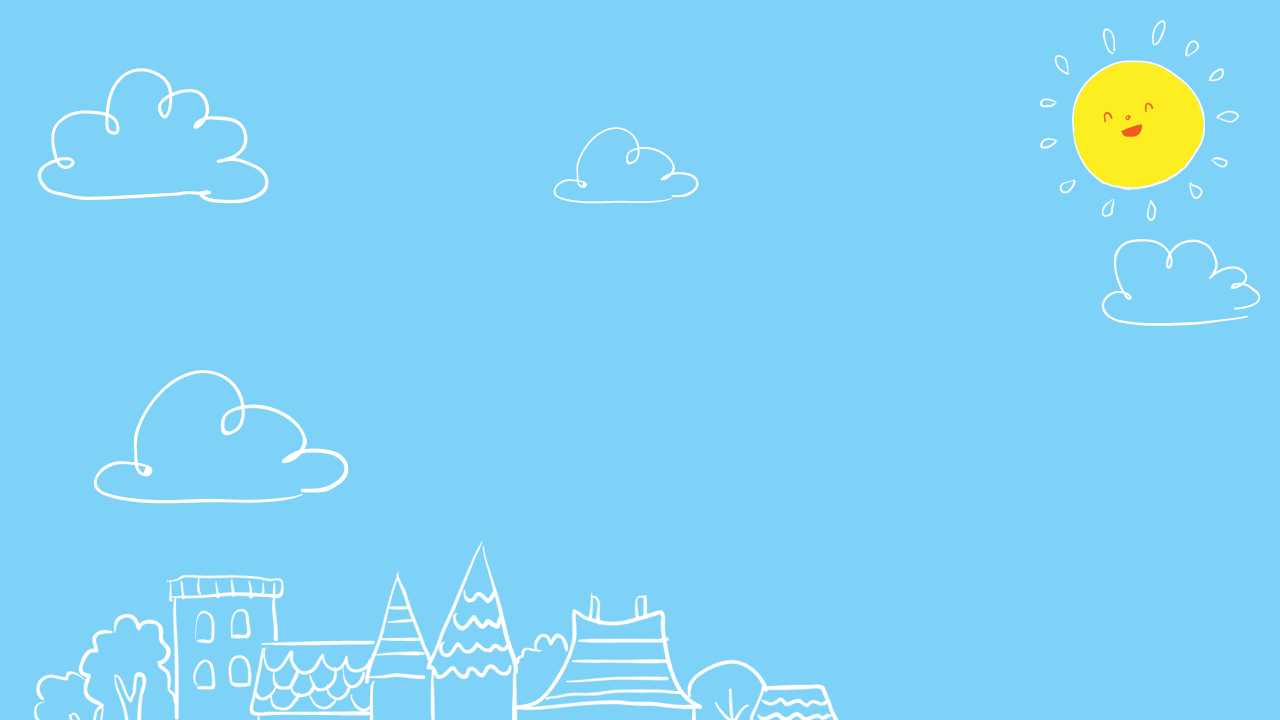 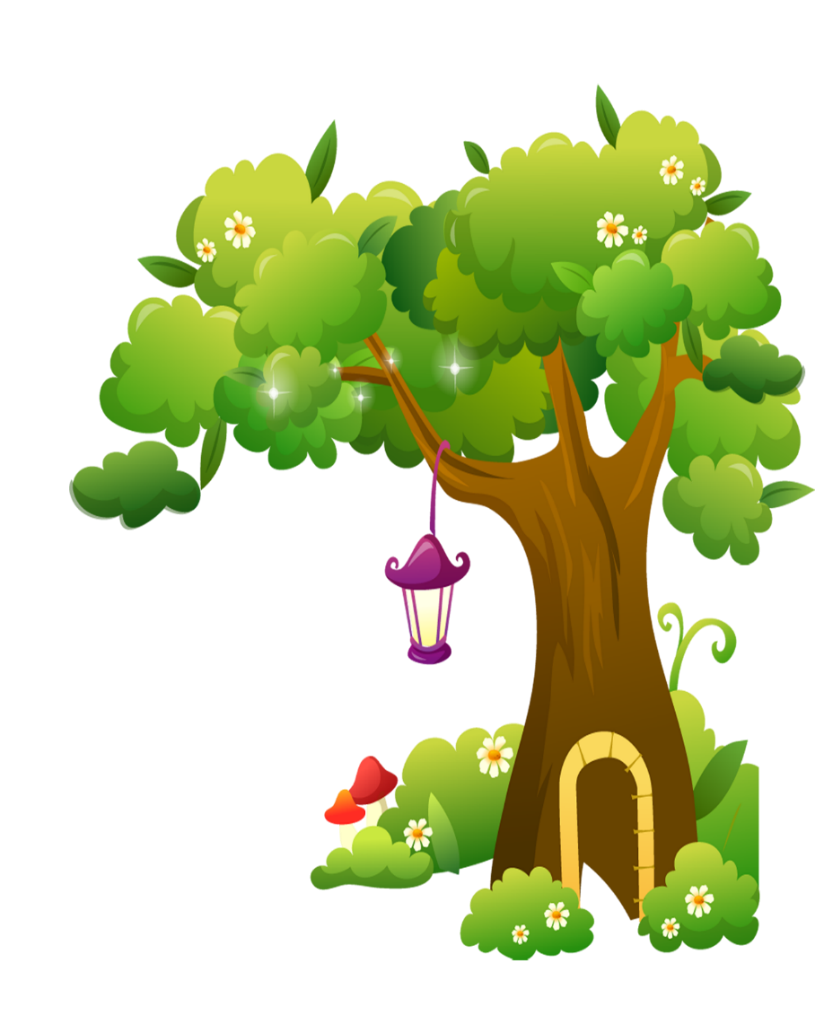 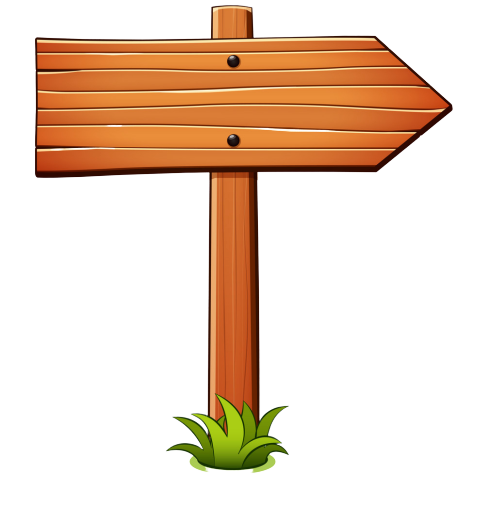 Next
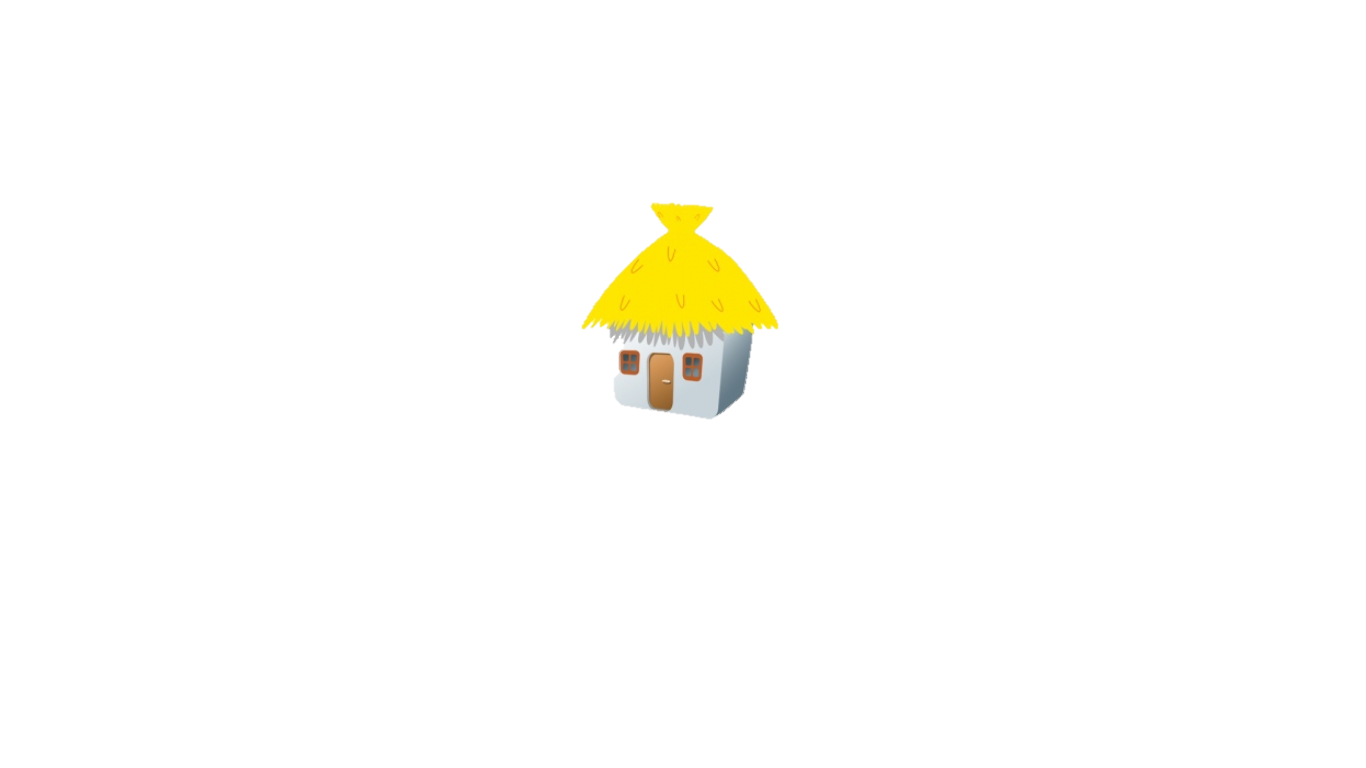 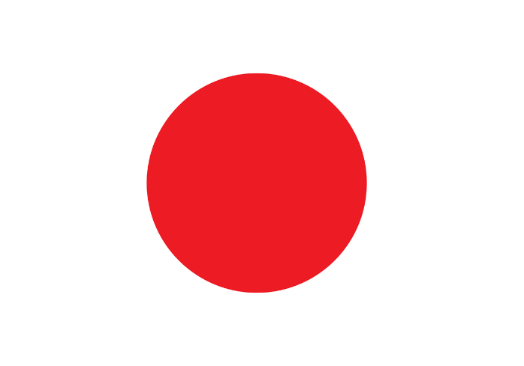 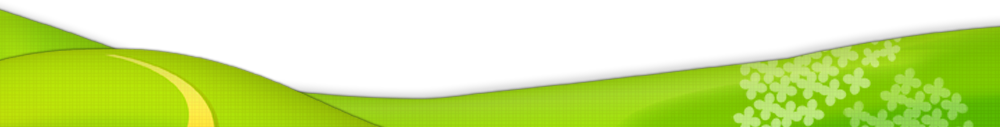 A. Japan
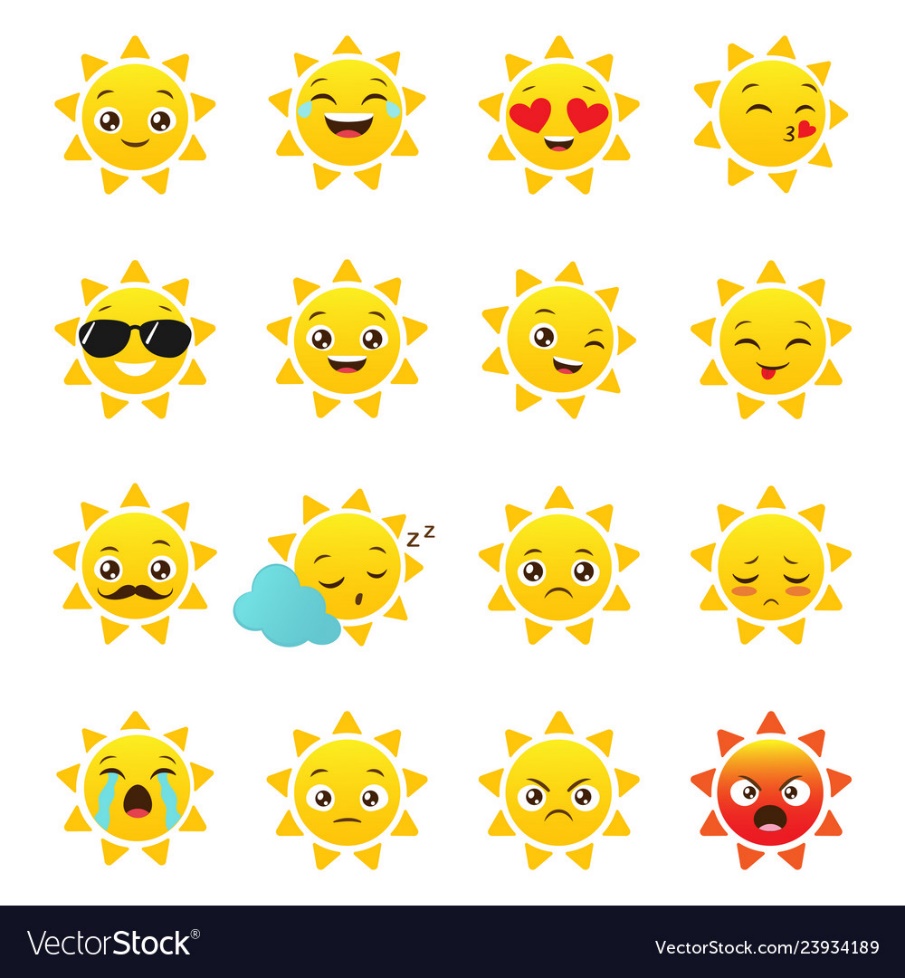 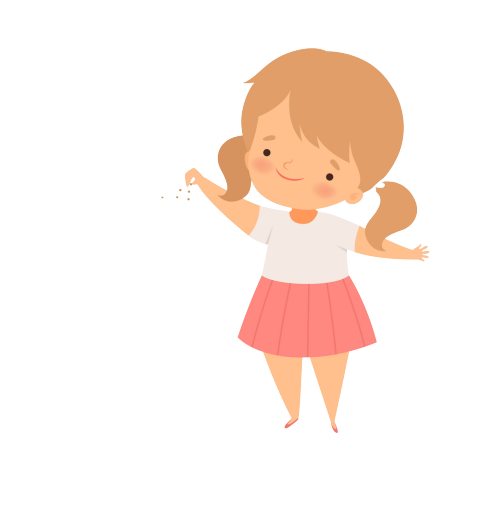 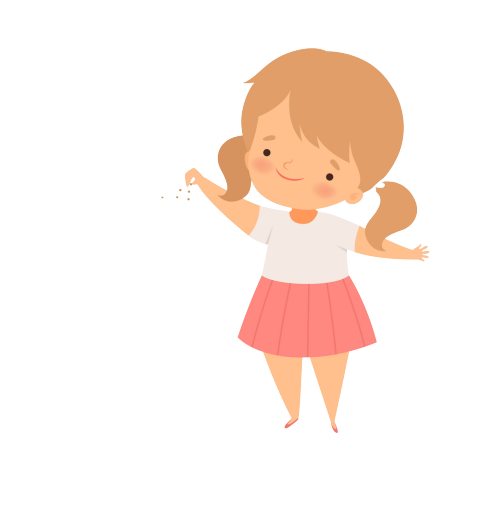 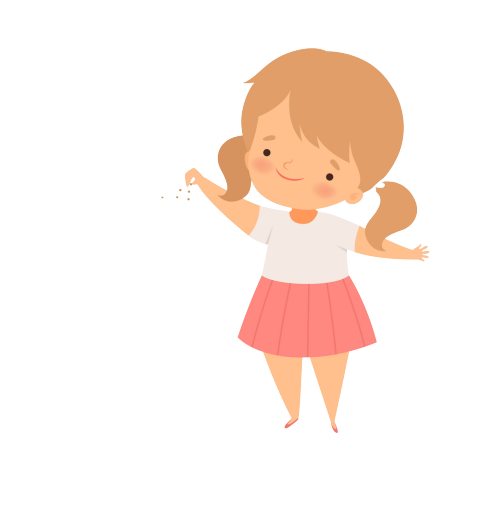 B. Thailand
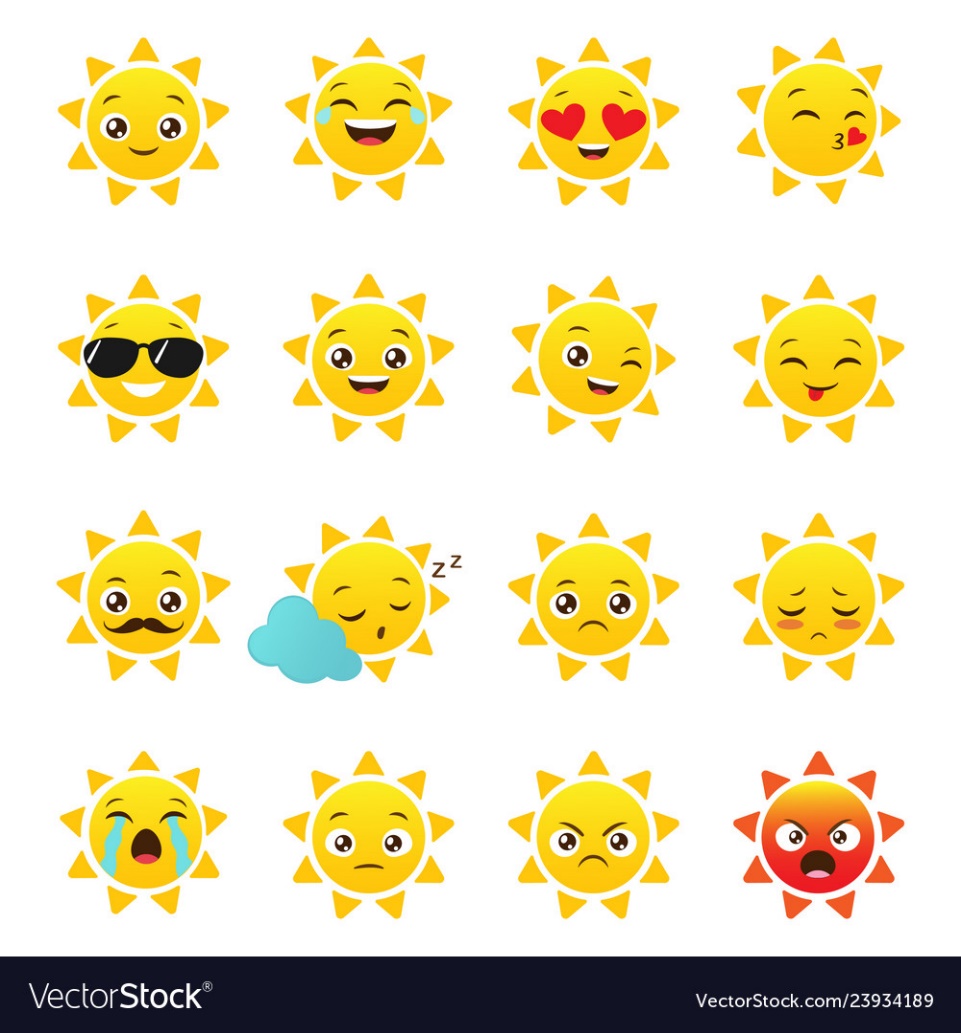 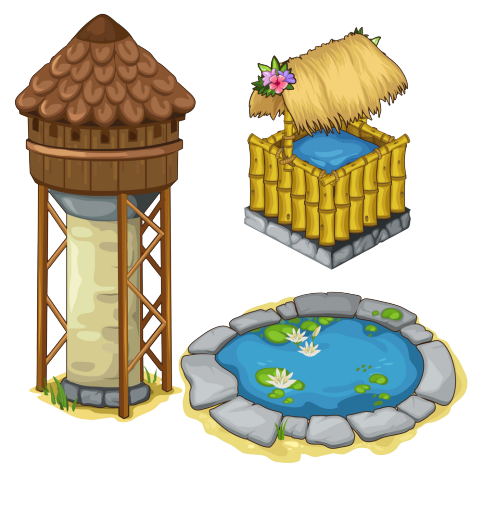 C. Singapore
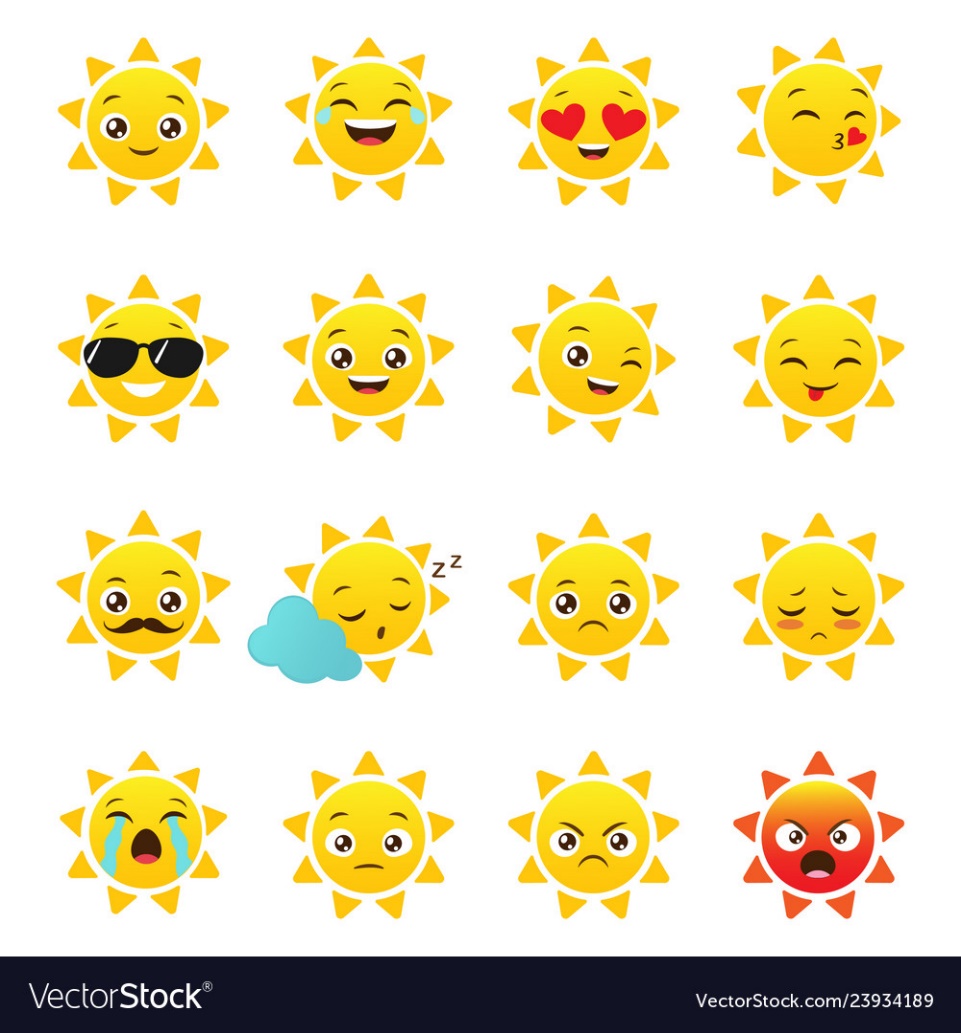 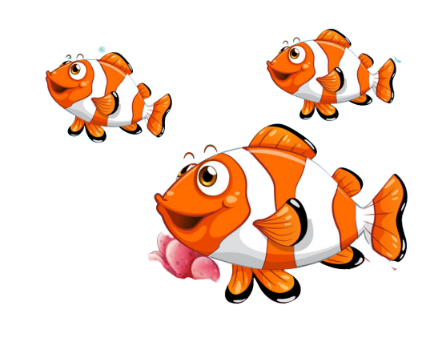 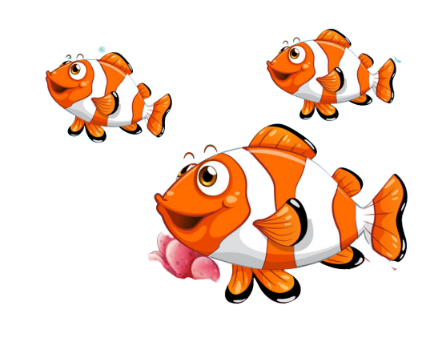 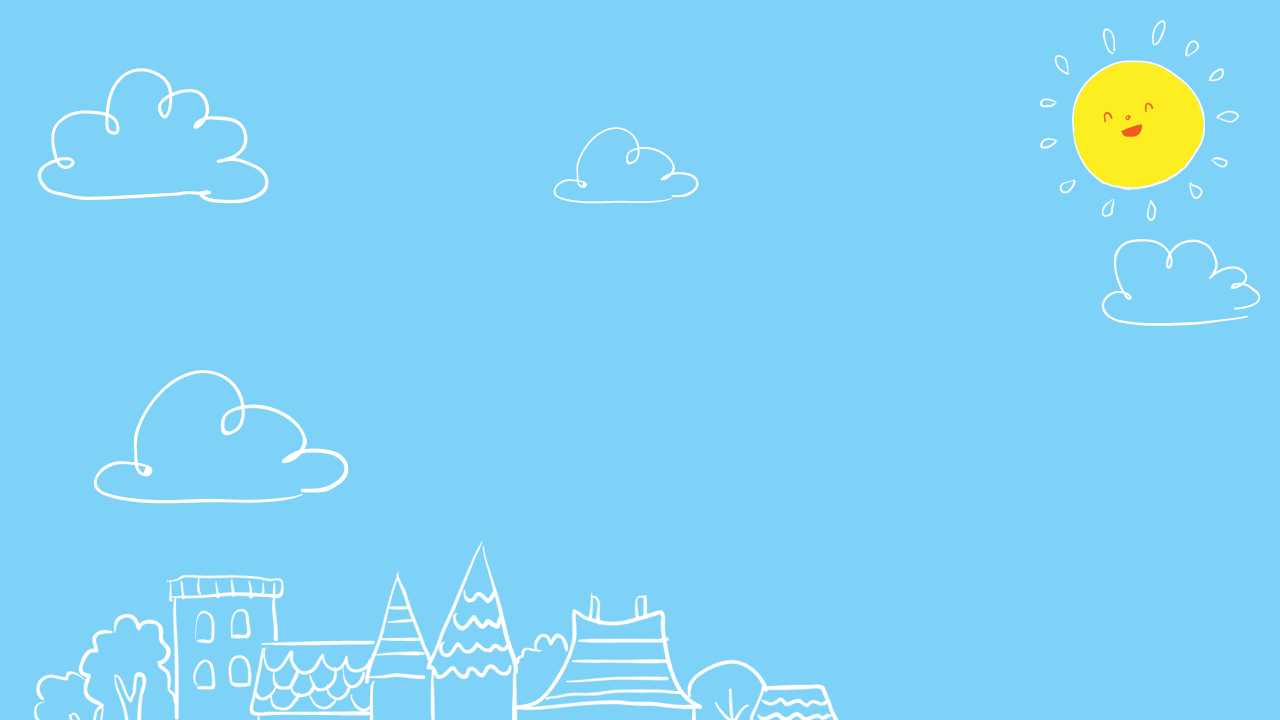 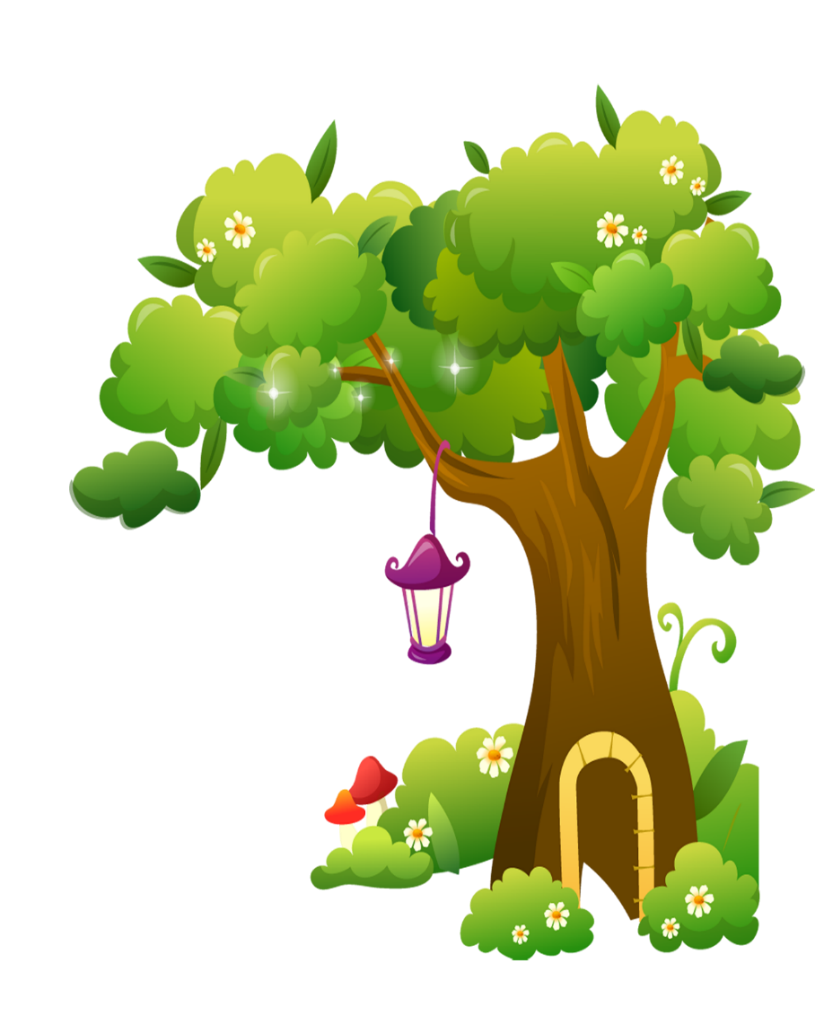 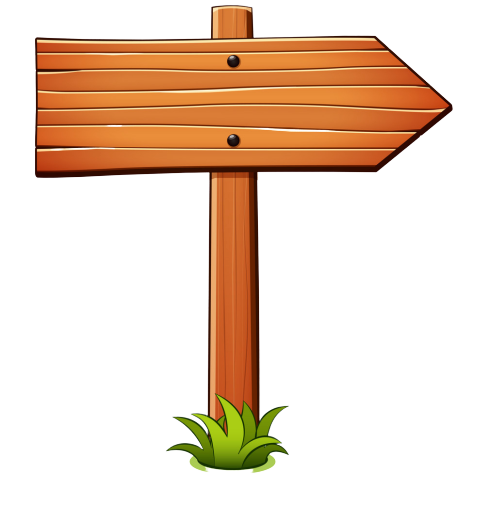 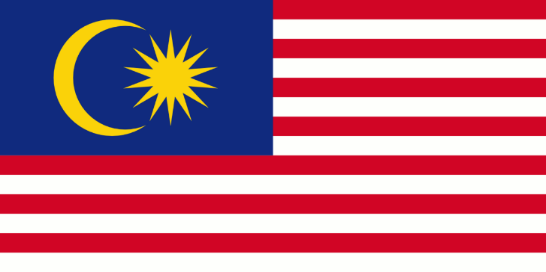 Next
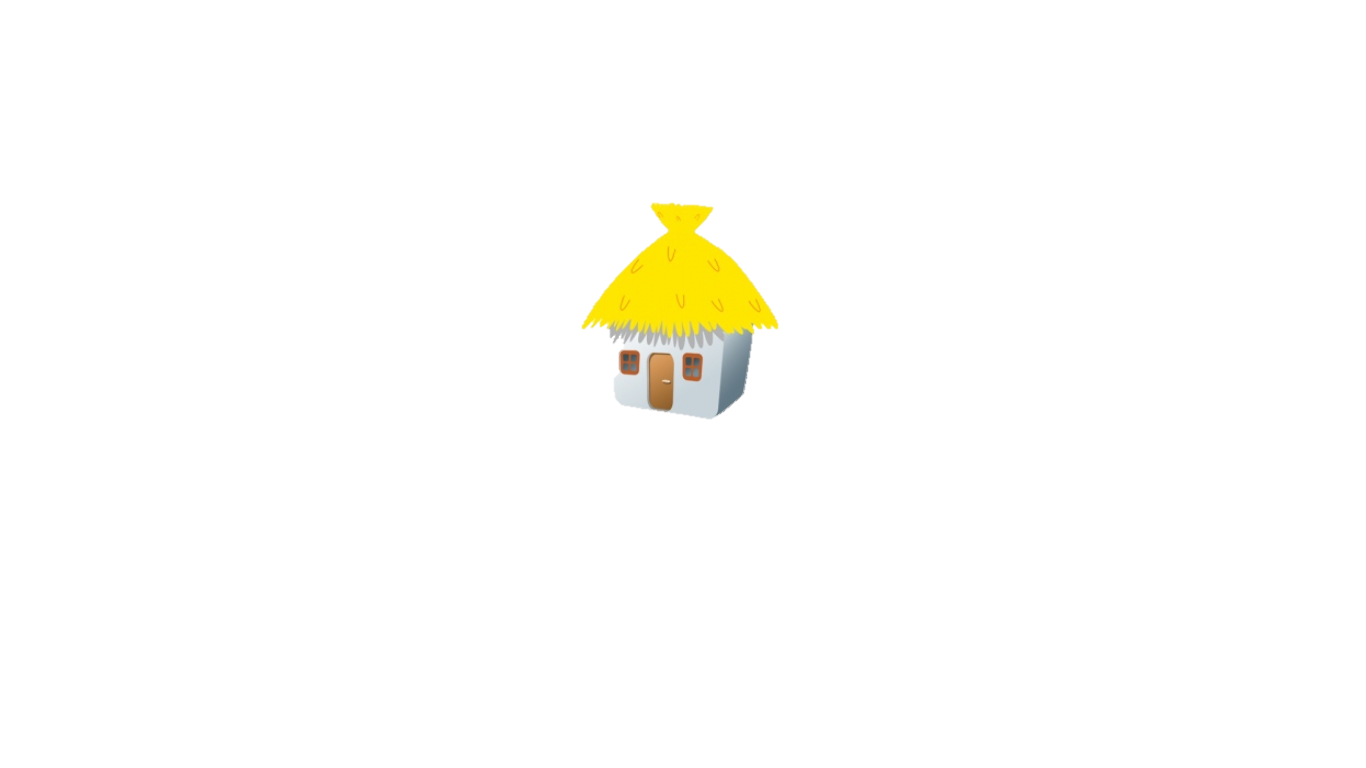 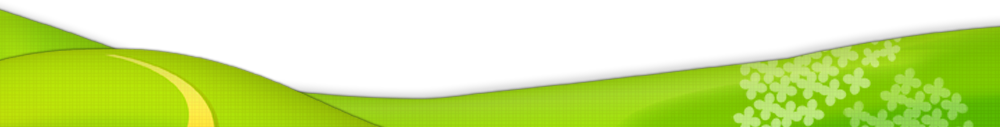 A. Thailand
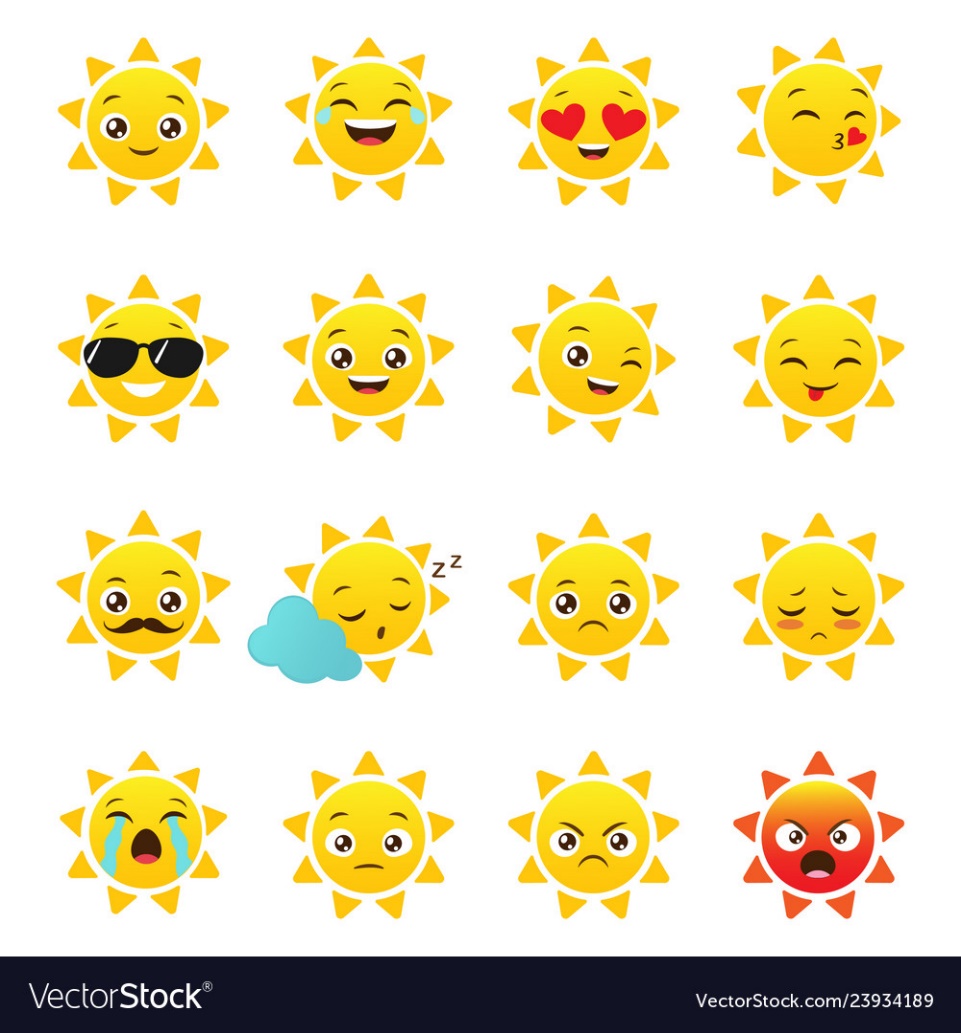 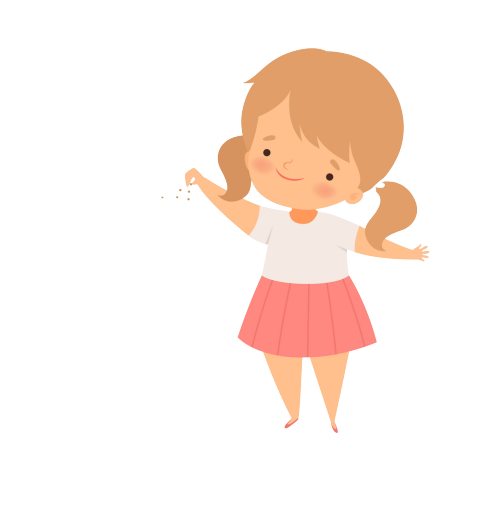 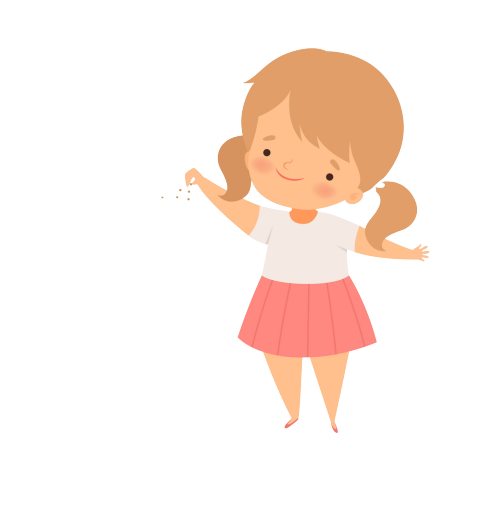 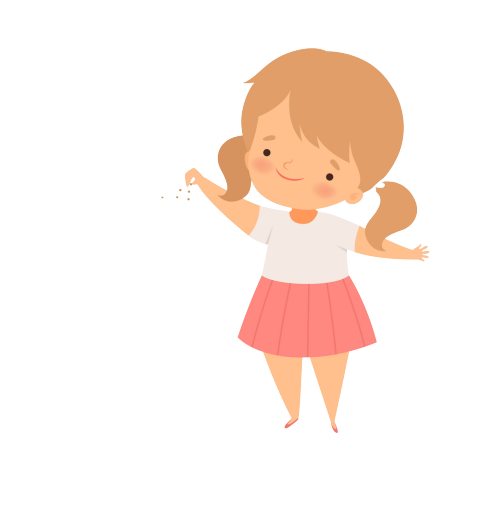 B. Japan
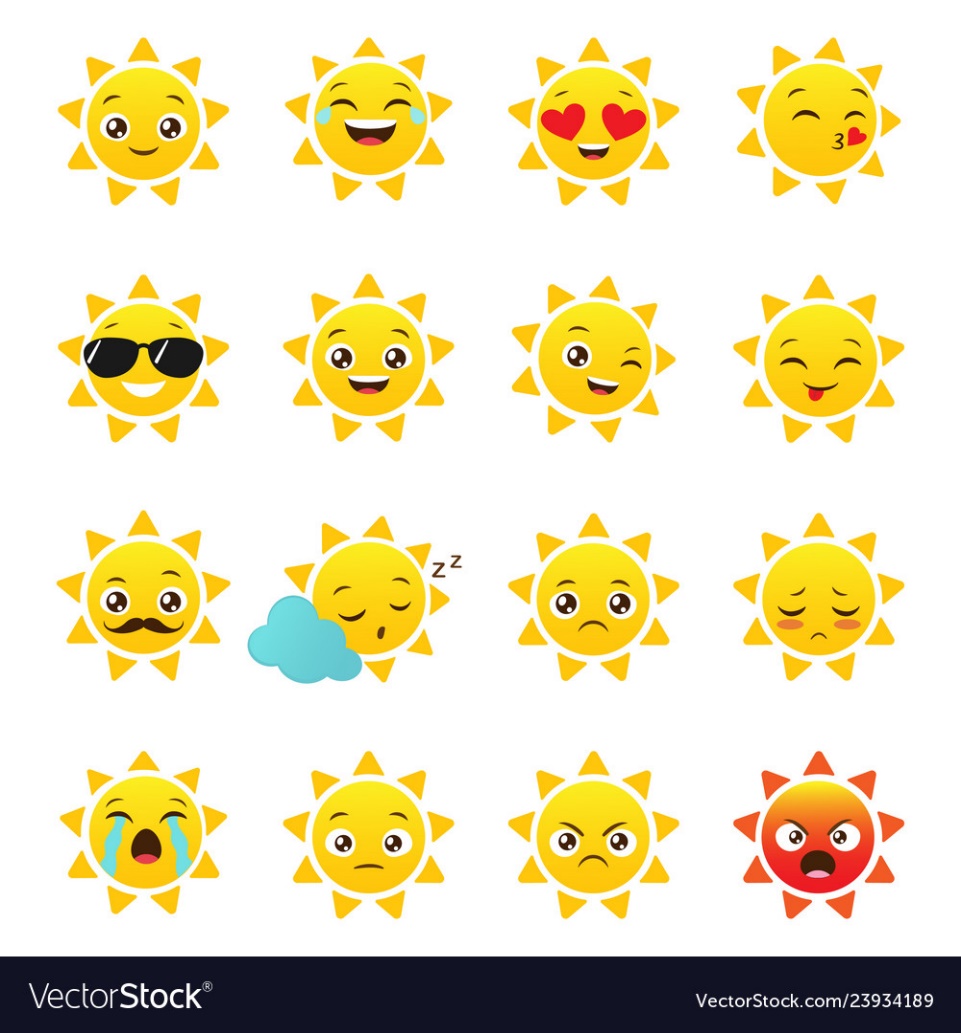 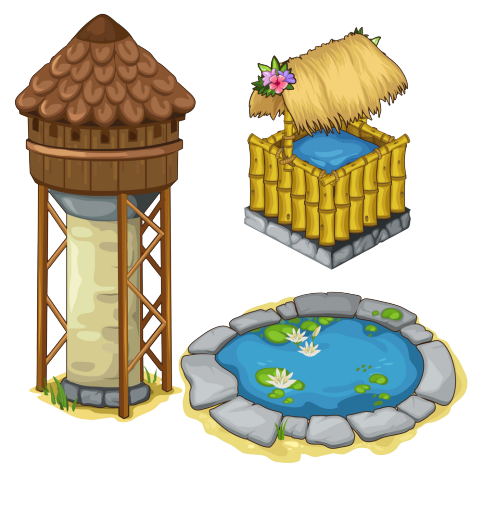 C. Malaysia
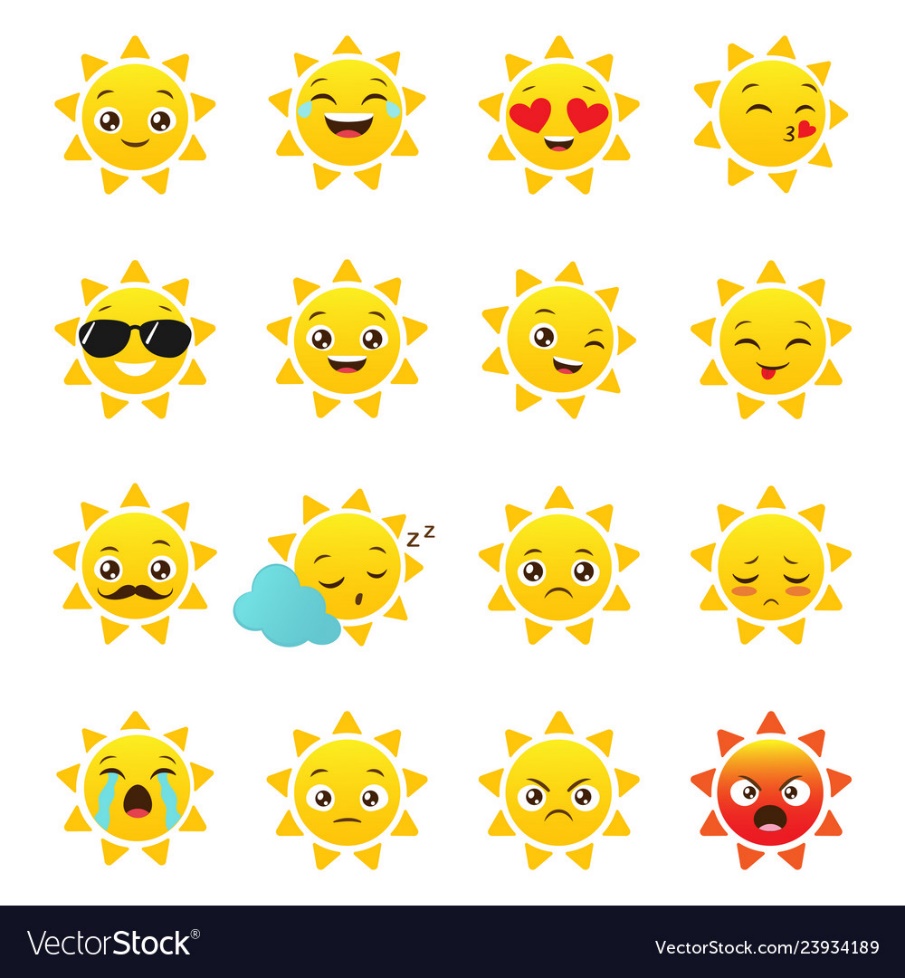 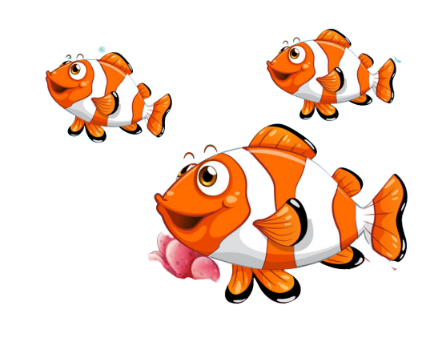 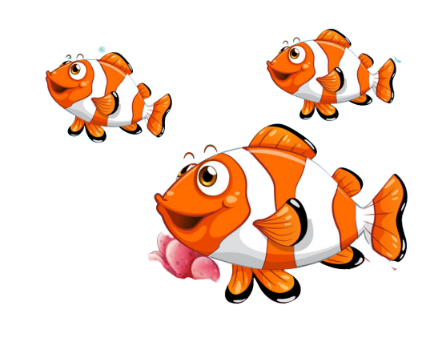 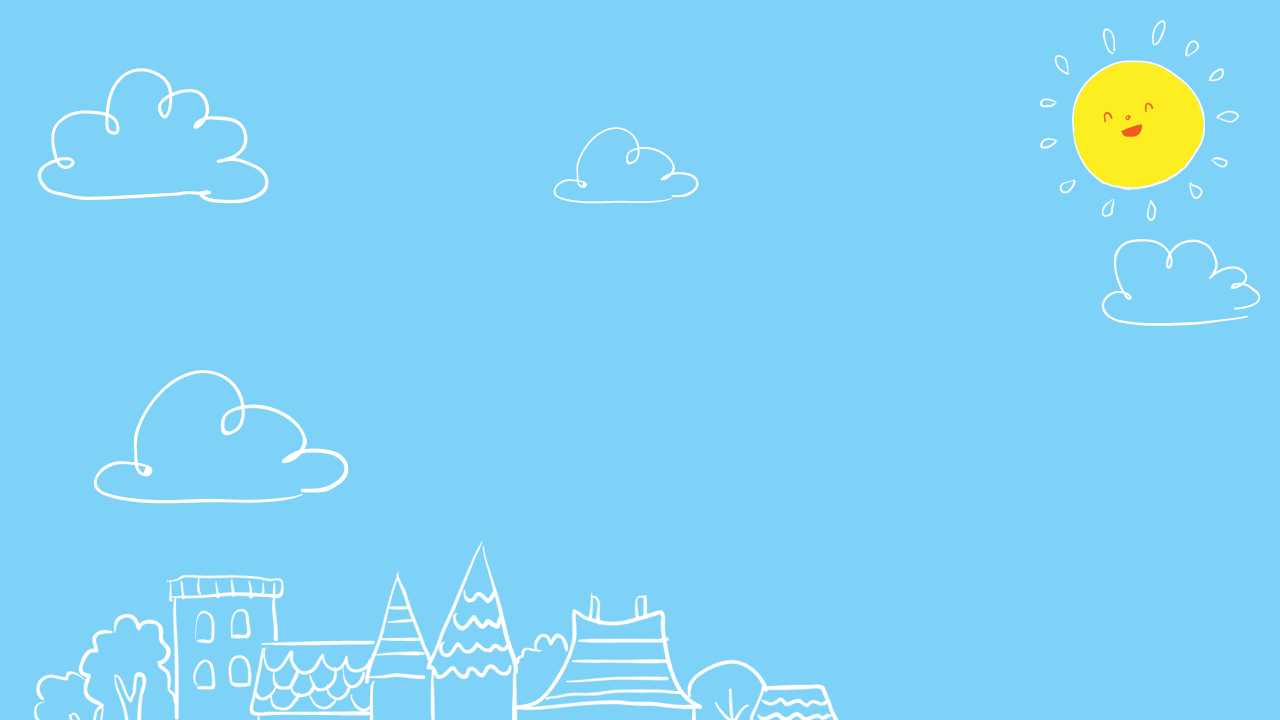 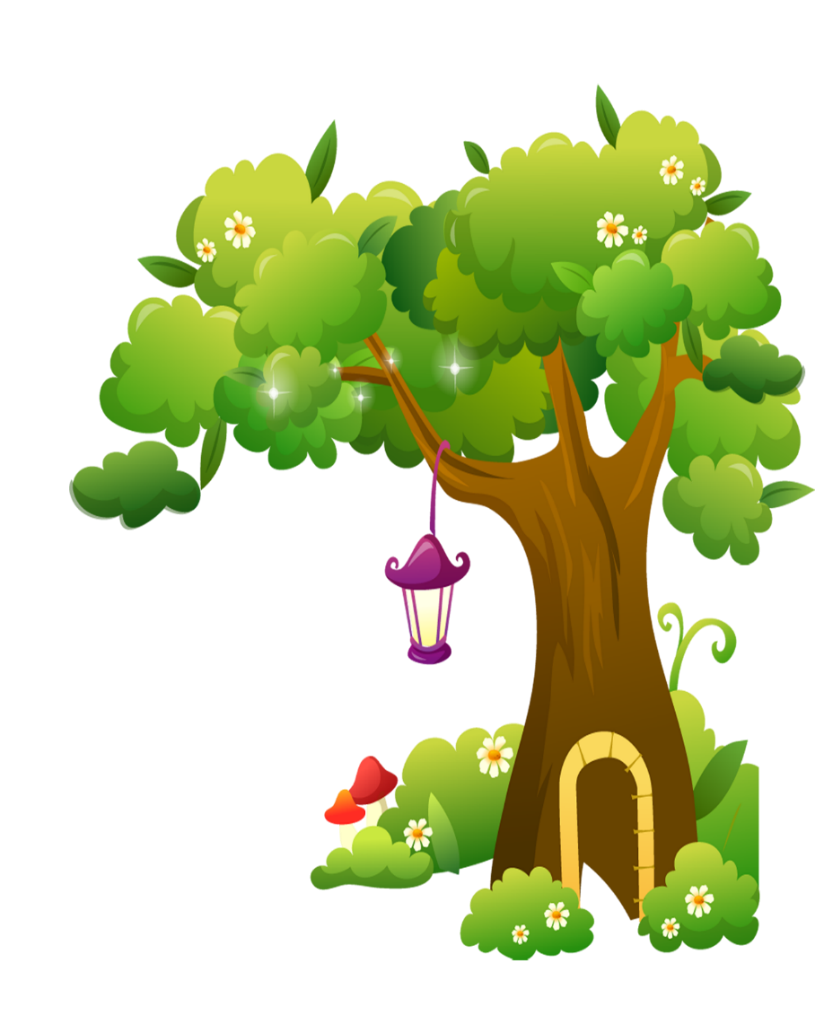 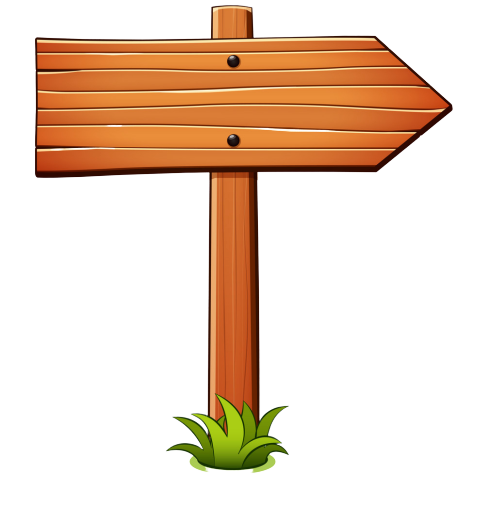 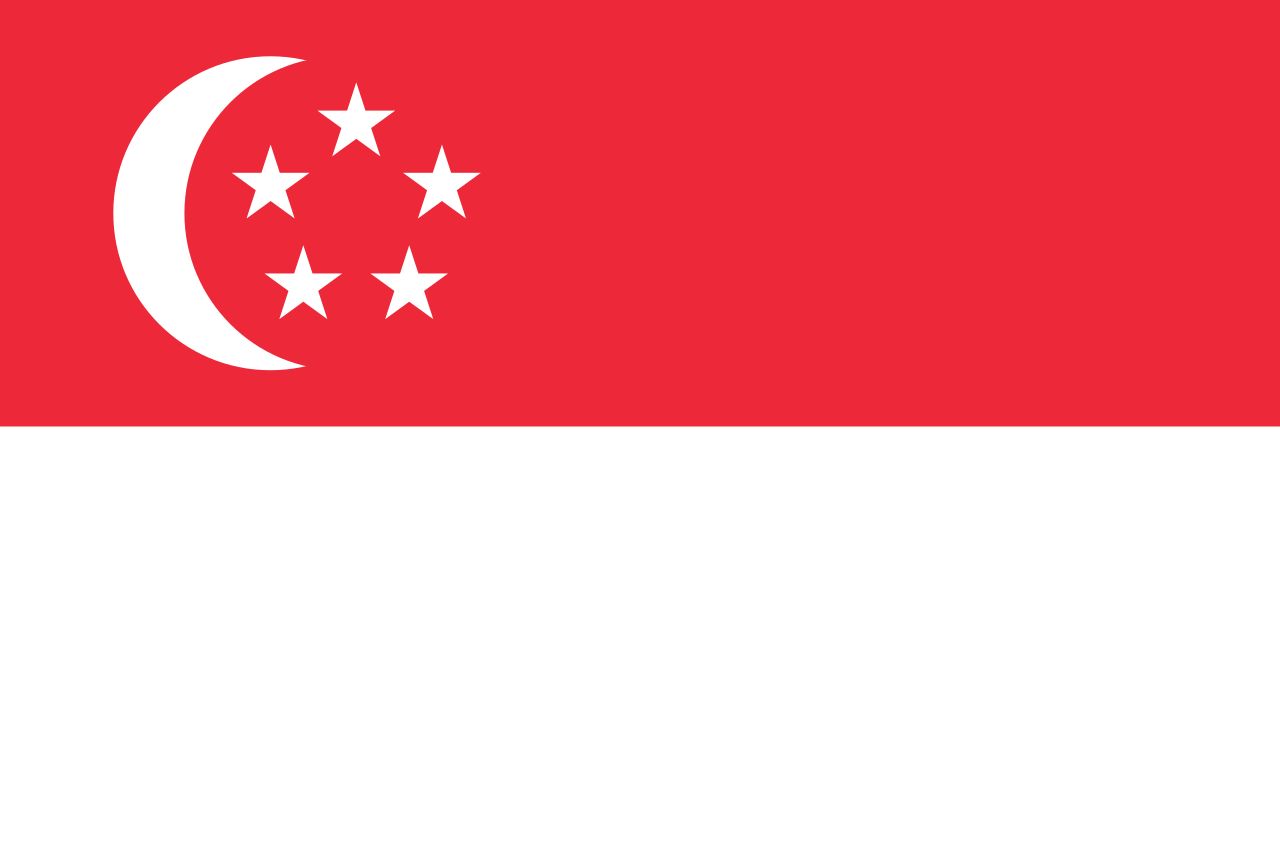 Next
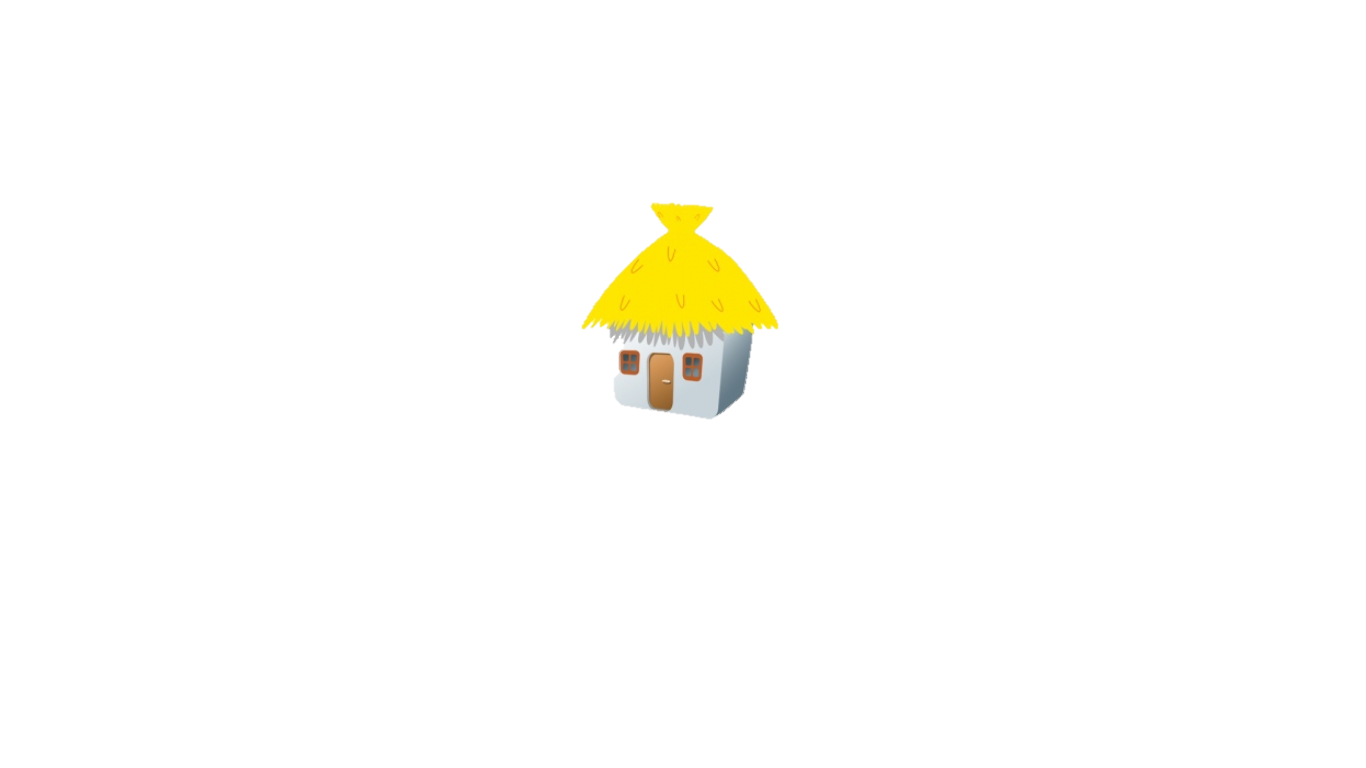 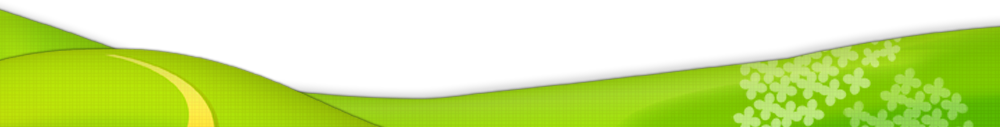 A. Thailand
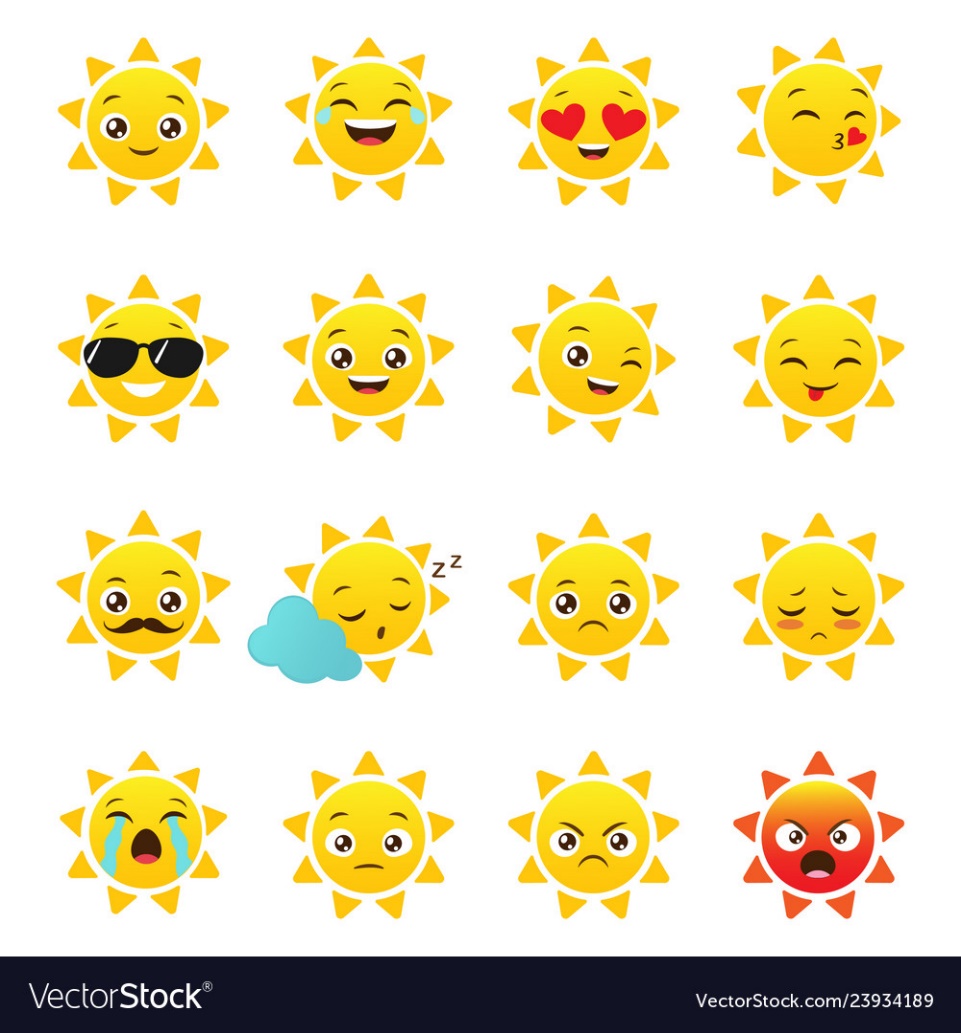 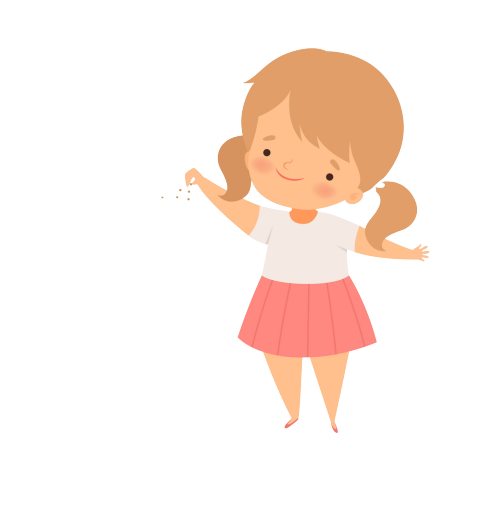 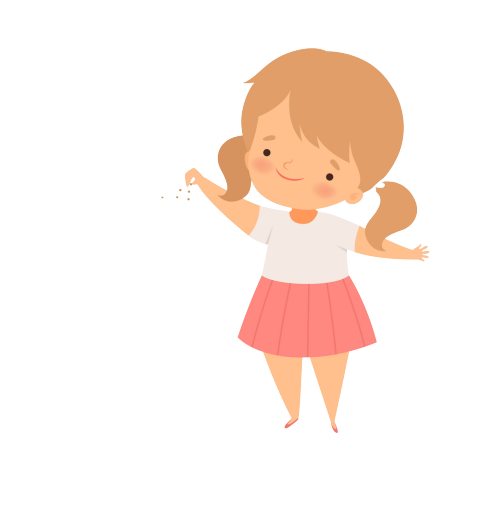 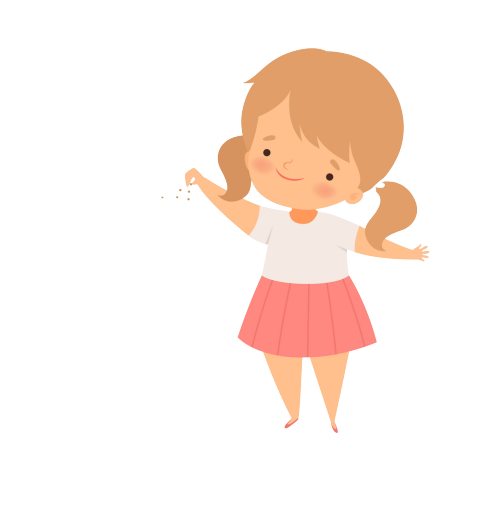 B. Singapore
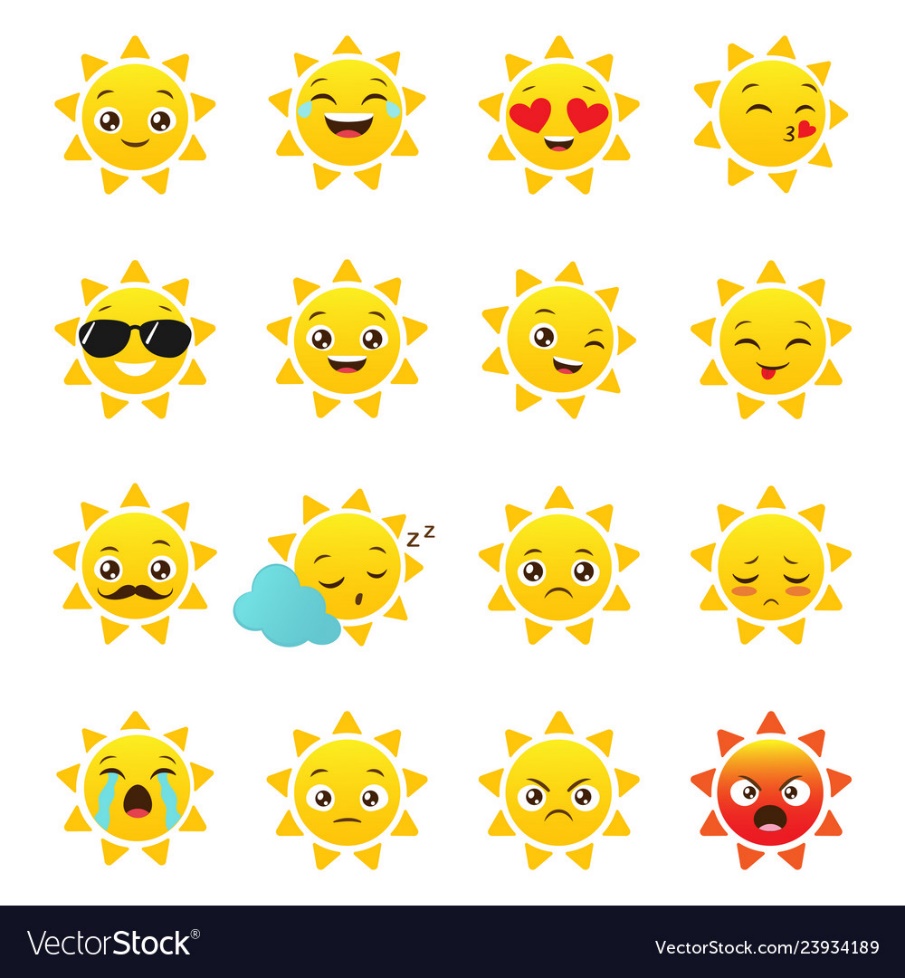 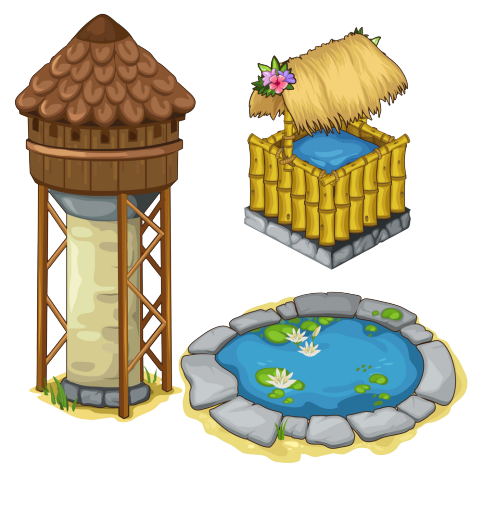 C. Japan
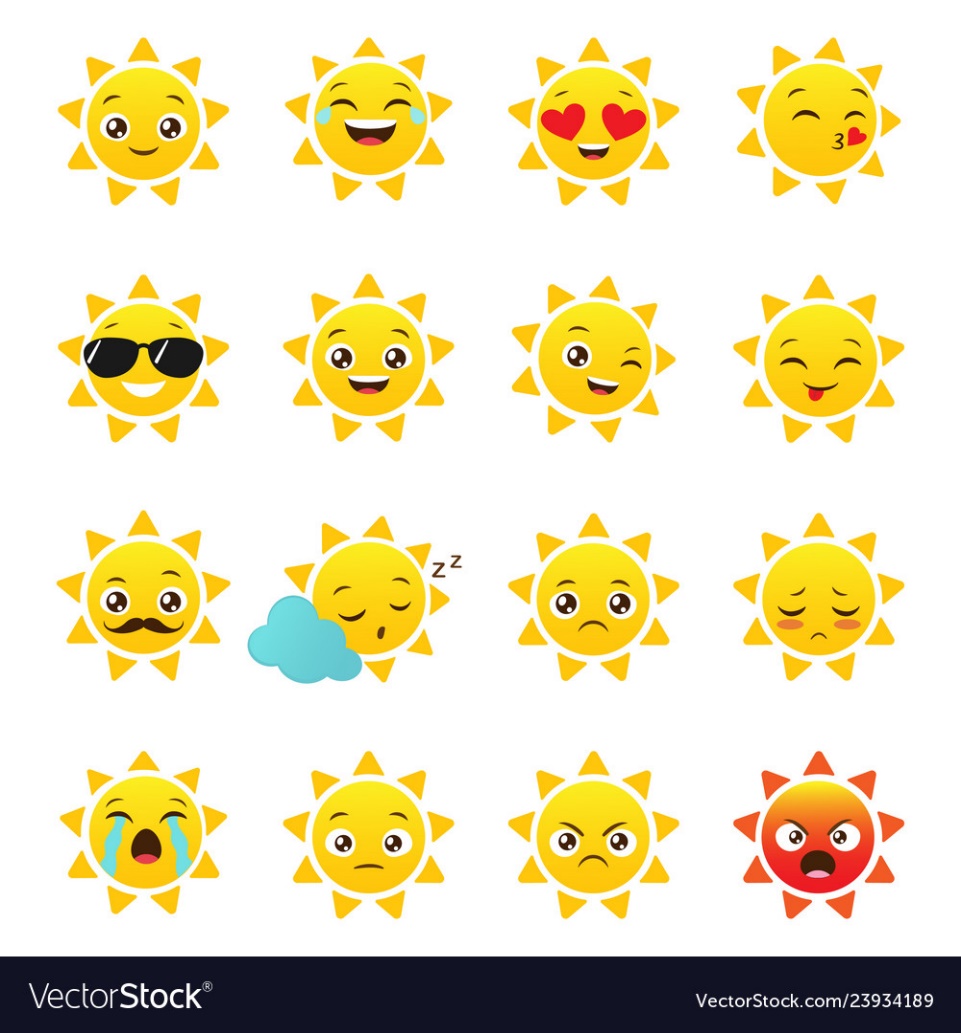 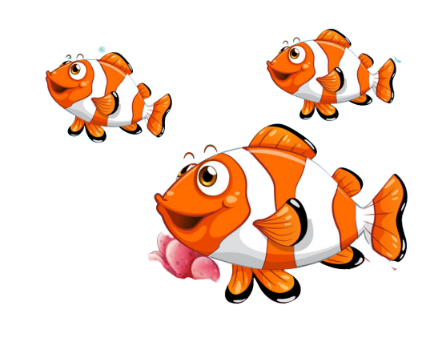 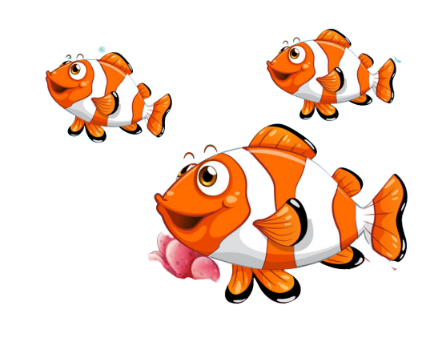 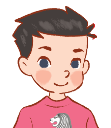 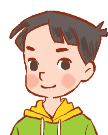 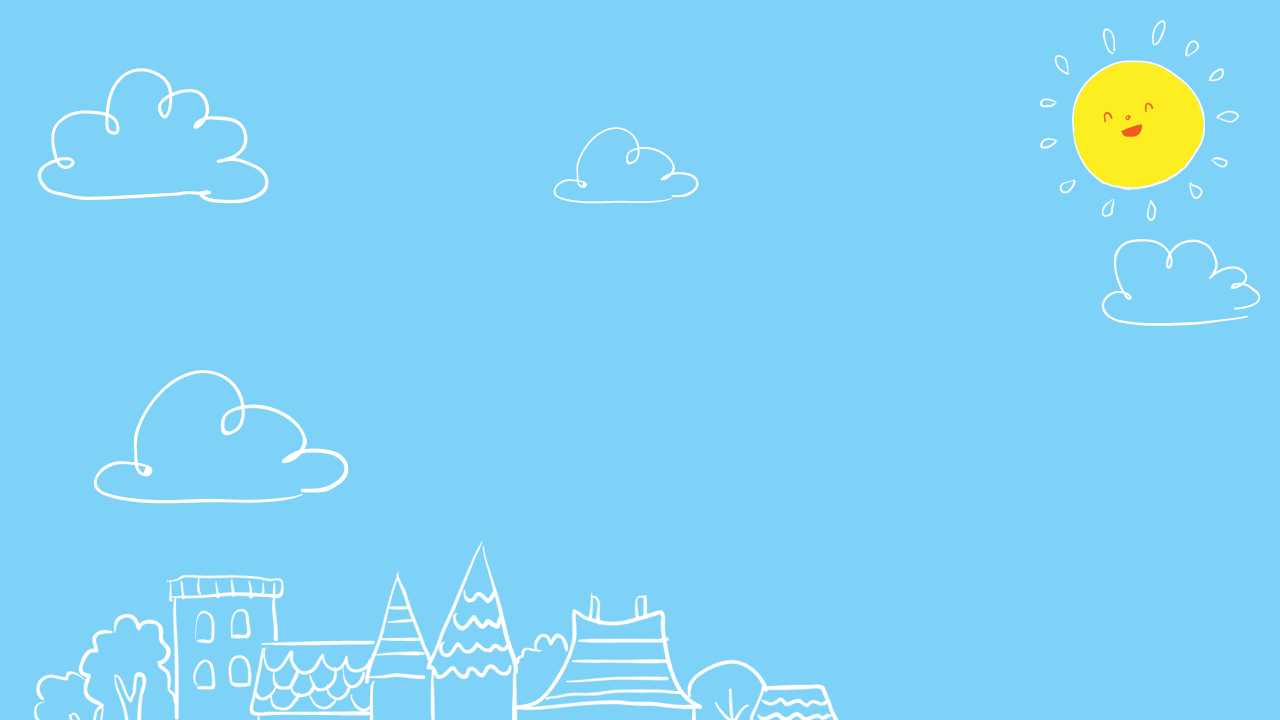 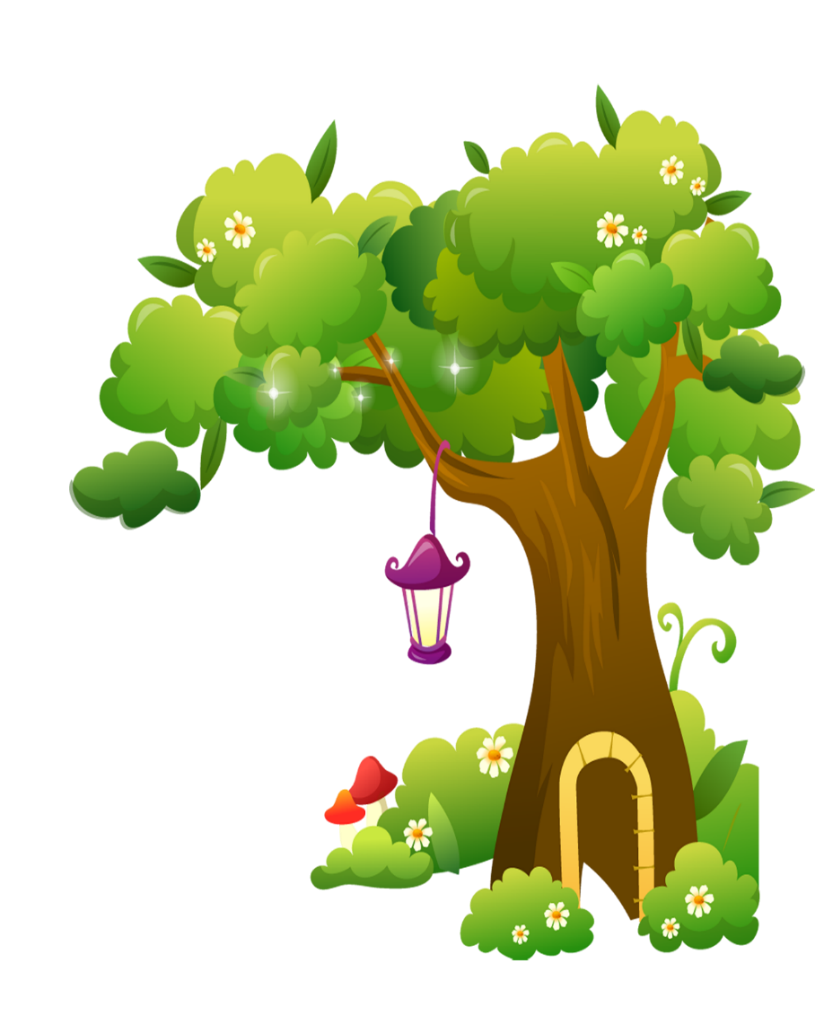 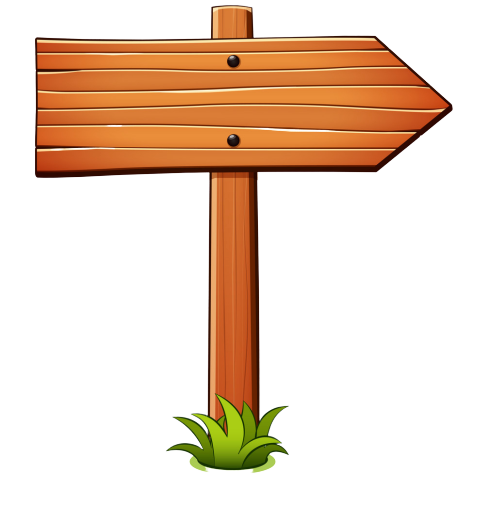 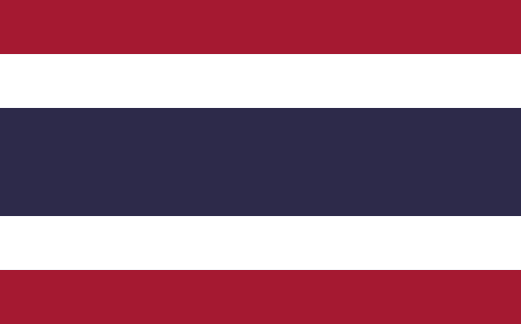 Next
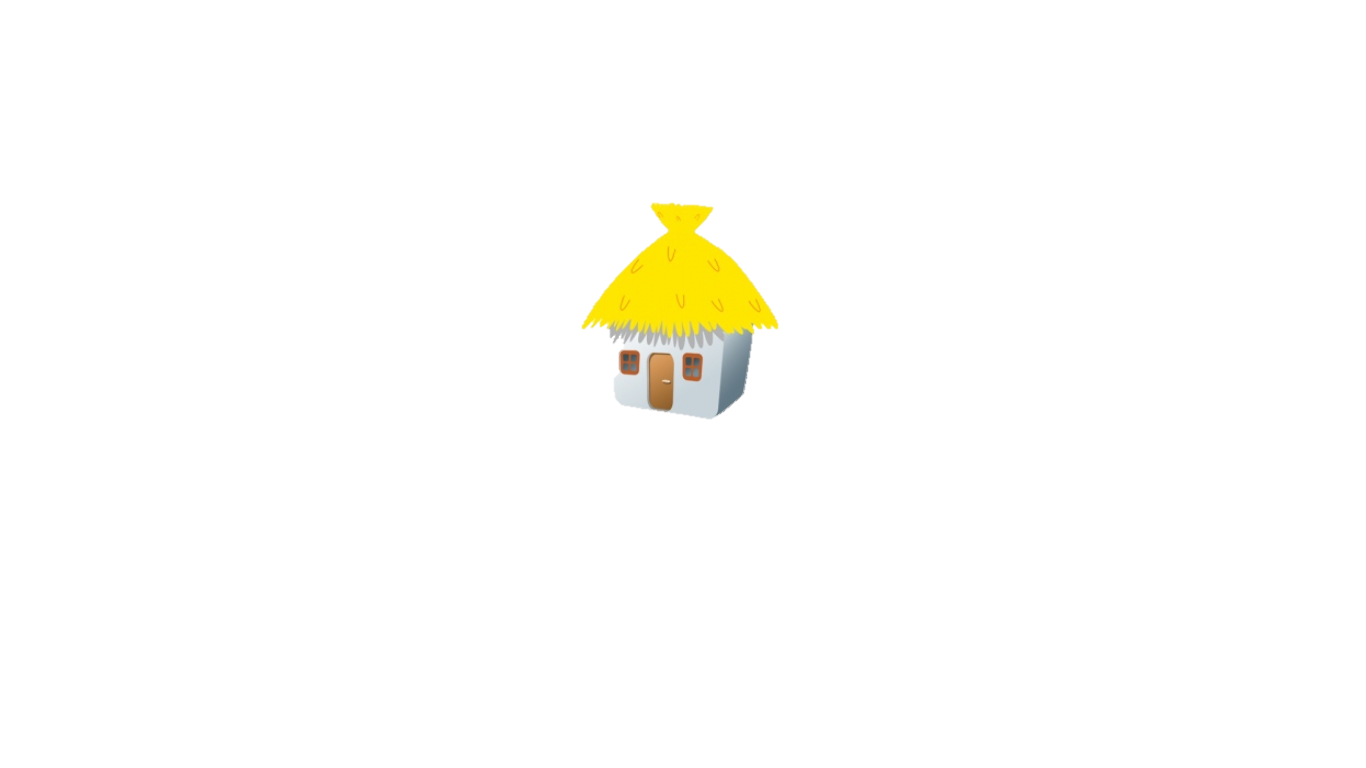 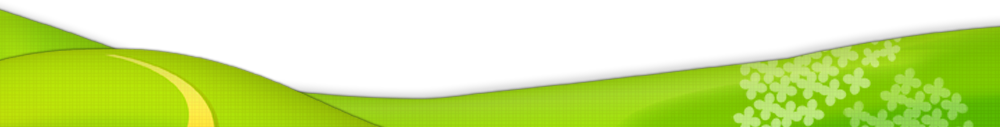 A. Japan
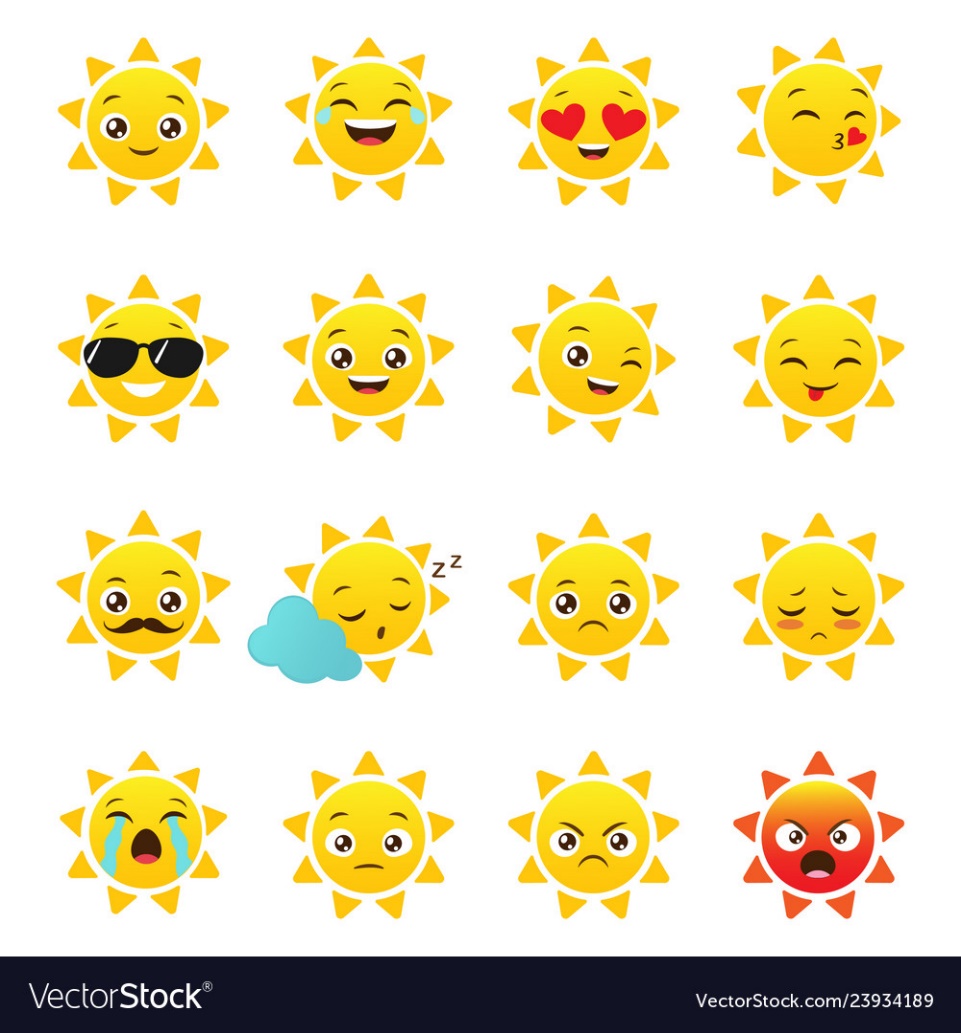 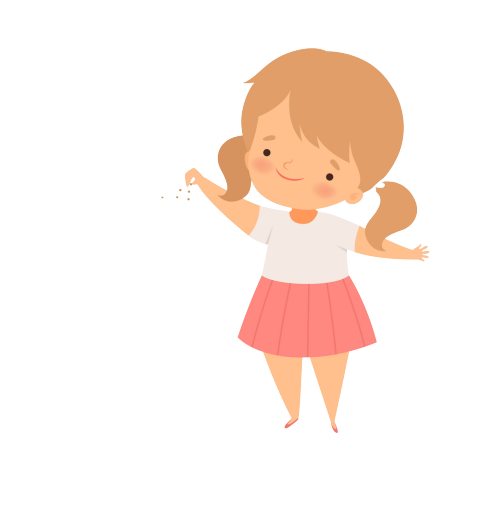 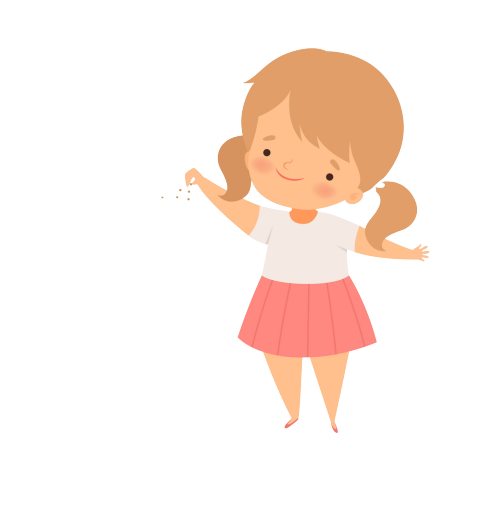 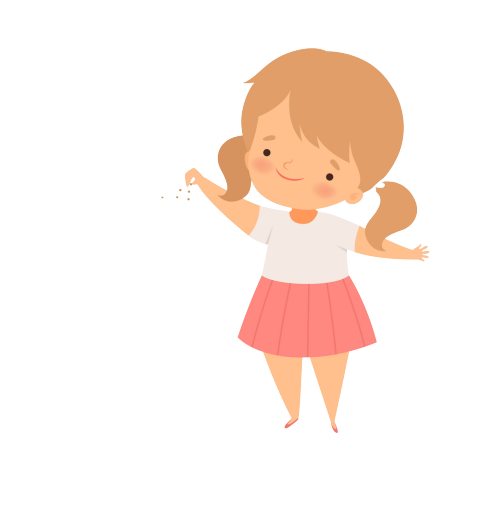 B. Thailand
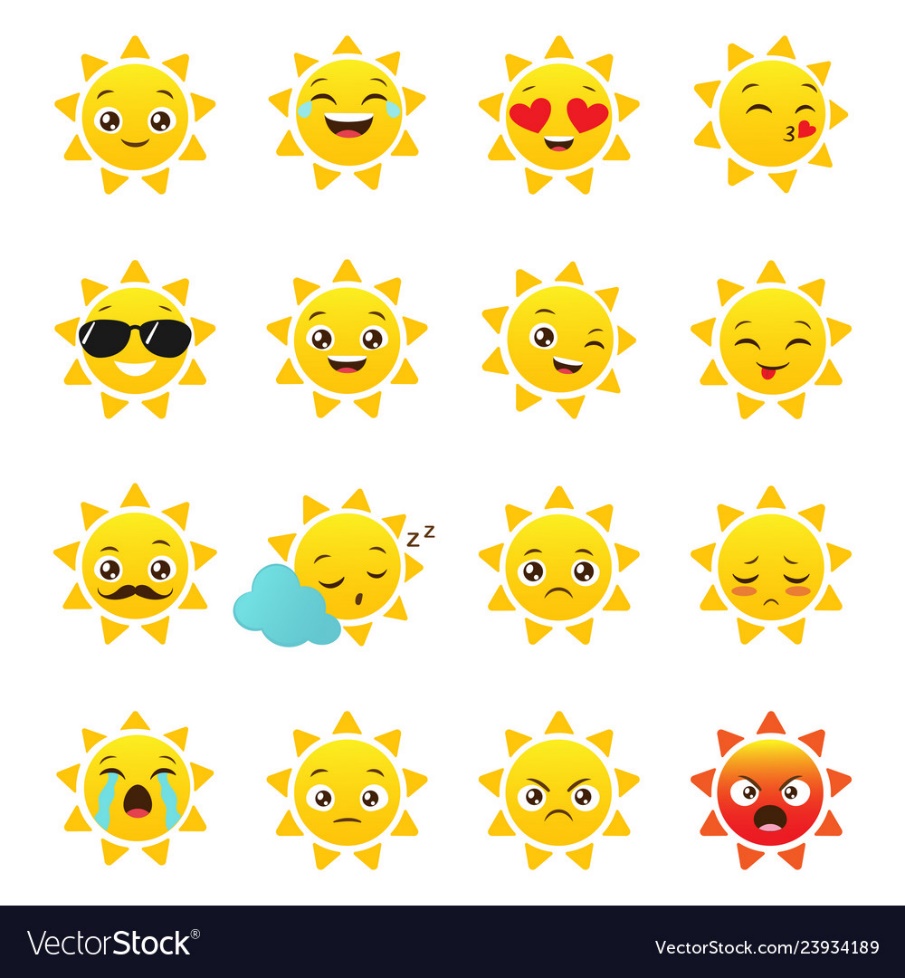 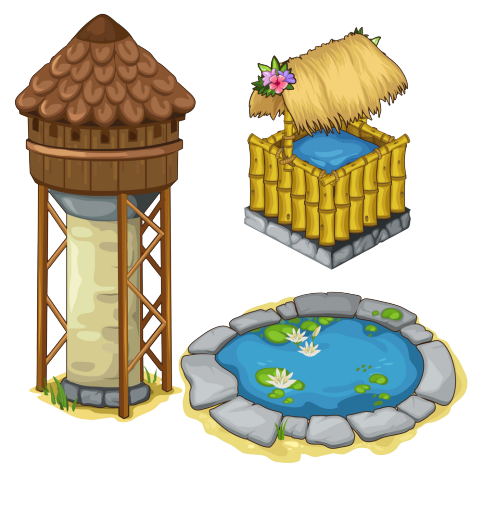 C. Singapore
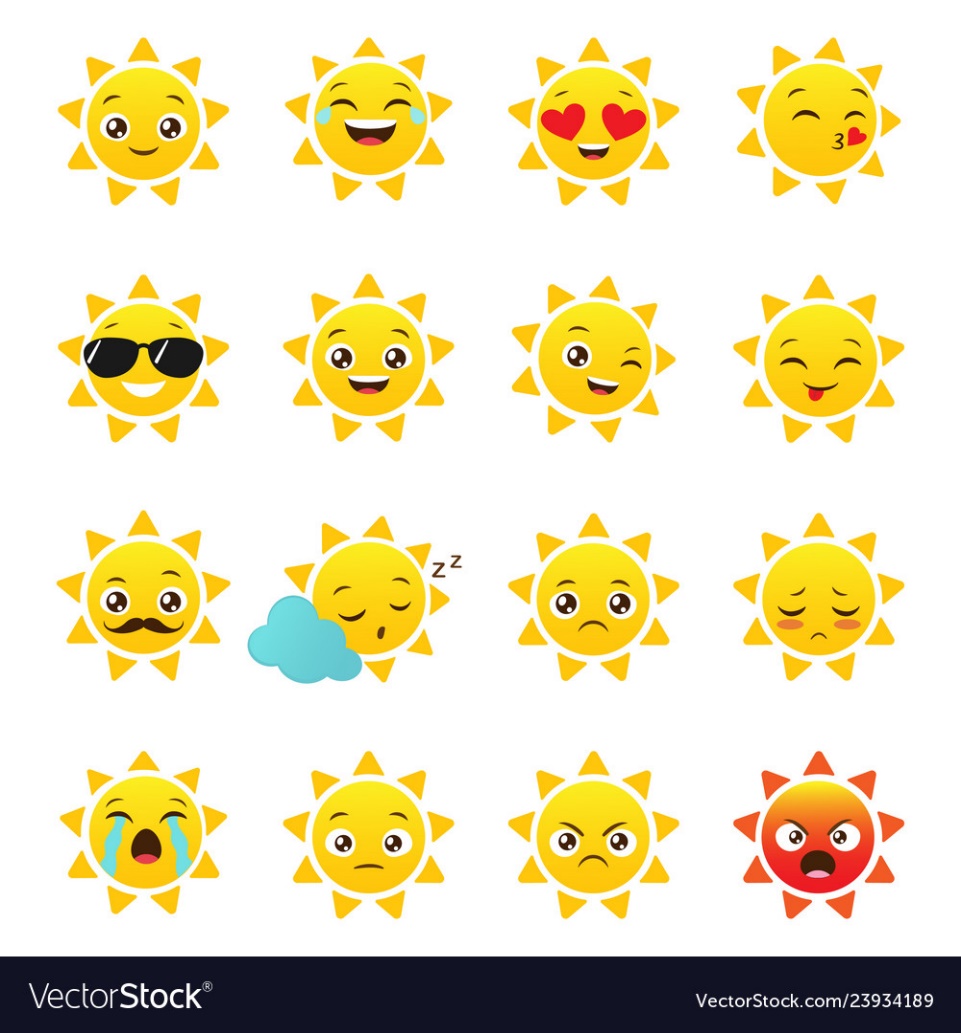 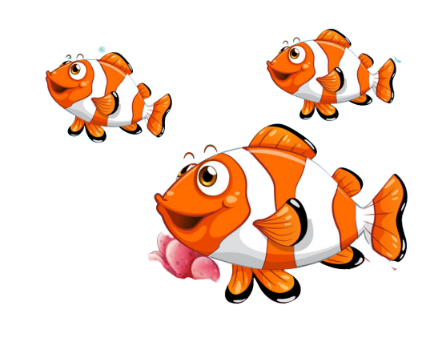 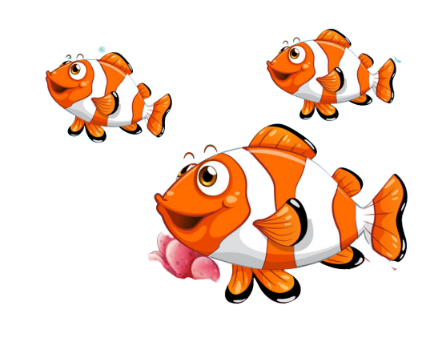 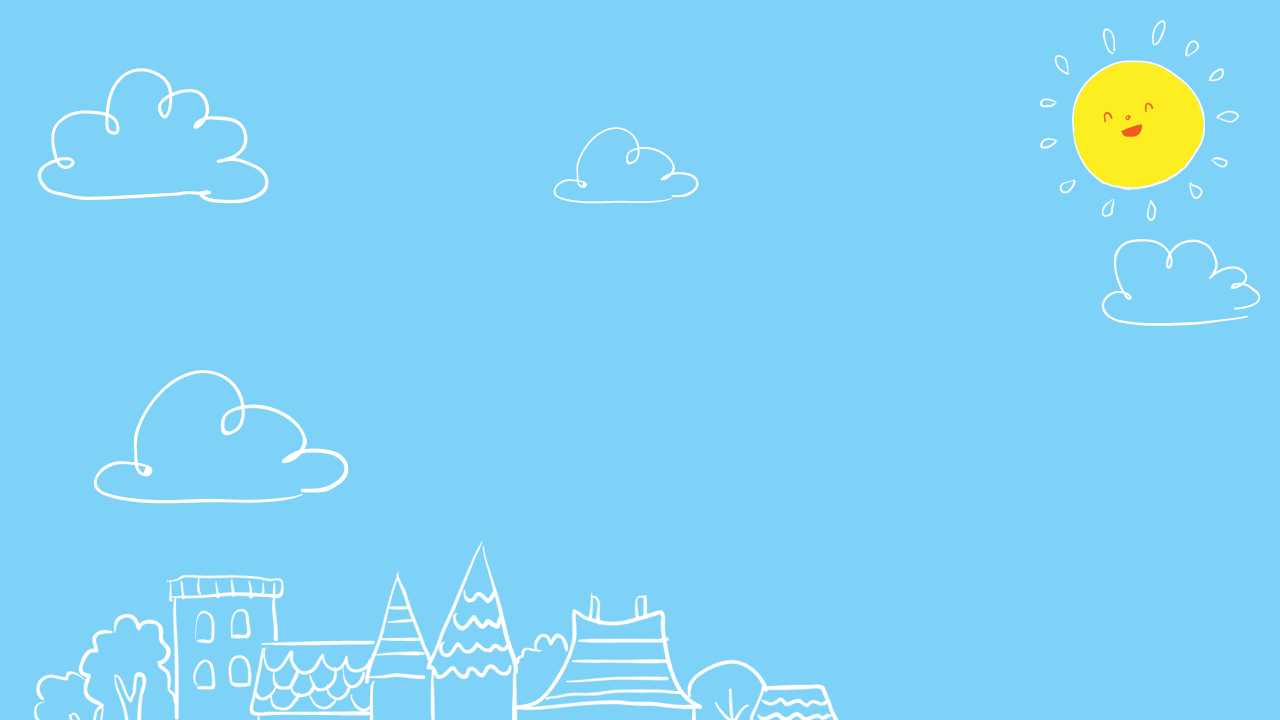 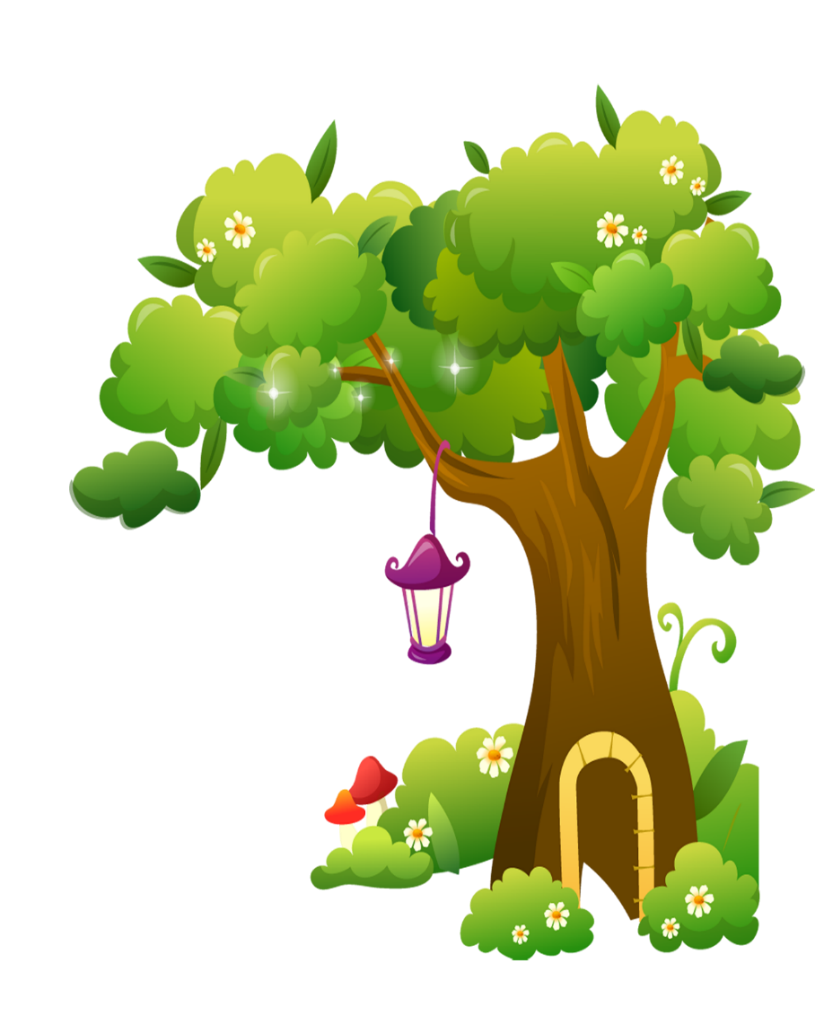 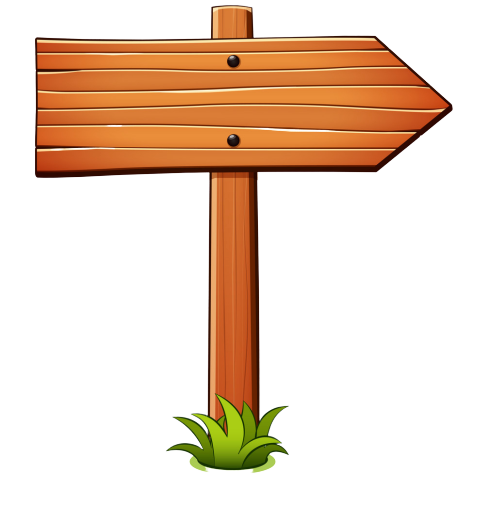 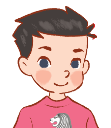 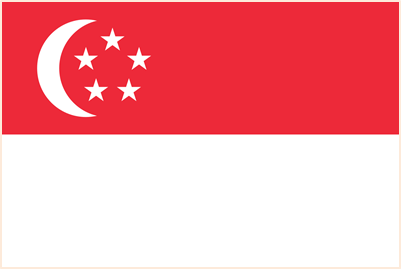 Next
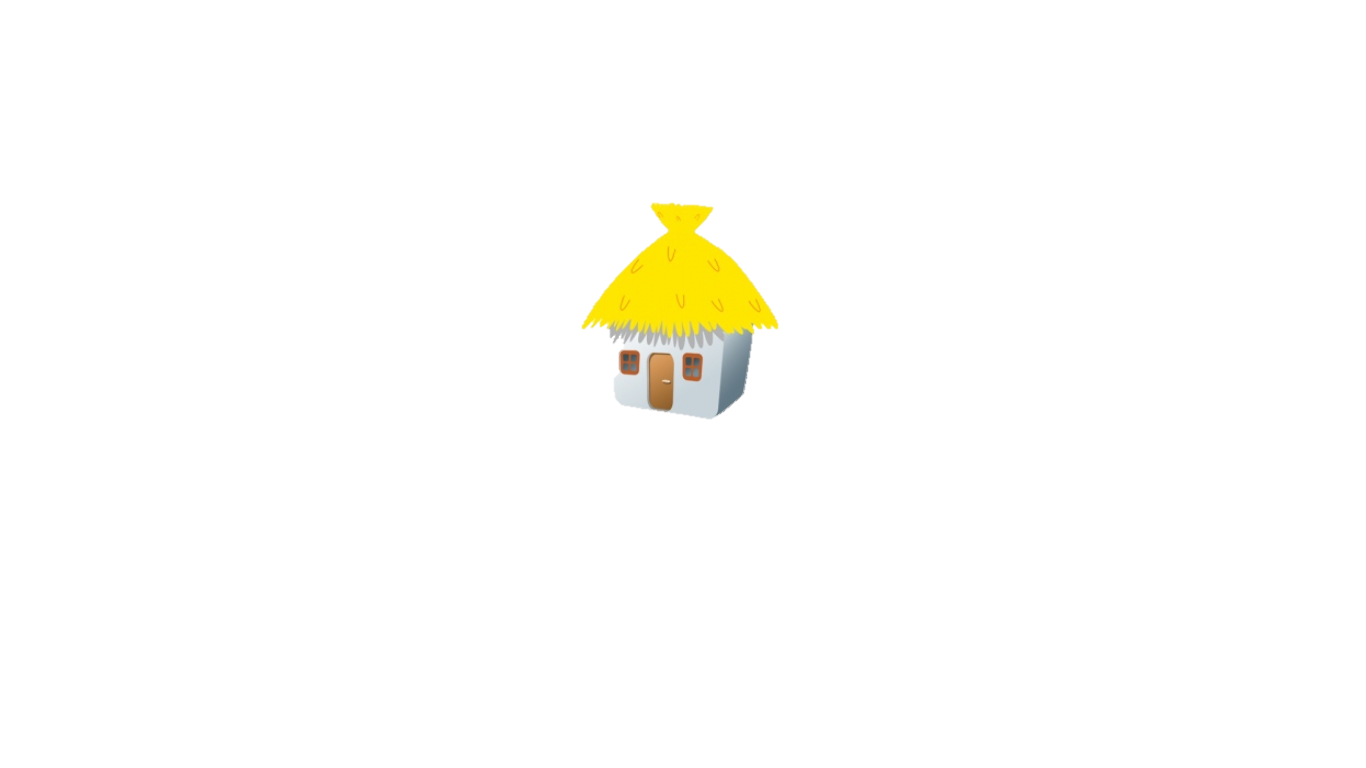 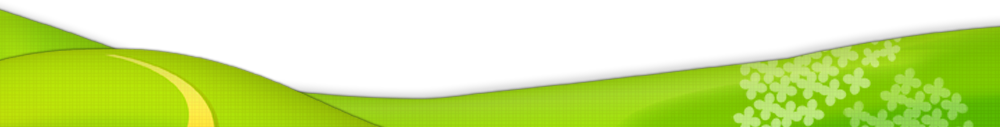 A. Singapore
A: Where’s he from?
B:  He’s from ____.
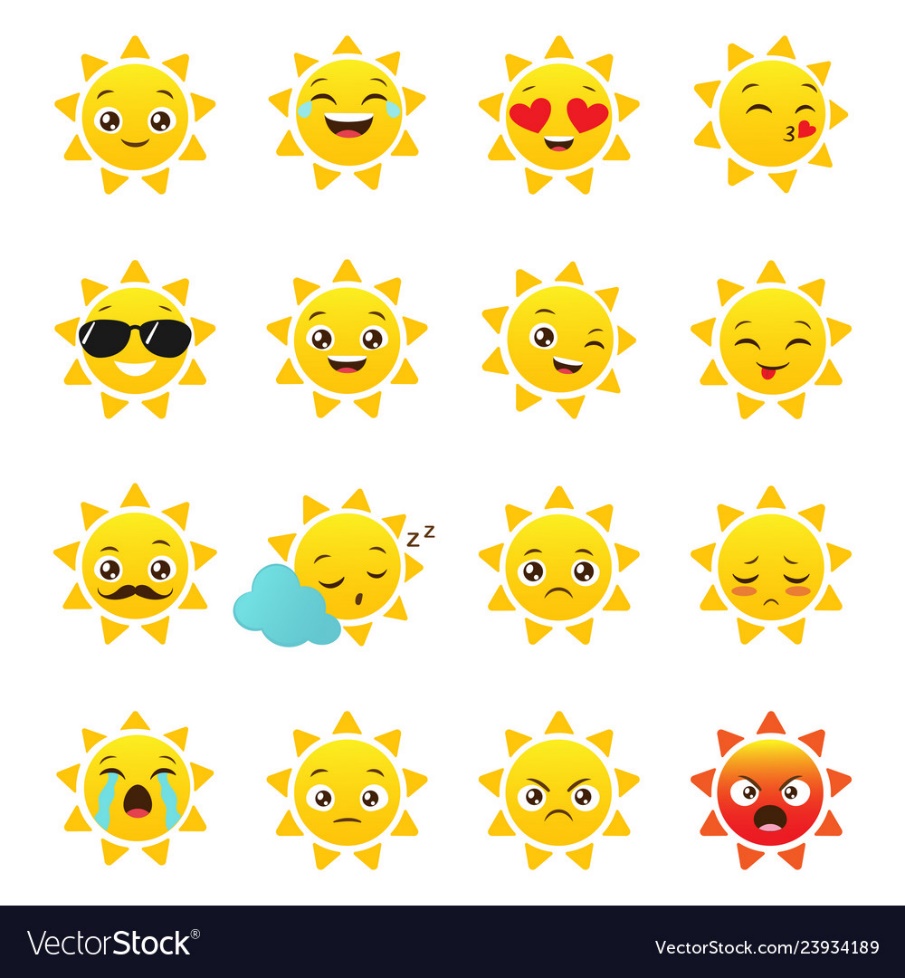 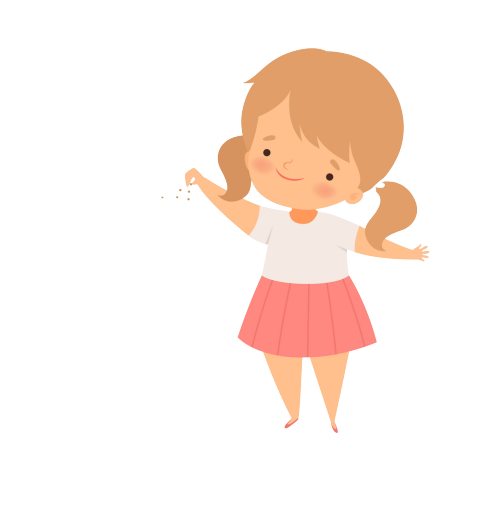 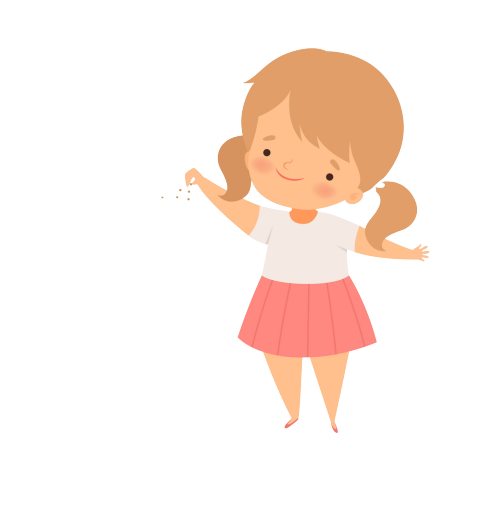 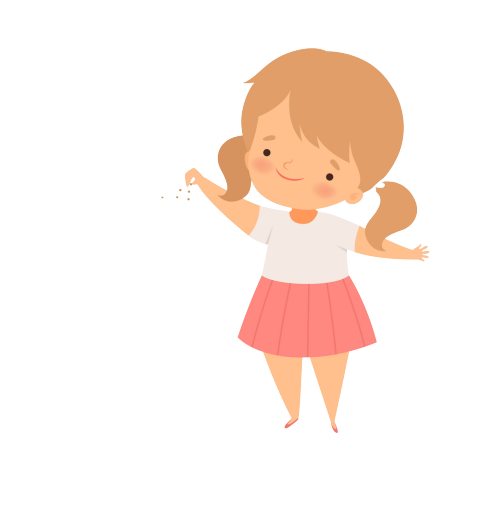 B. Malaysia
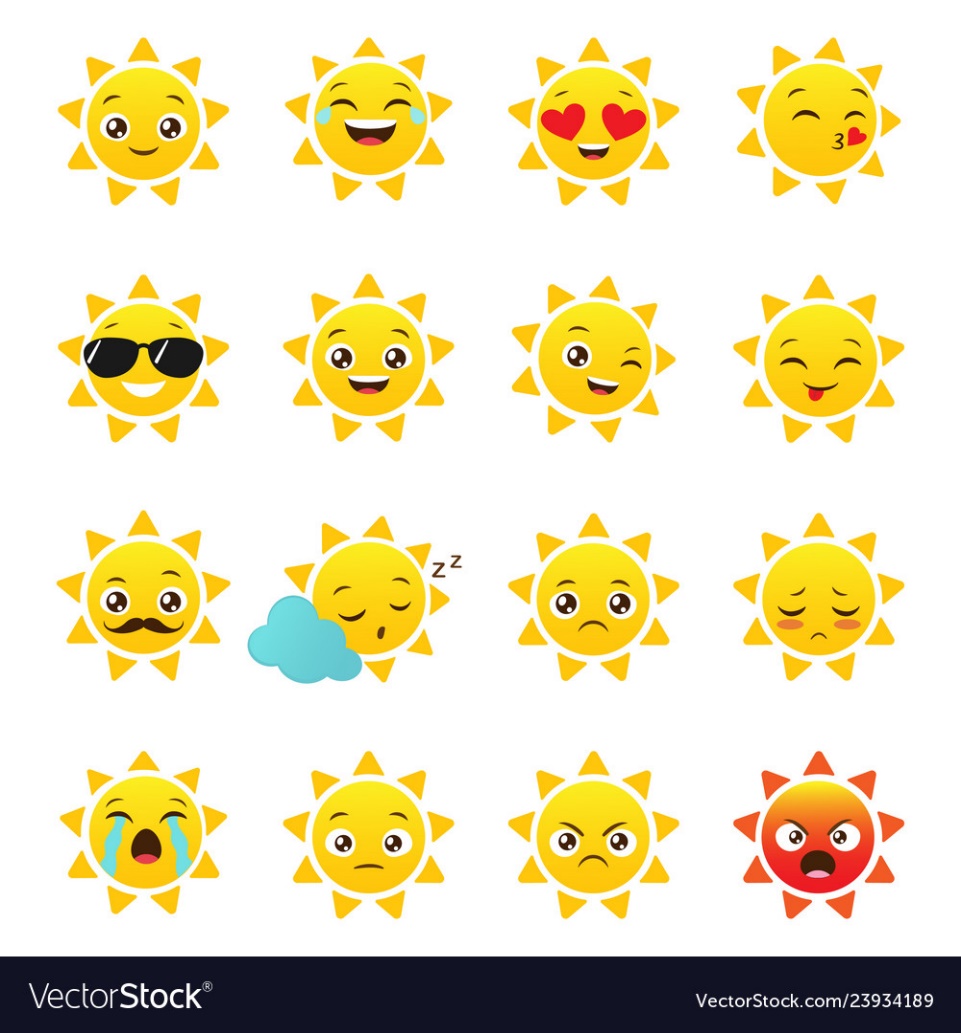 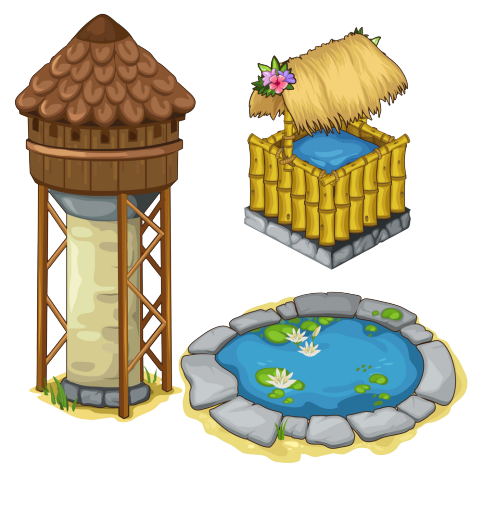 C. Thailand
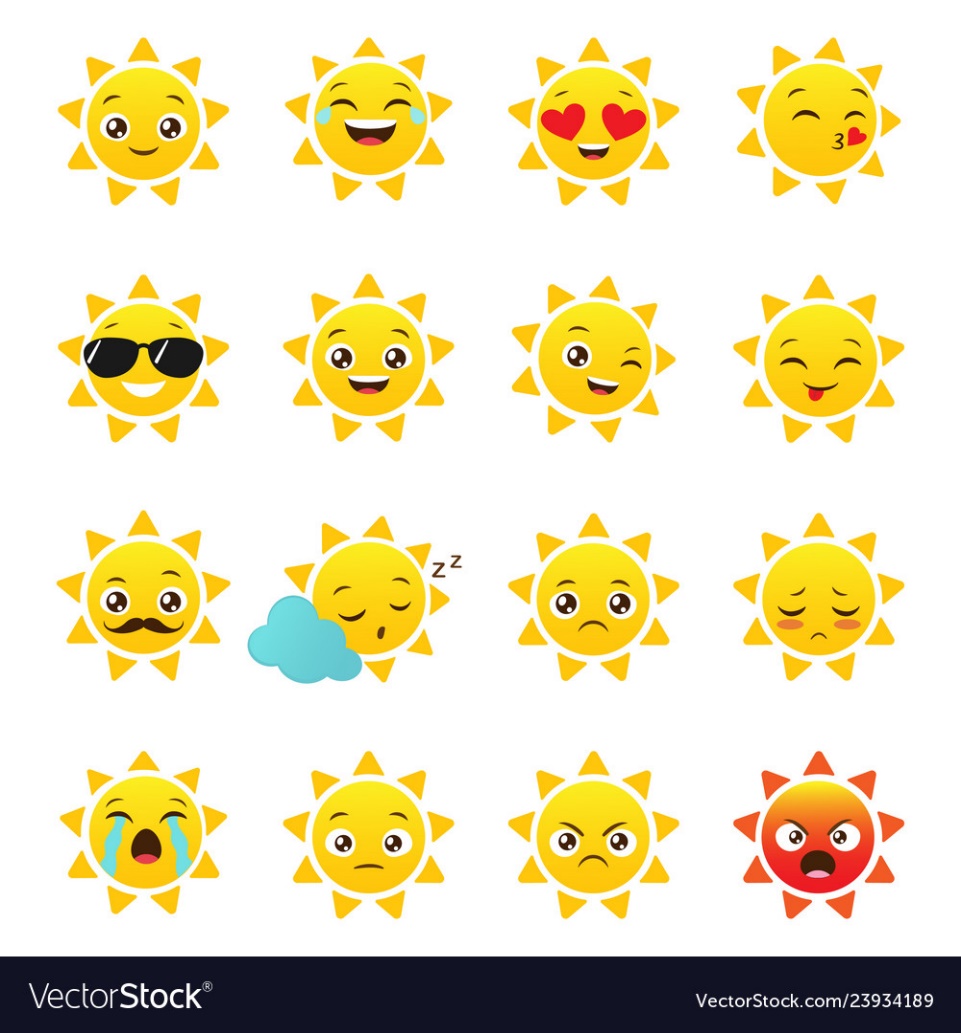 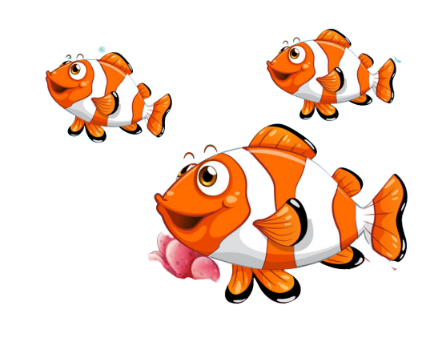 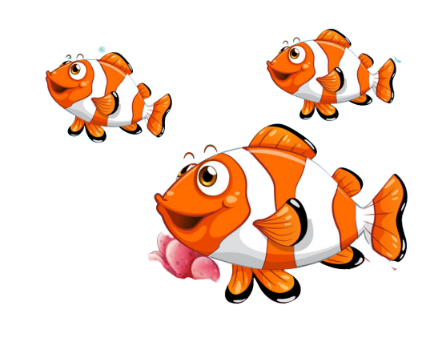 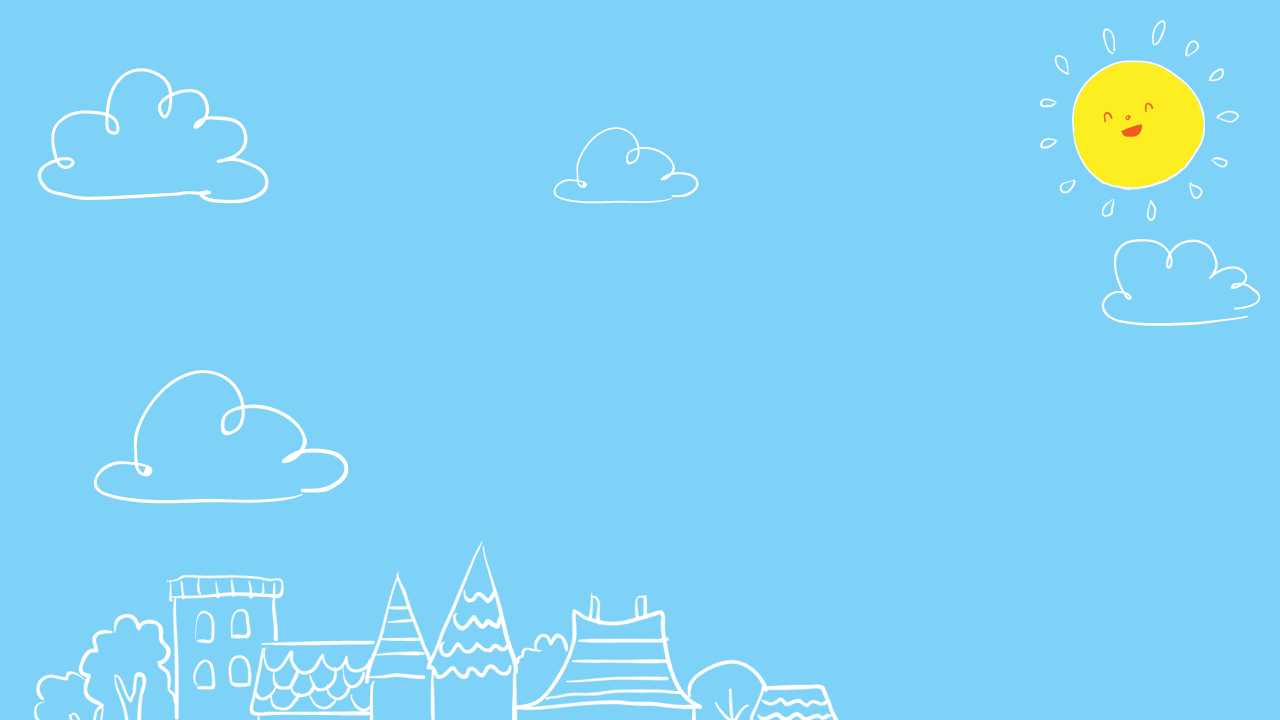 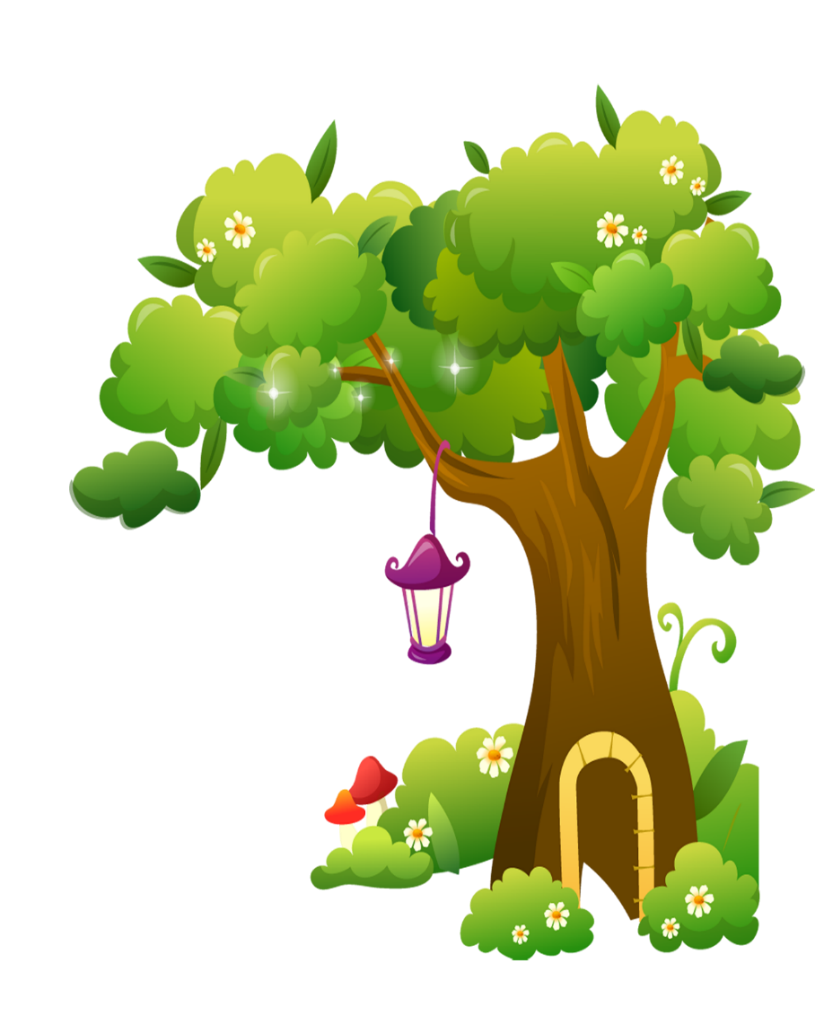 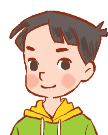 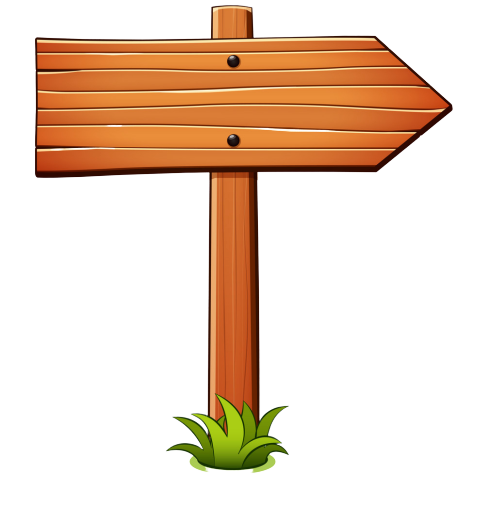 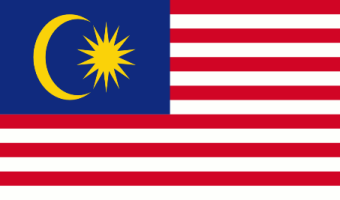 Next
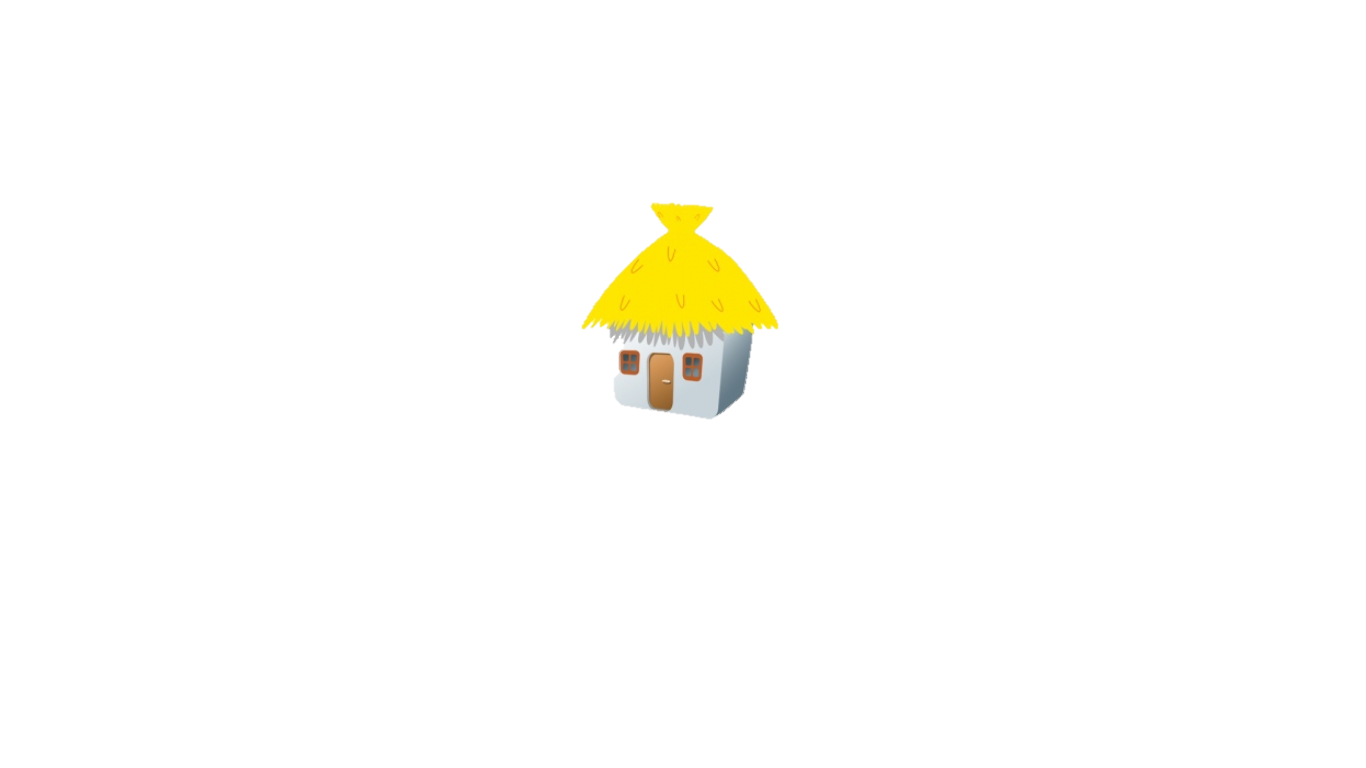 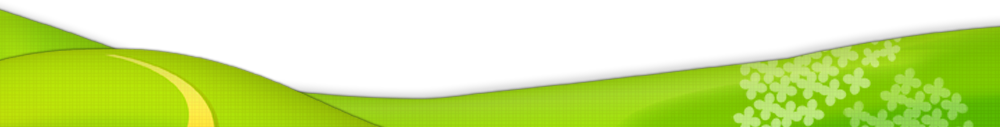 A: Where’s he from?
B: He’s from ____.
A. Japan
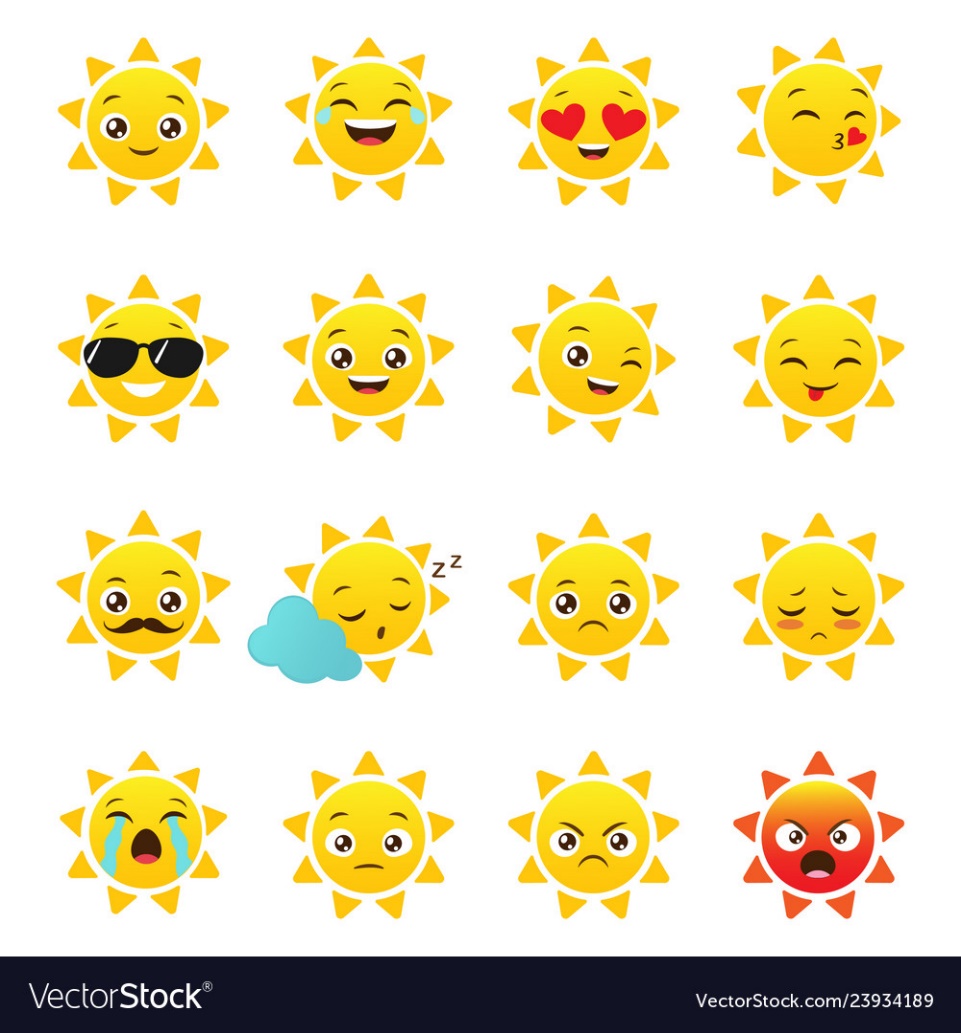 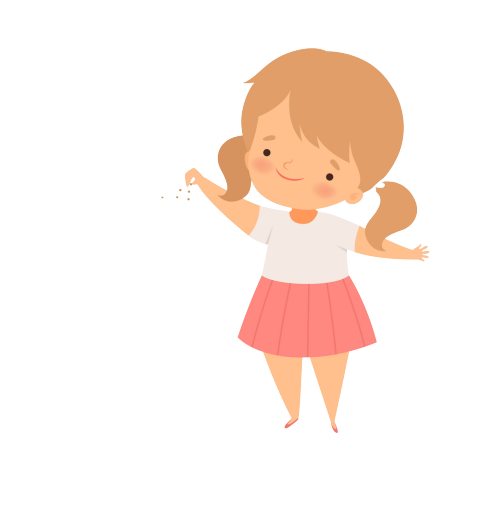 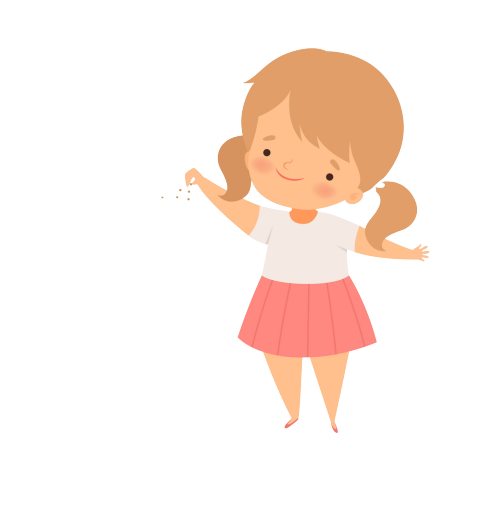 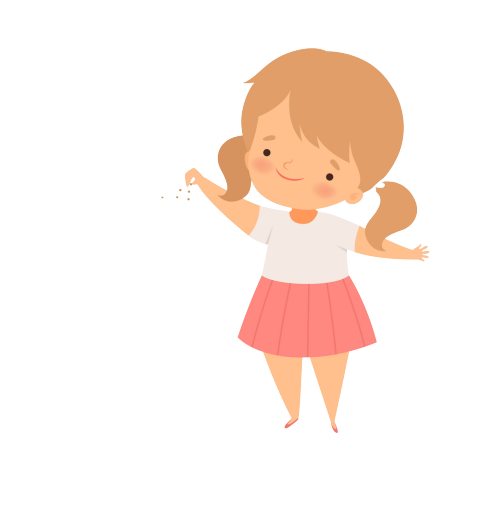 B. Malaysia
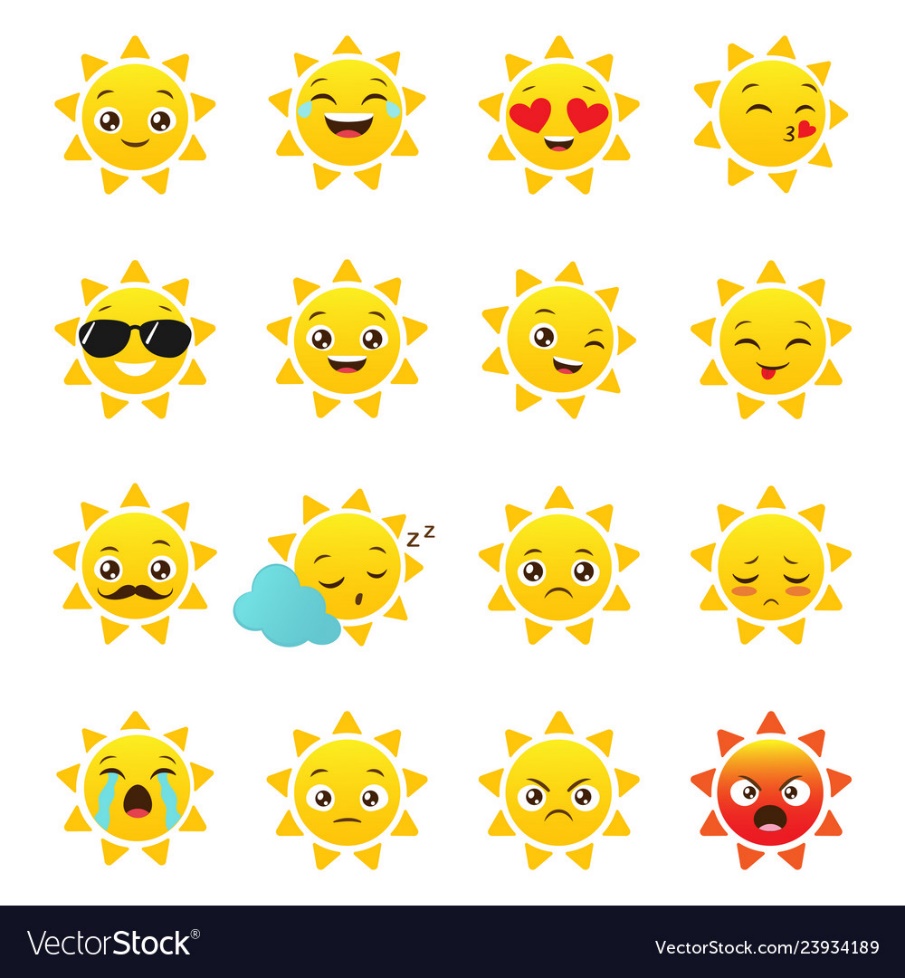 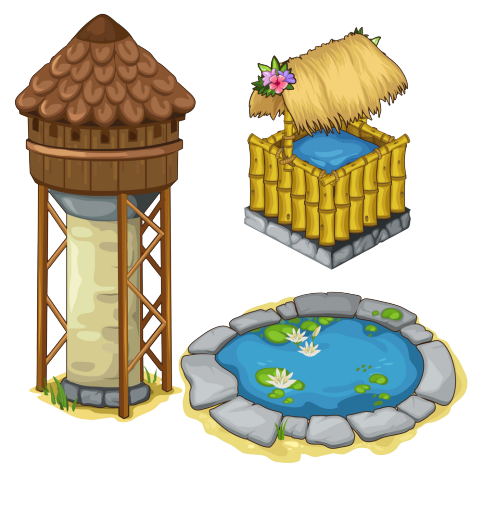 C. Singapore
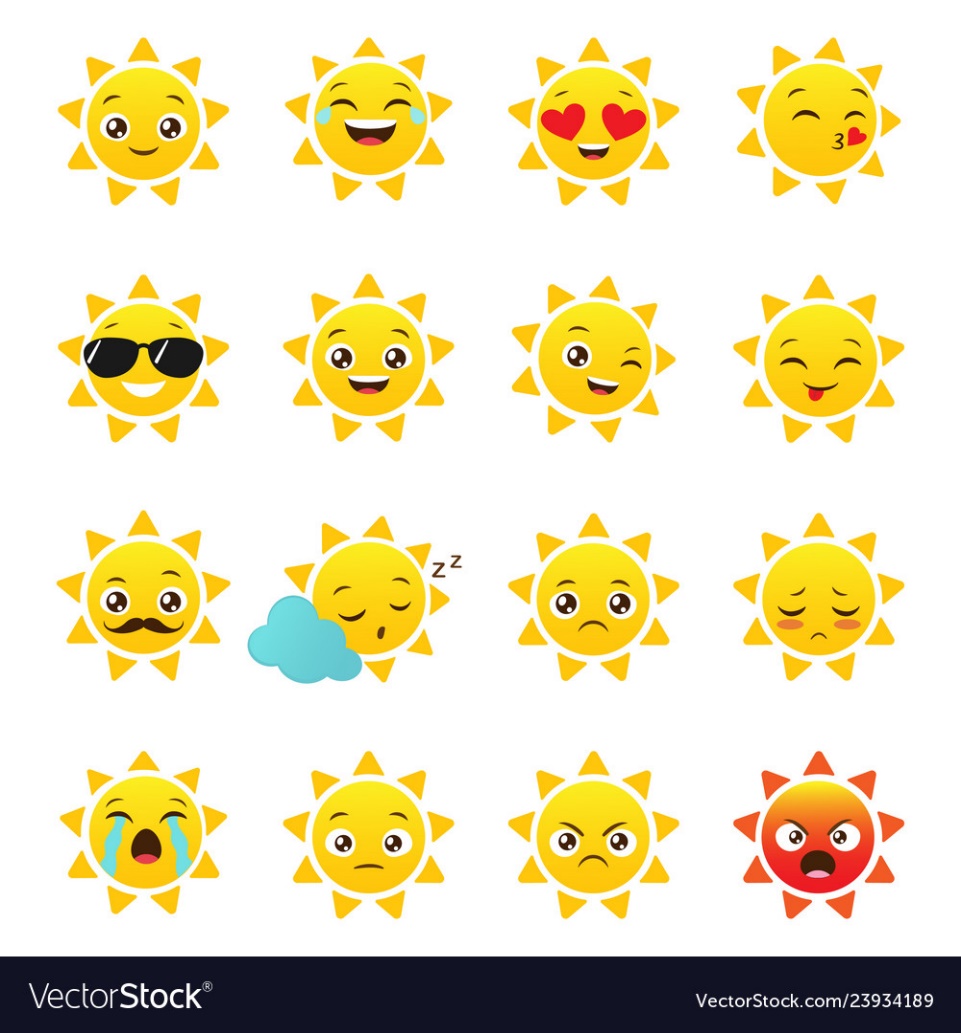 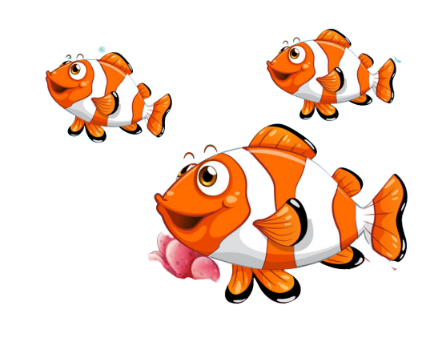 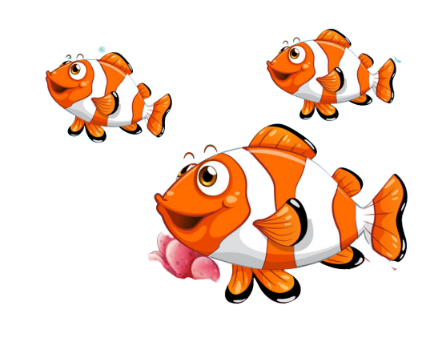 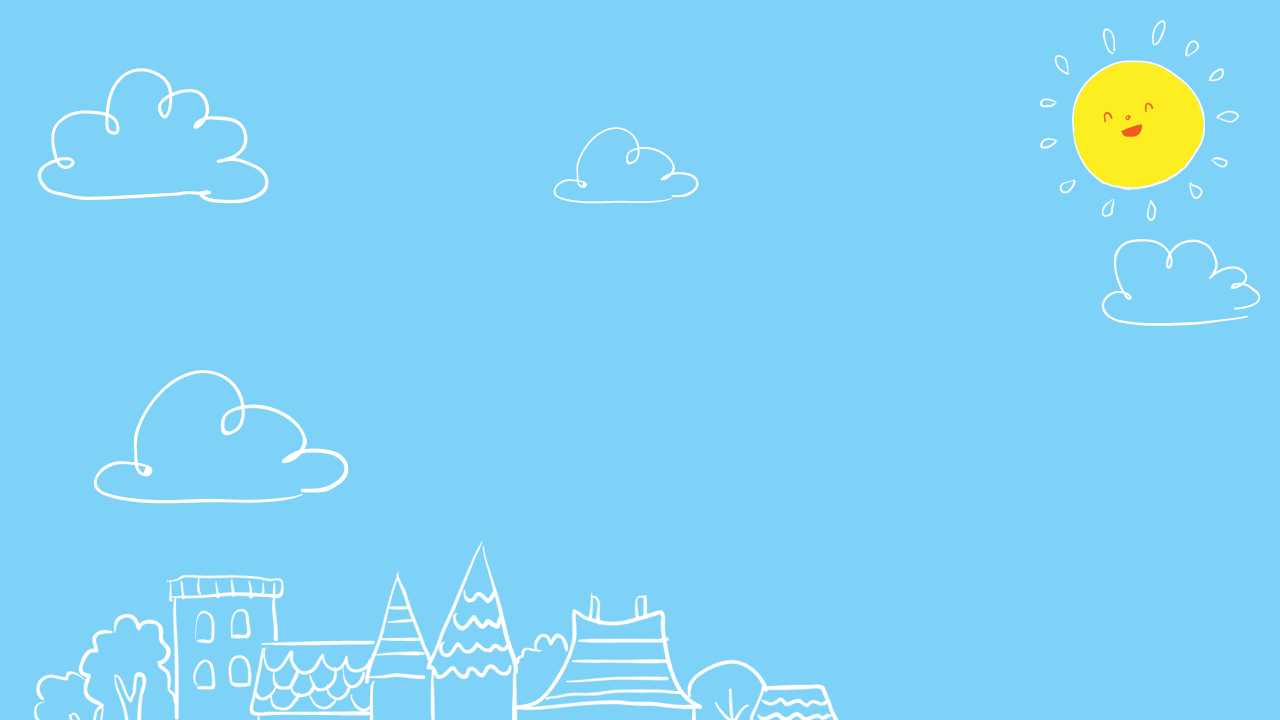 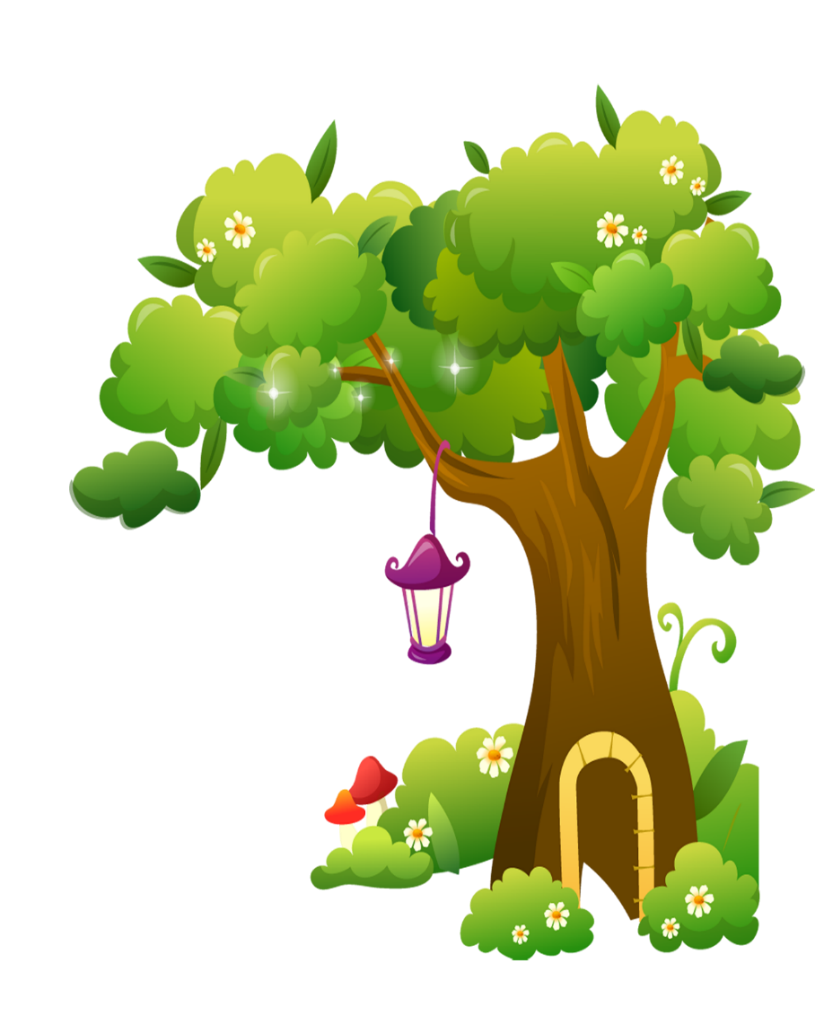 A: Where’s she from?
B: ____ from Thailand.
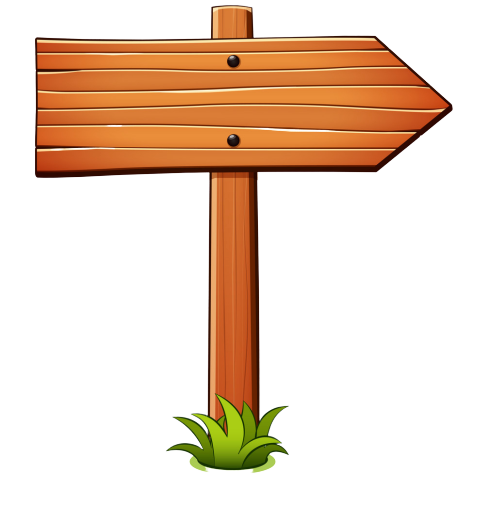 Next
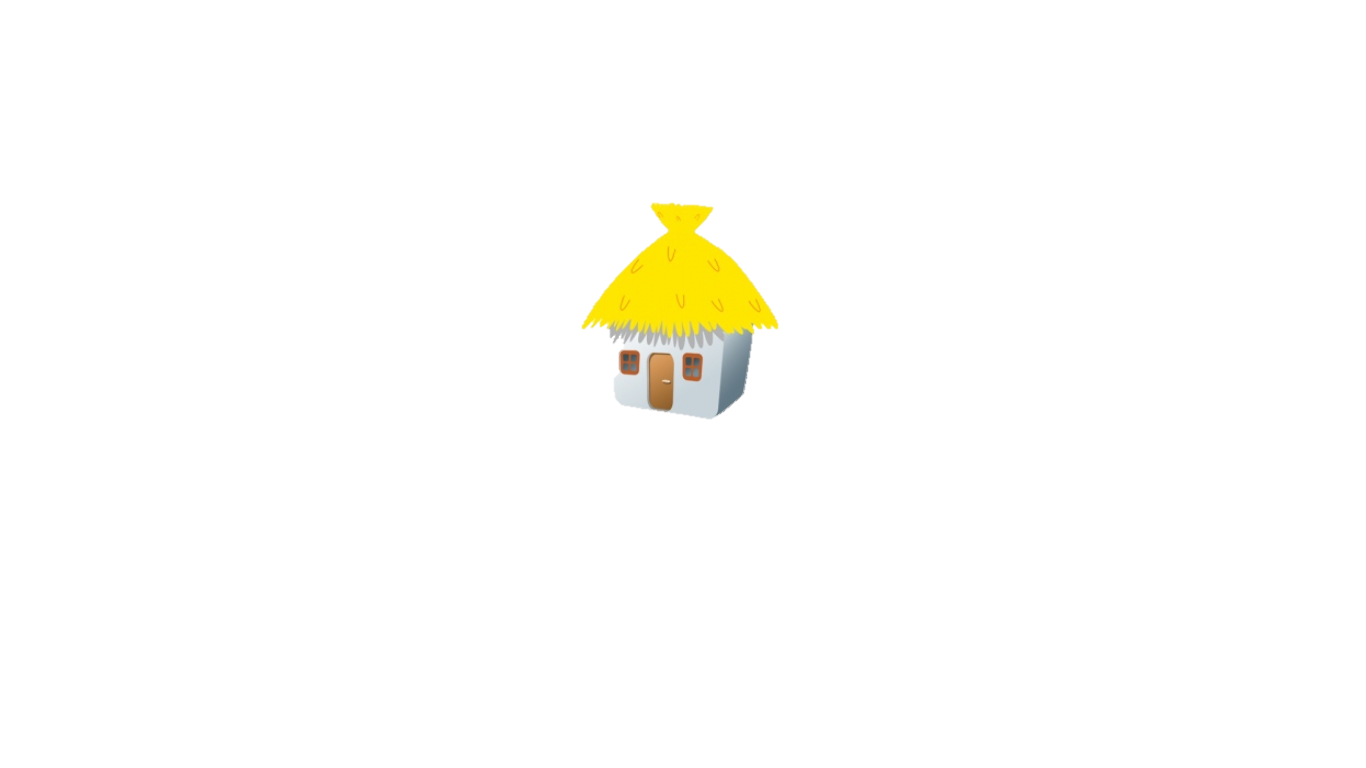 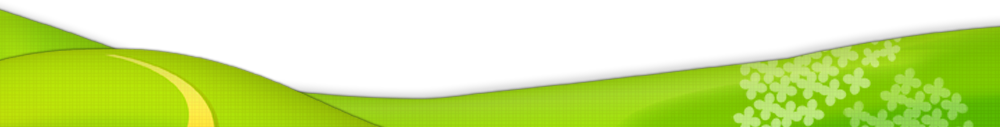 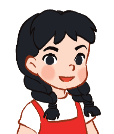 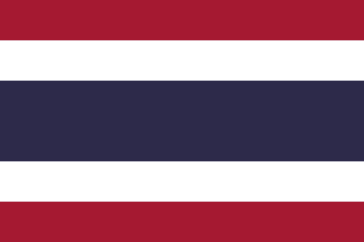 A. She’s
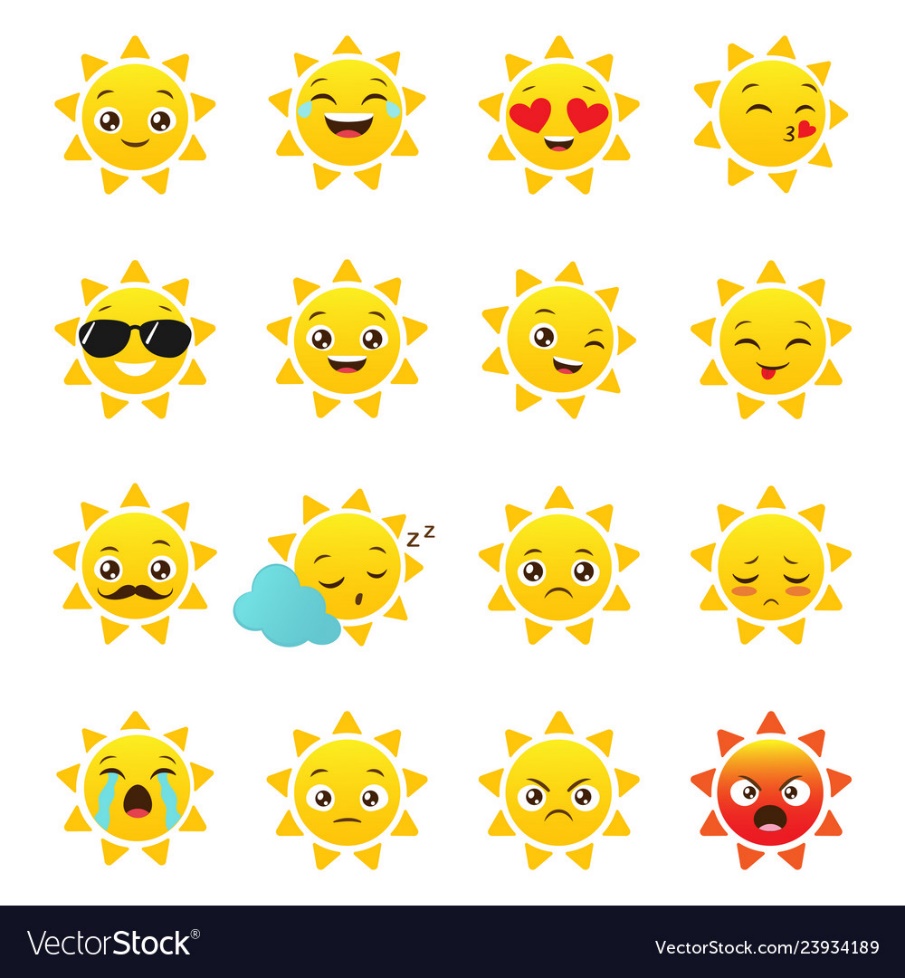 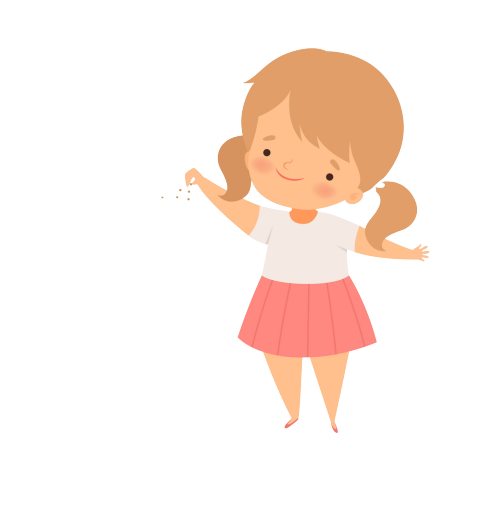 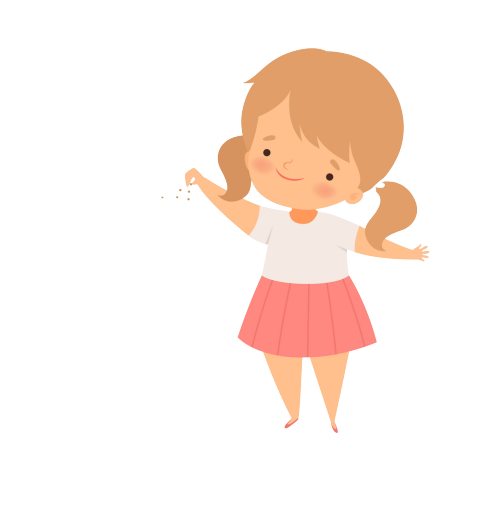 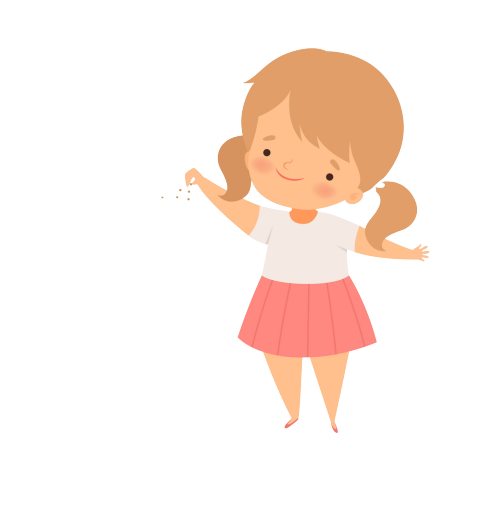 B. He’s
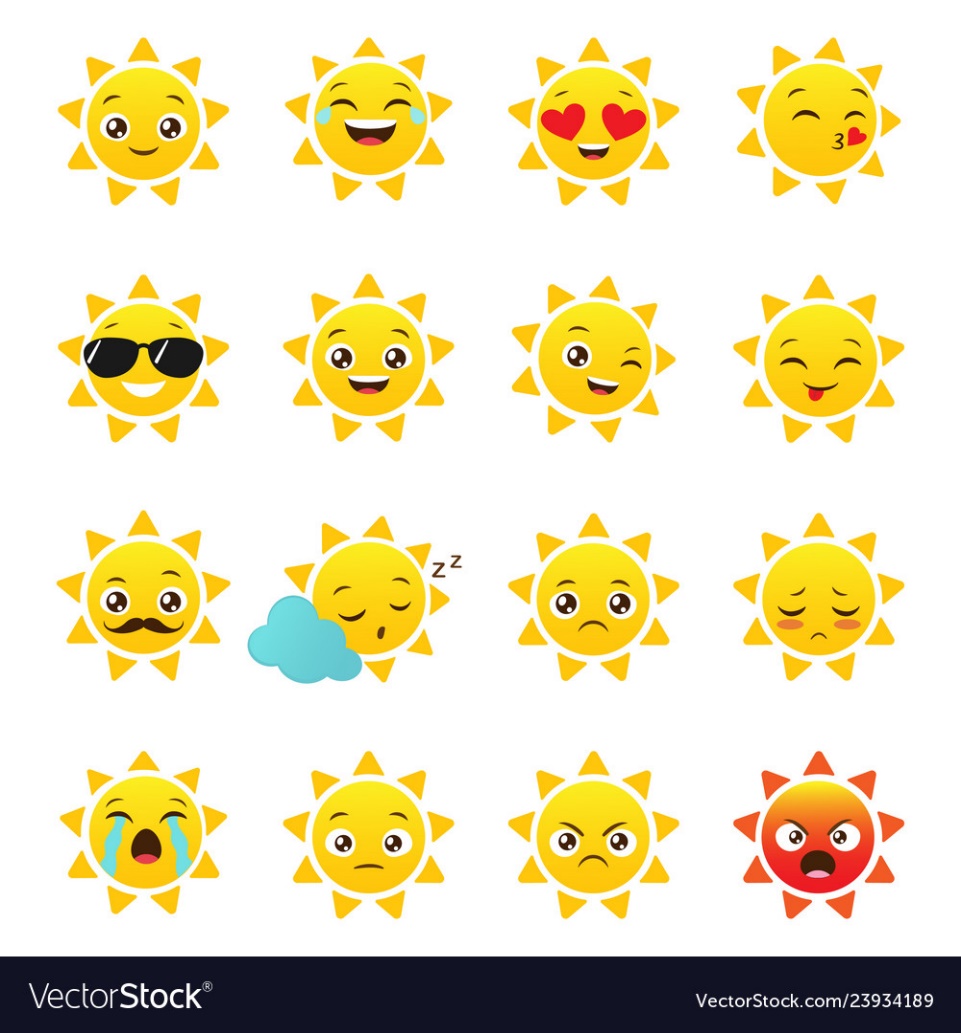 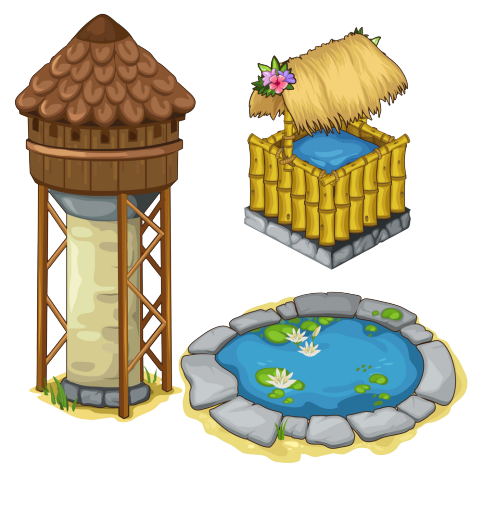 C. He is
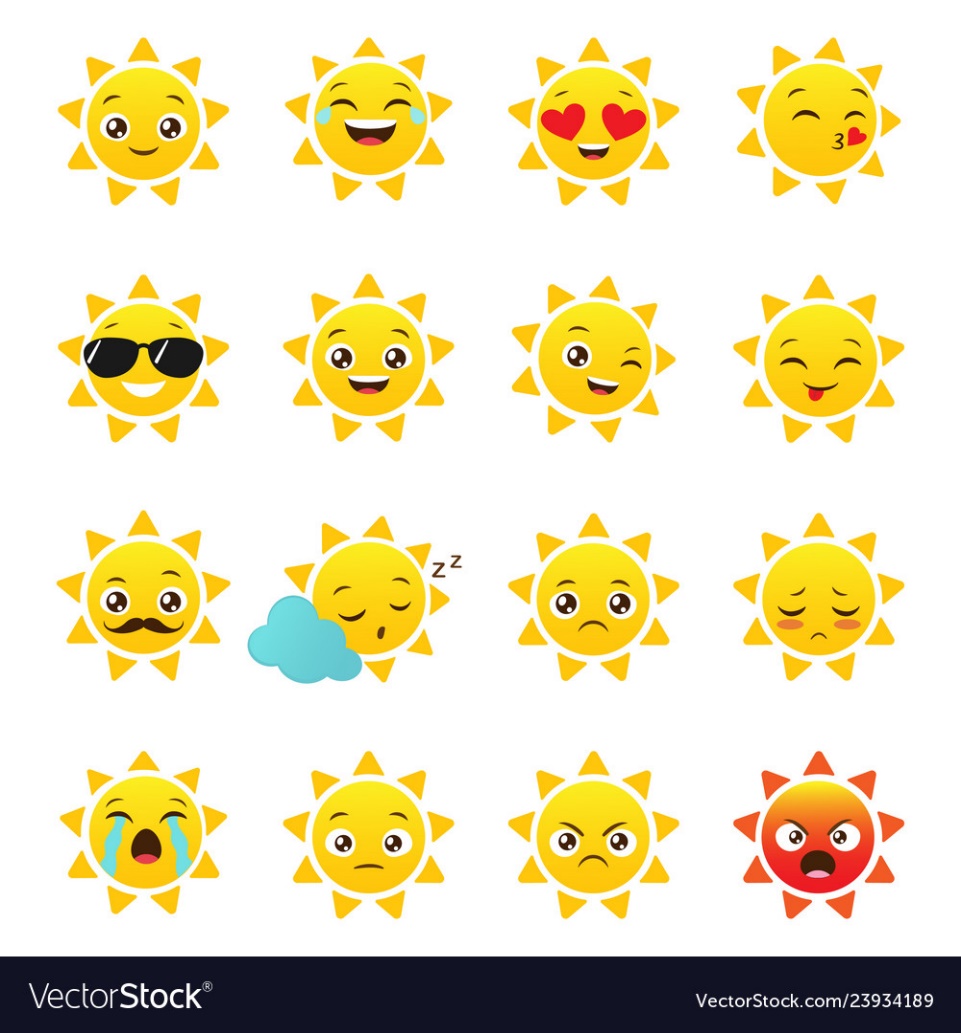 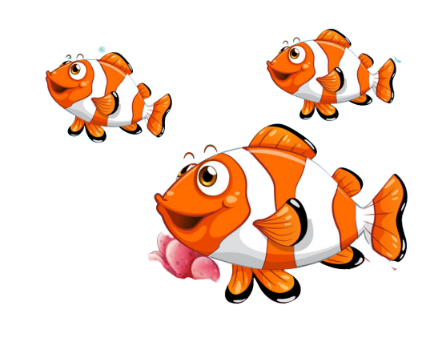 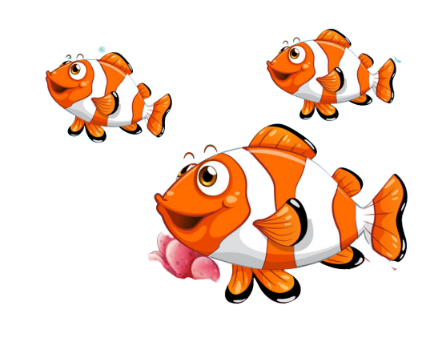 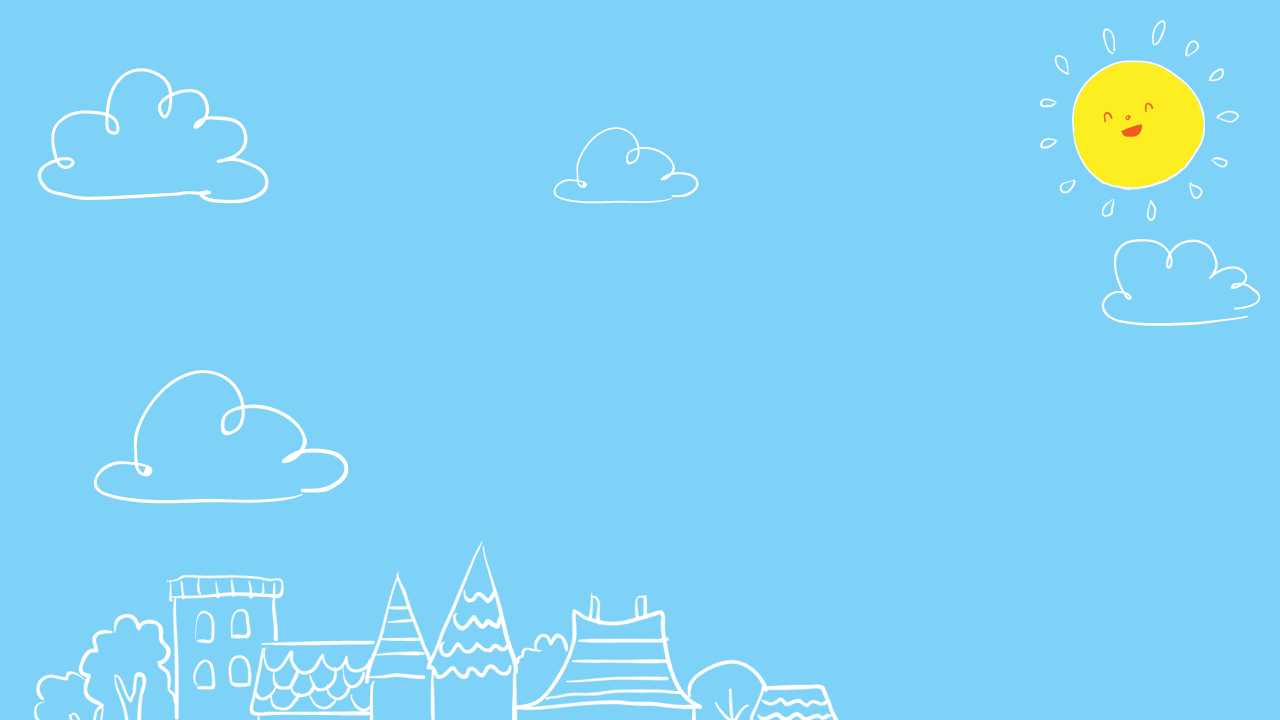 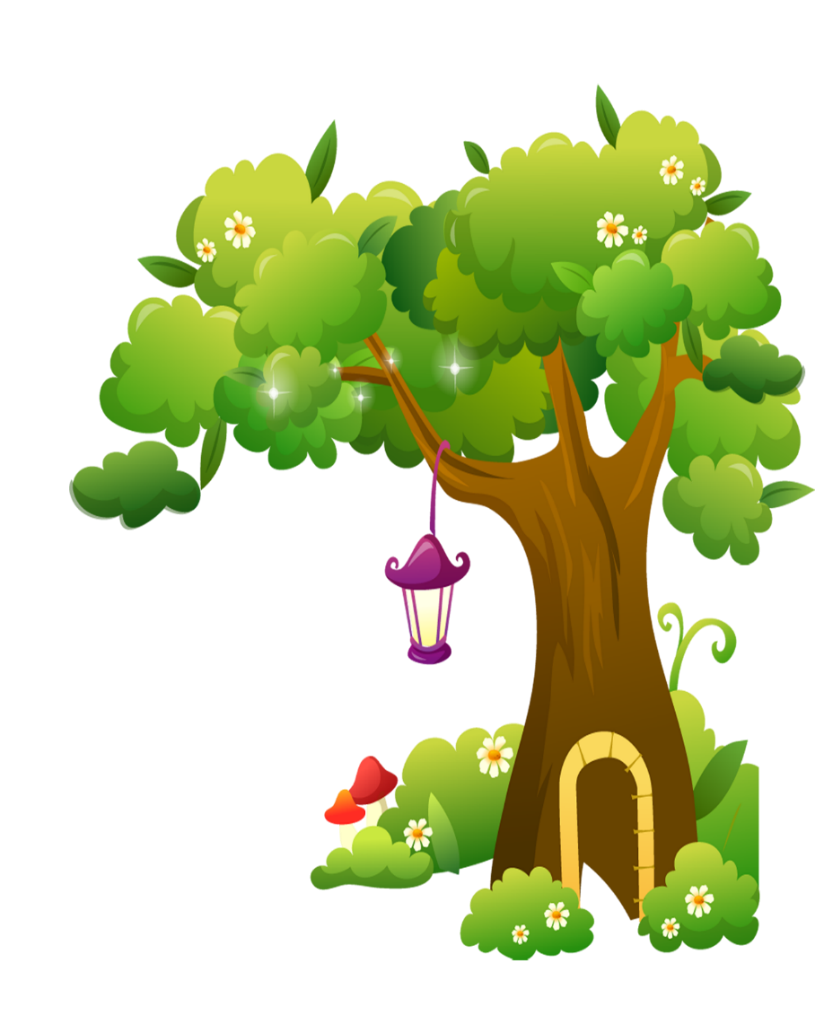 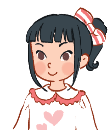 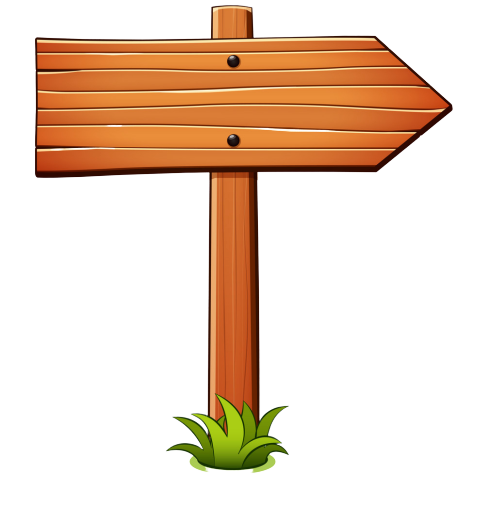 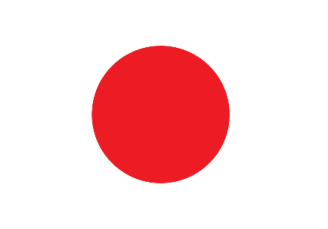 Next
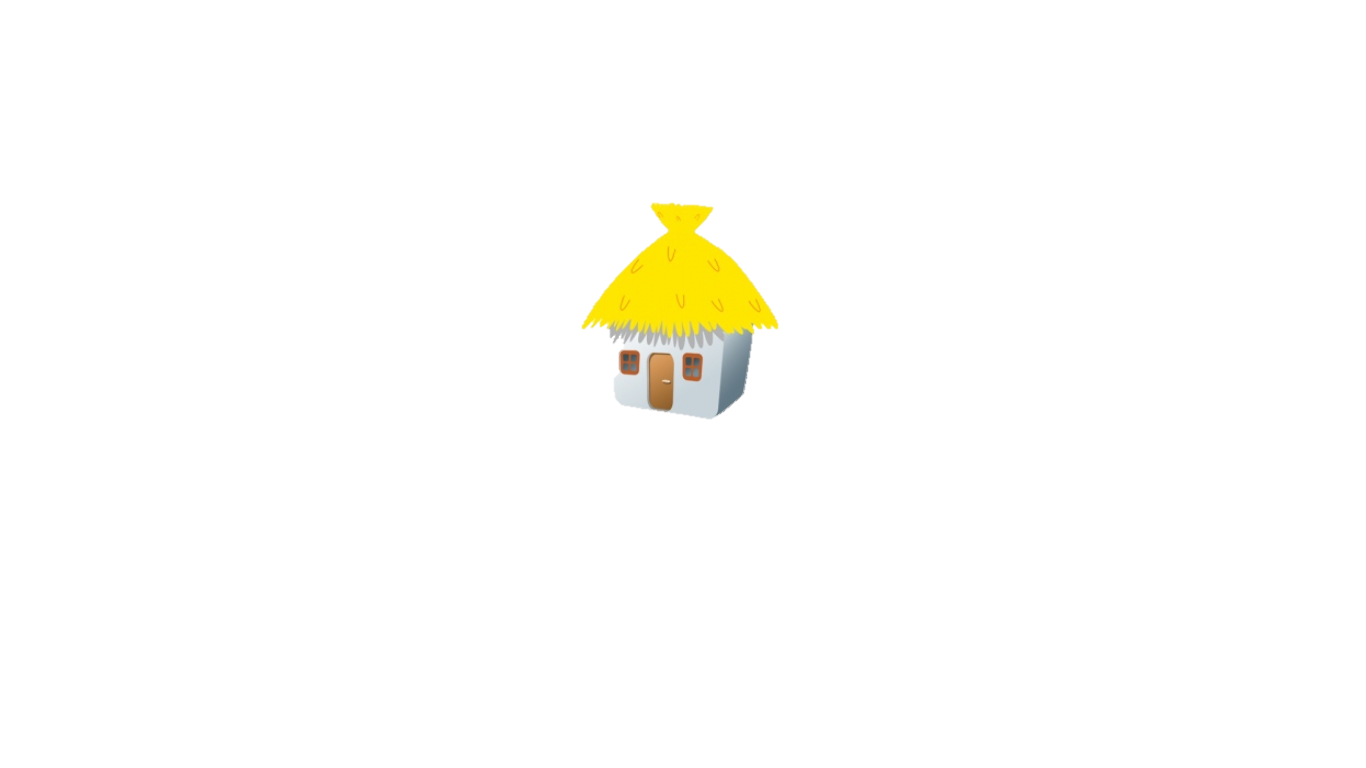 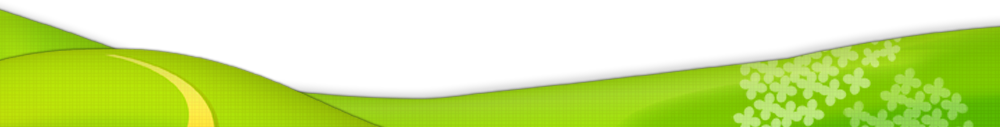 A. she
A: Where’s ____ from?
B: She’s from Japan.
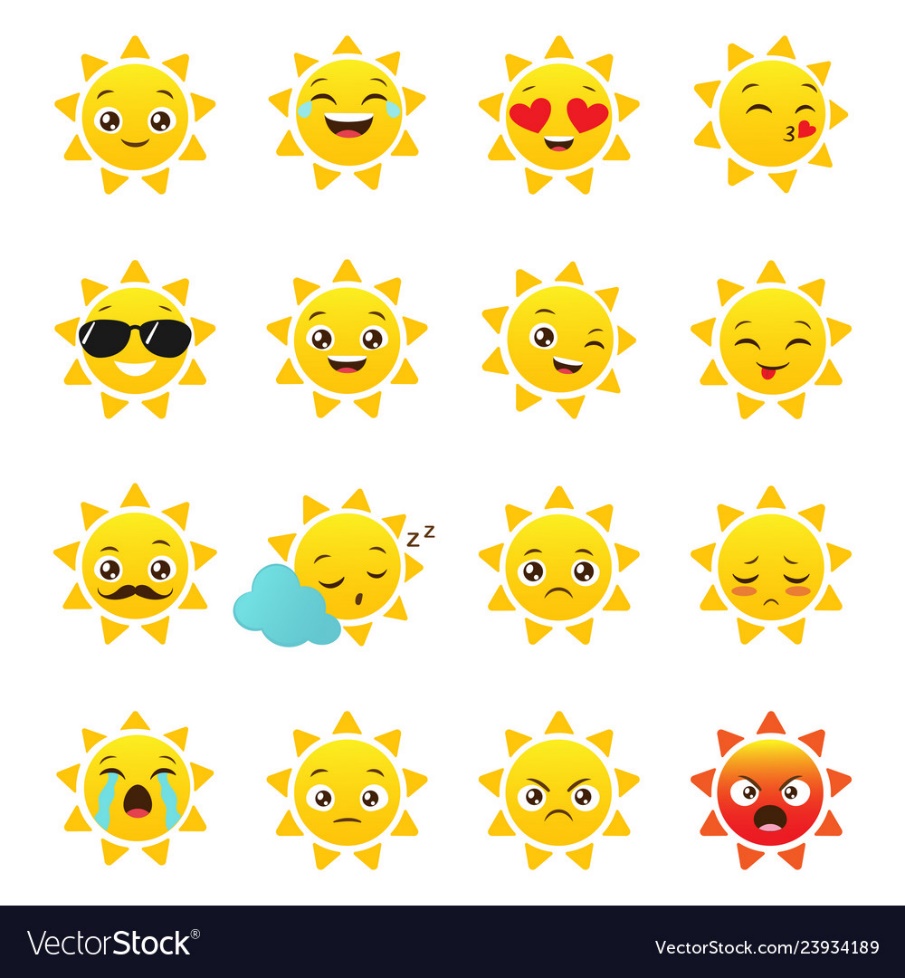 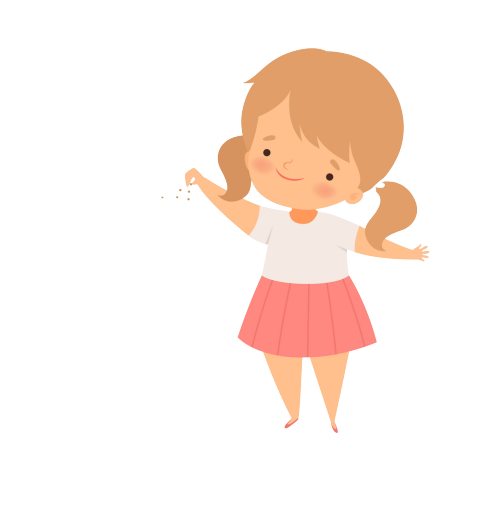 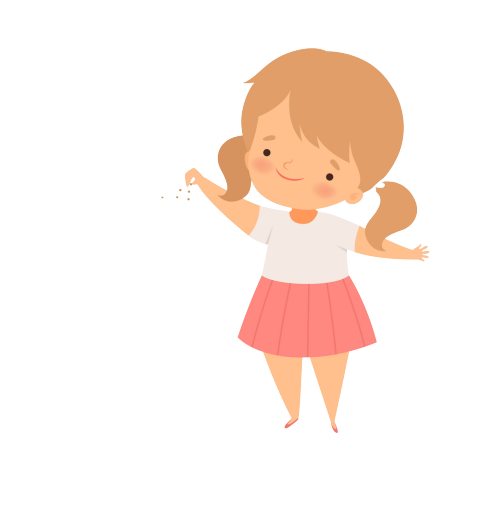 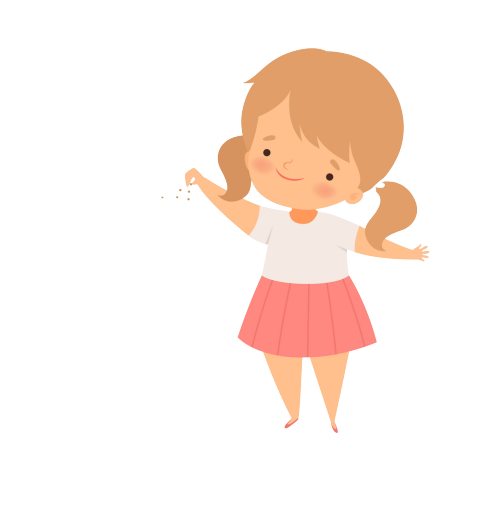 B. he
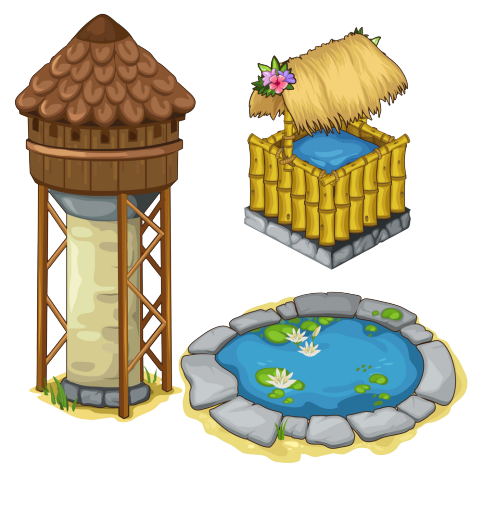 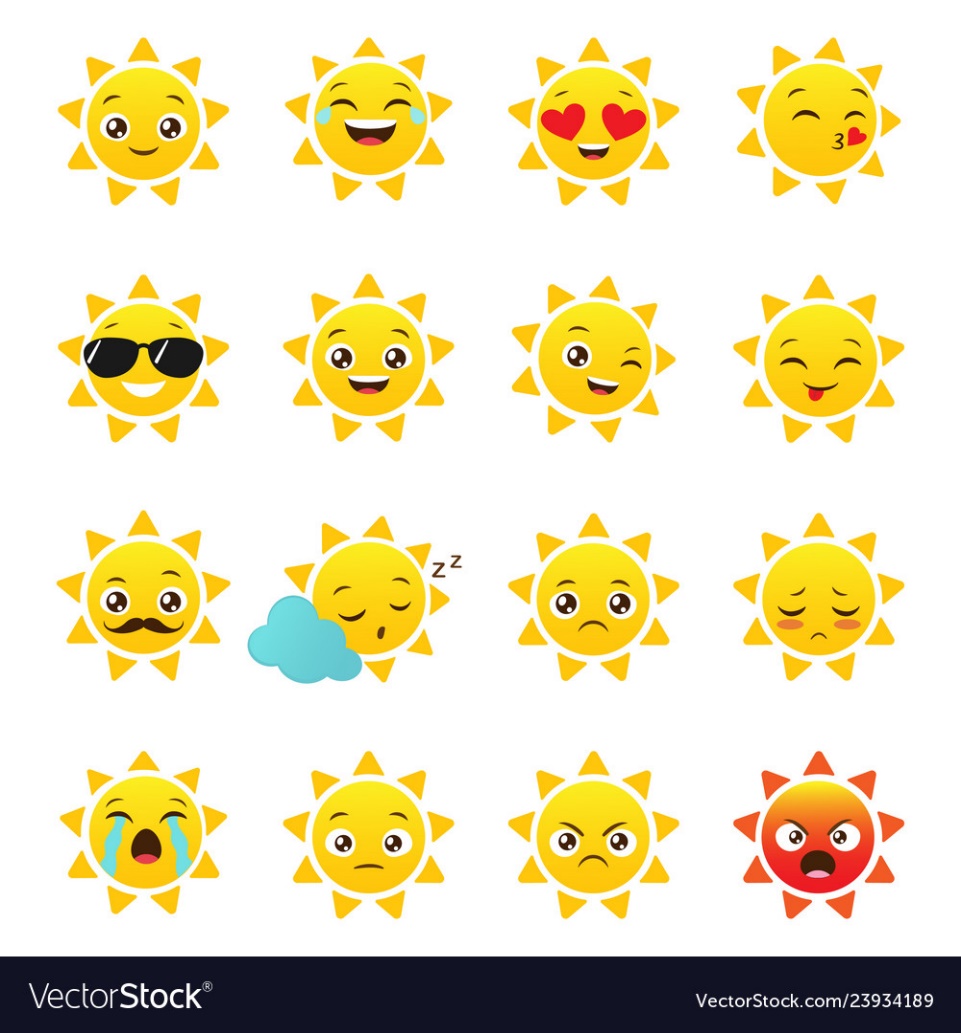 C. you
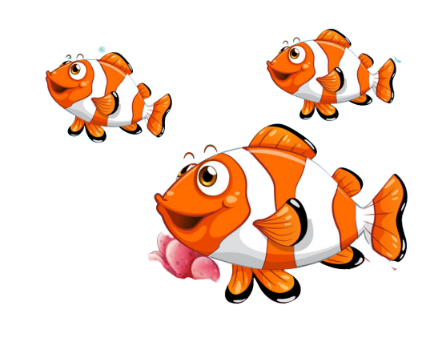 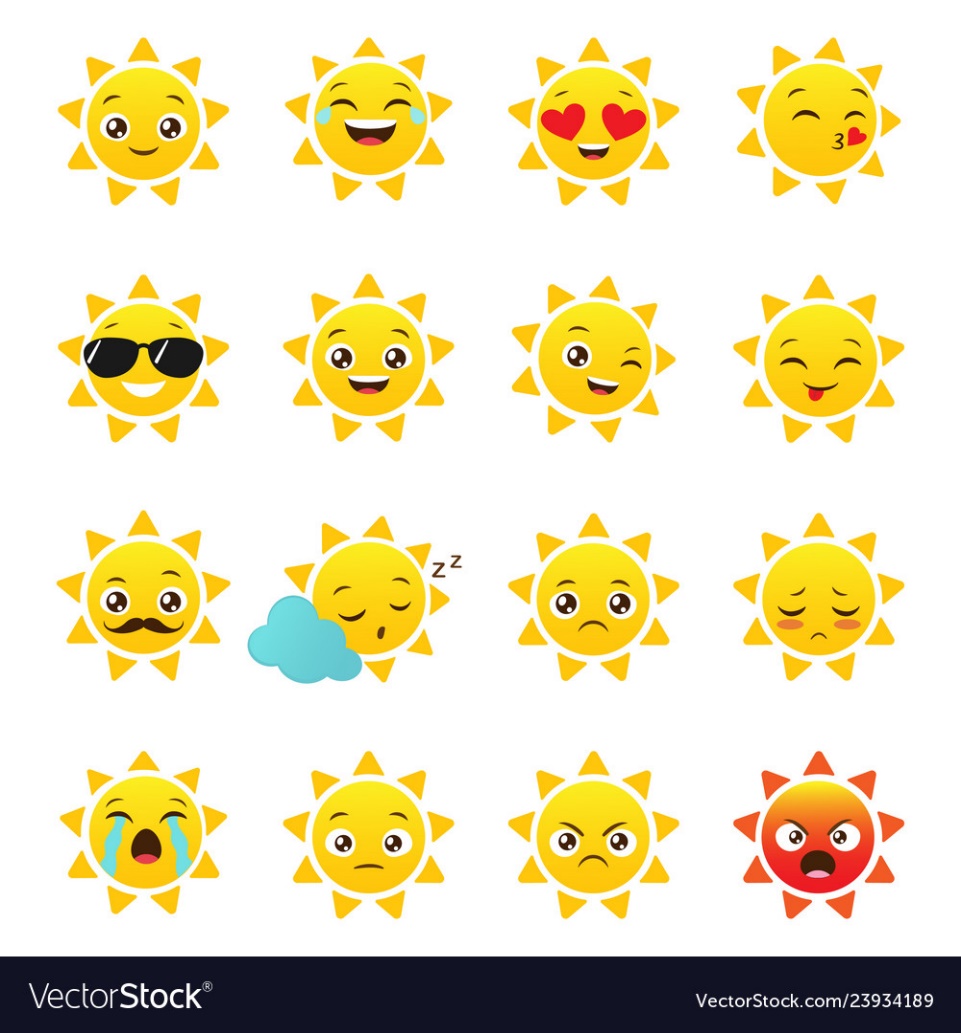 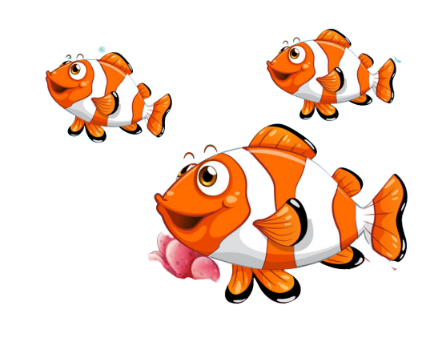 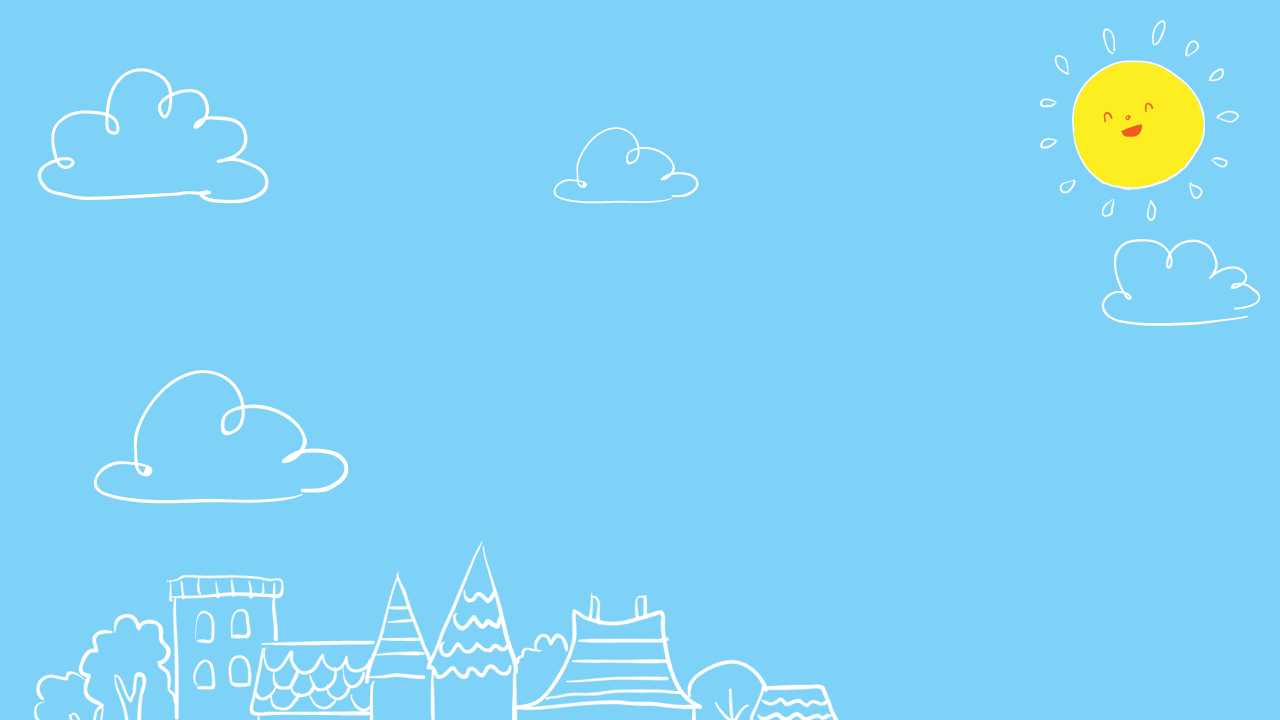 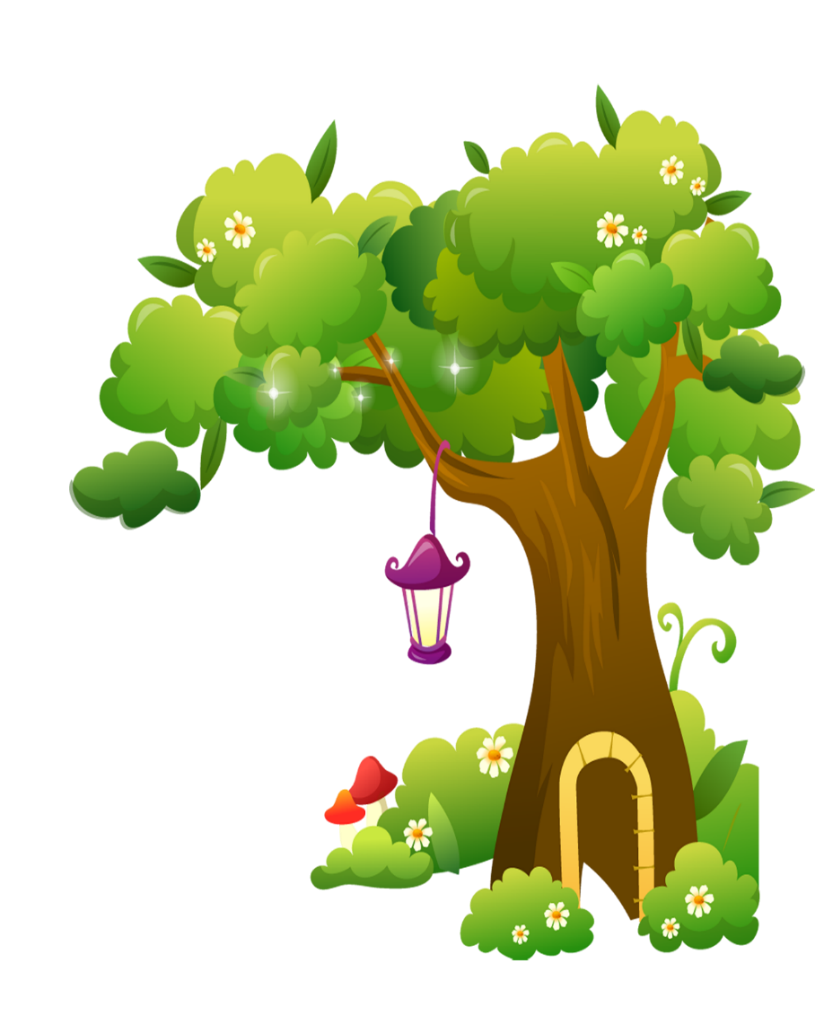 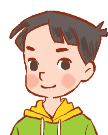 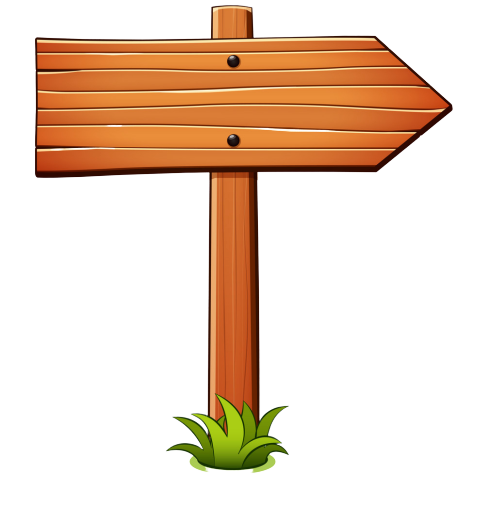 A: Where is he from?
B: He is from Malaysia.
Next
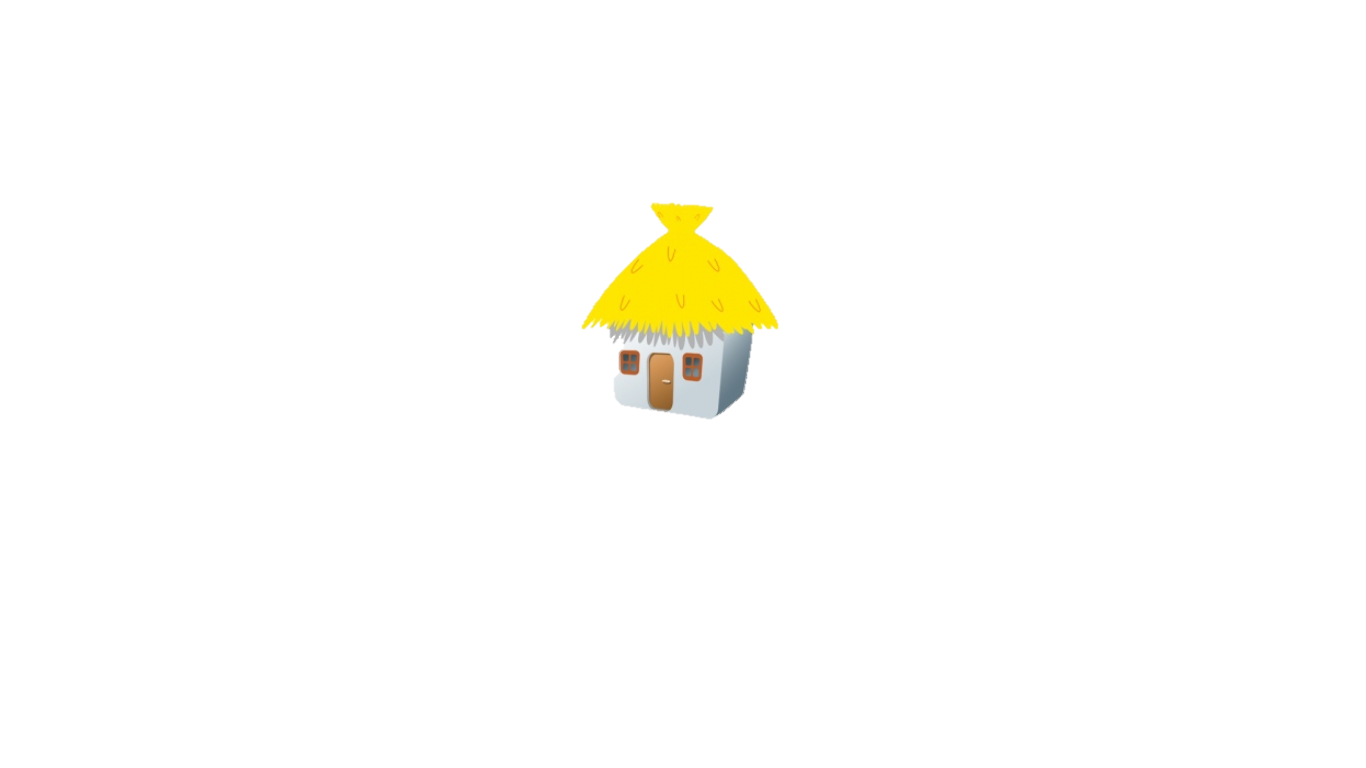 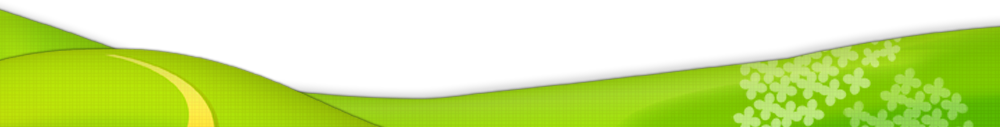 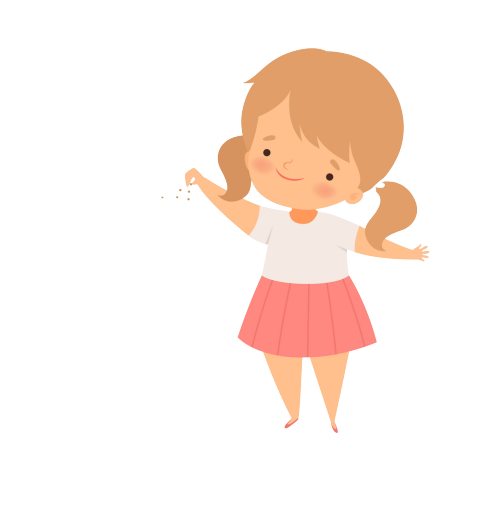 A.          .
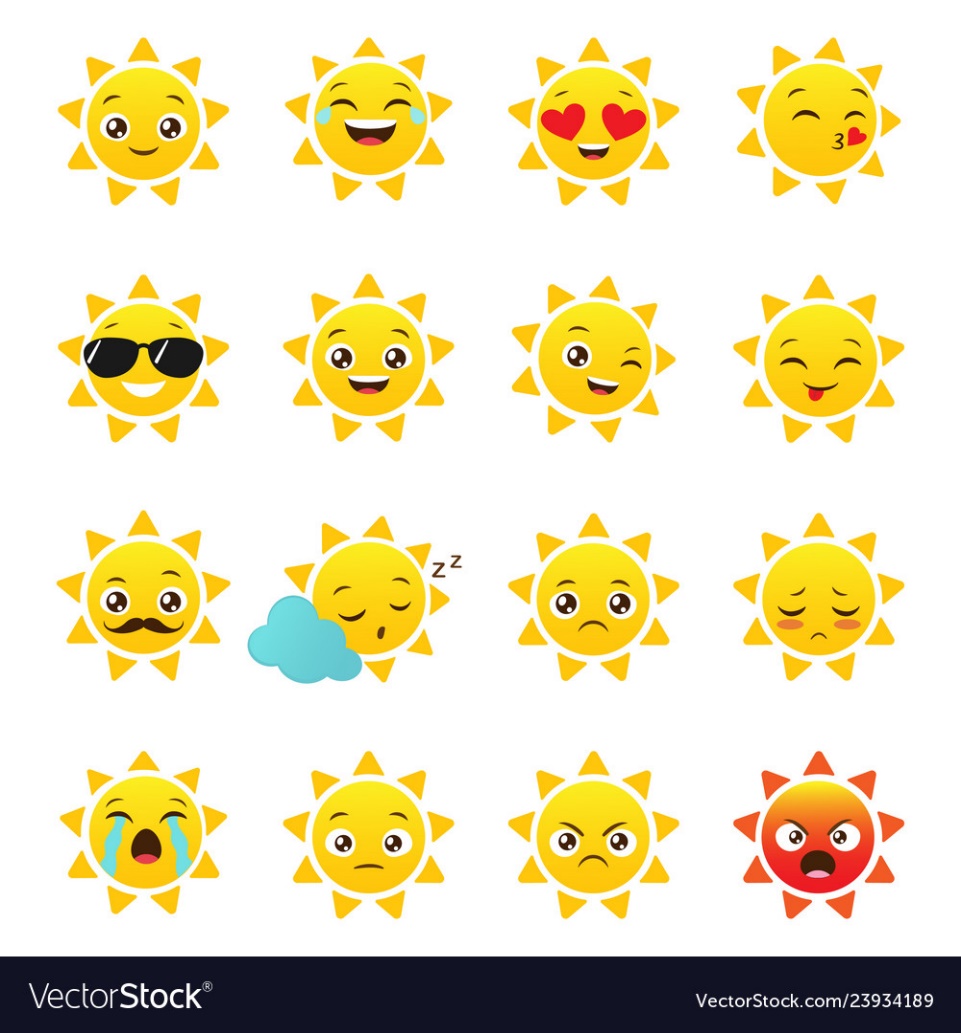 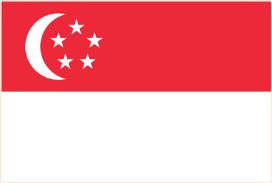 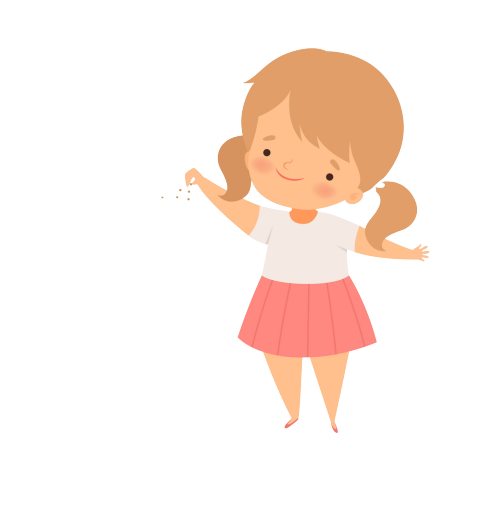 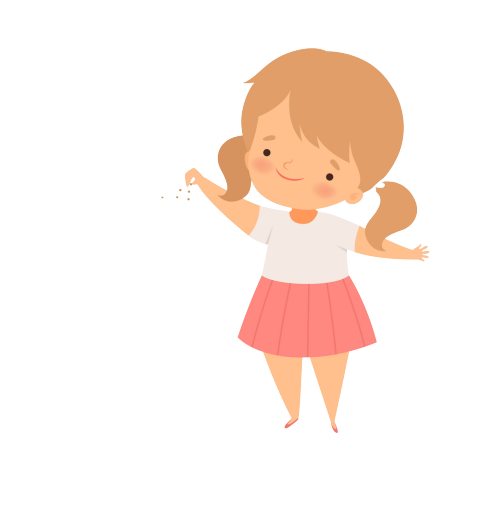 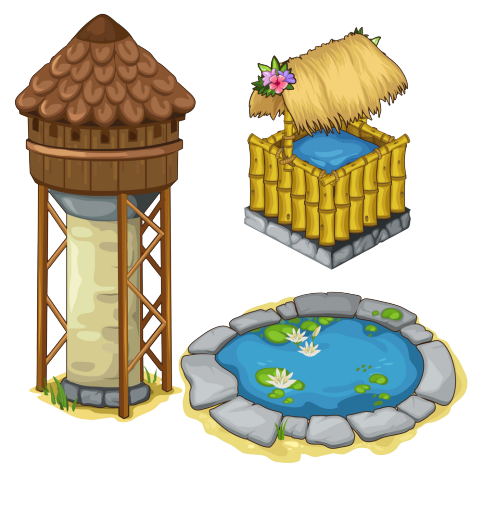 B.
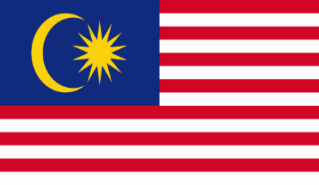 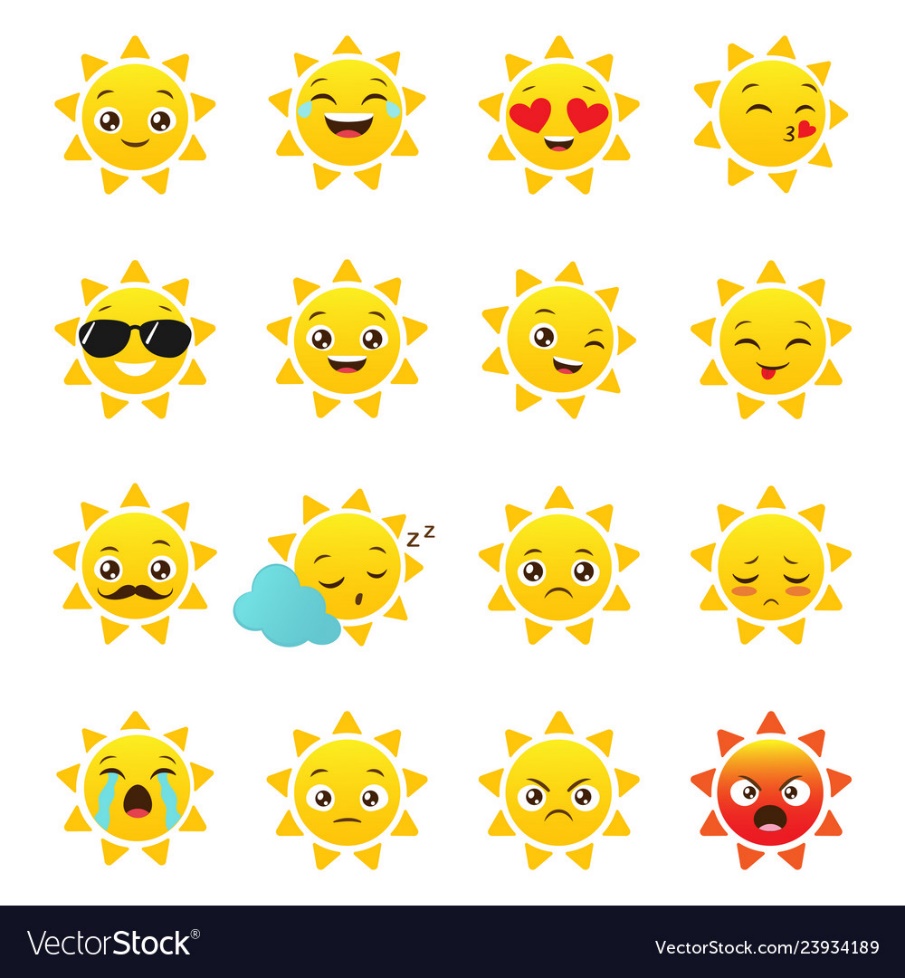 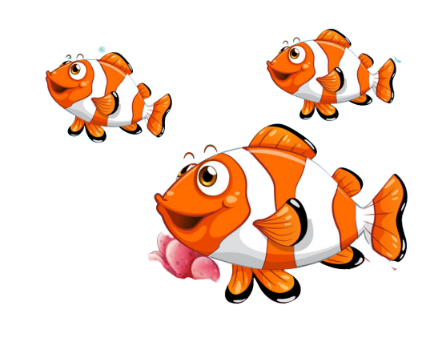 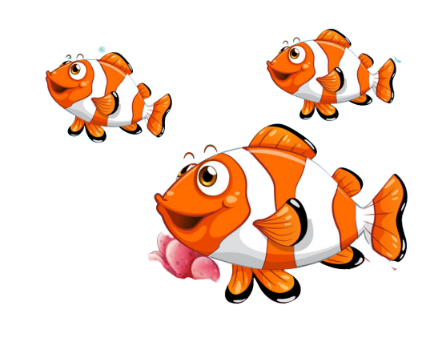 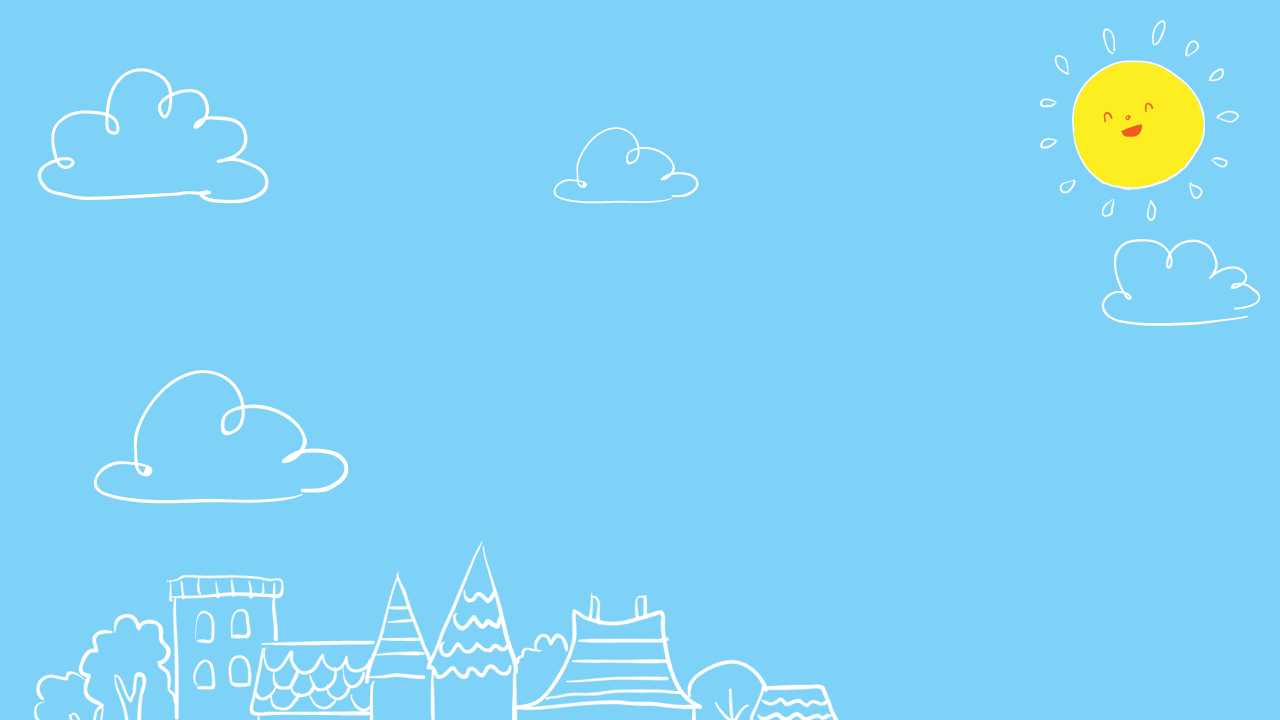 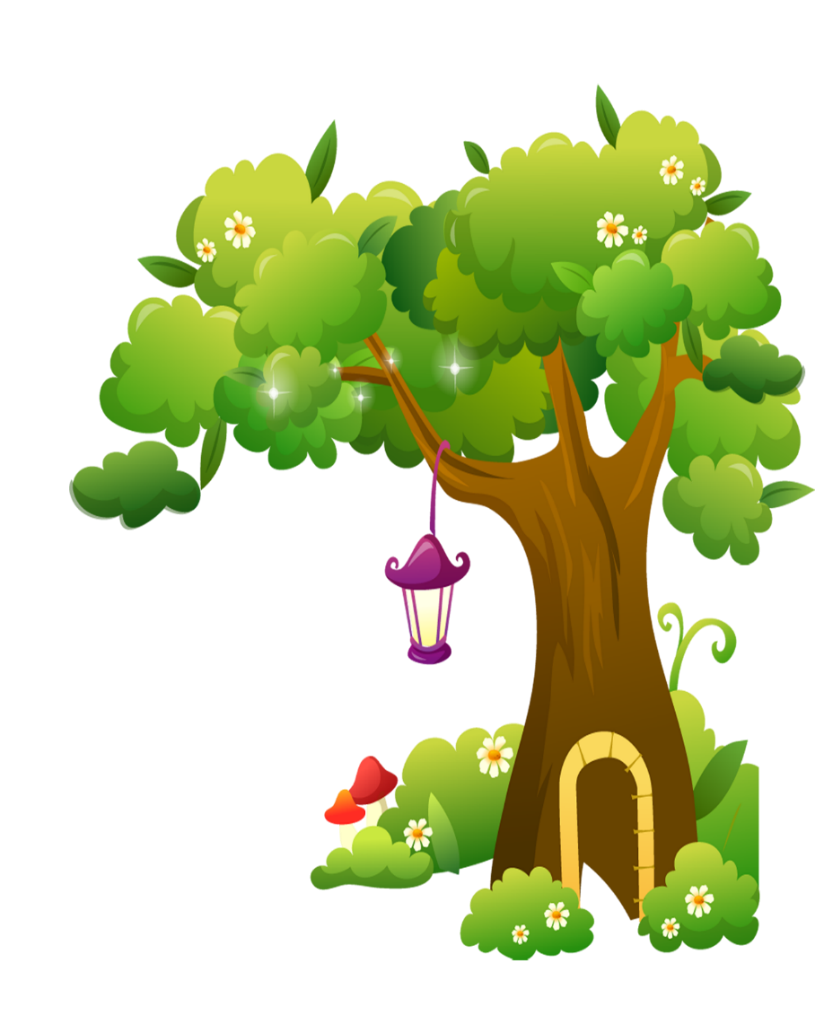 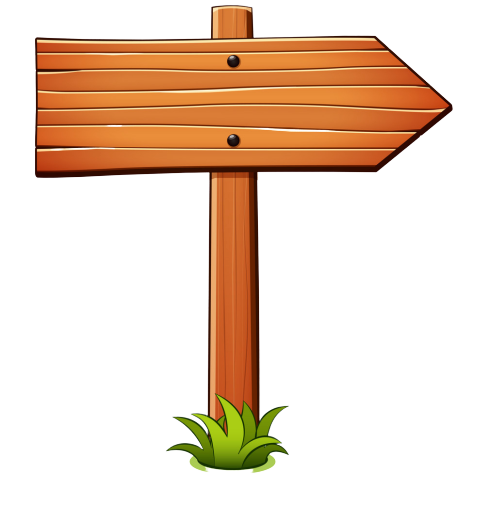 Next
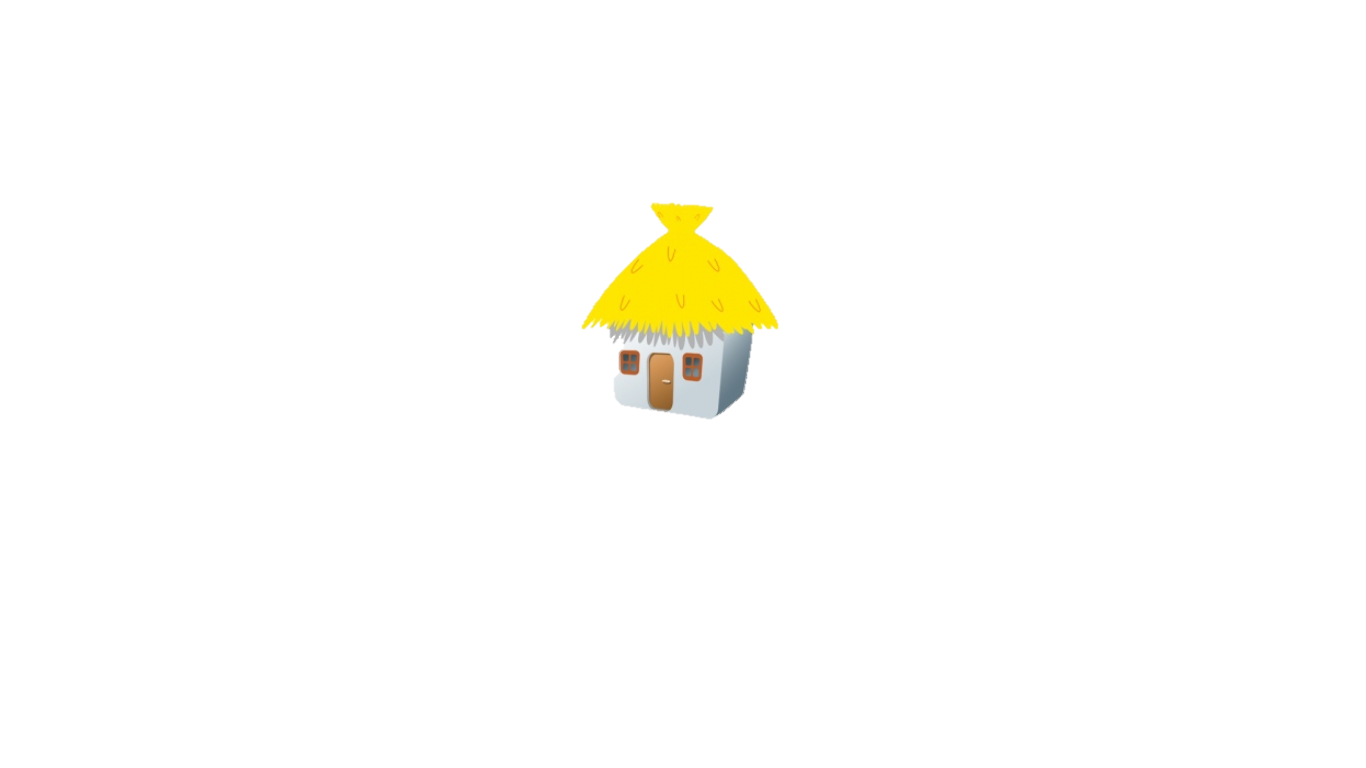 where’s = where ___
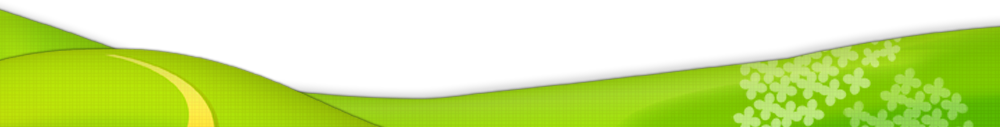 A. are
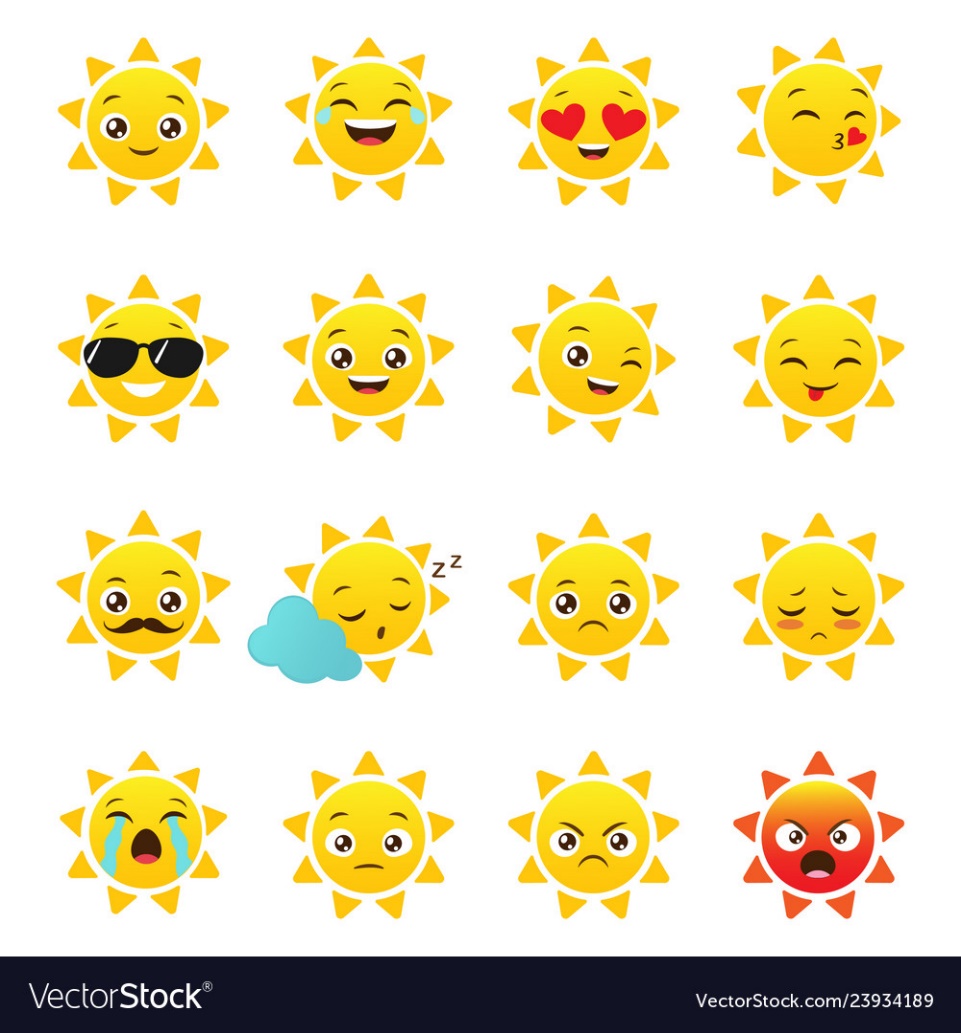 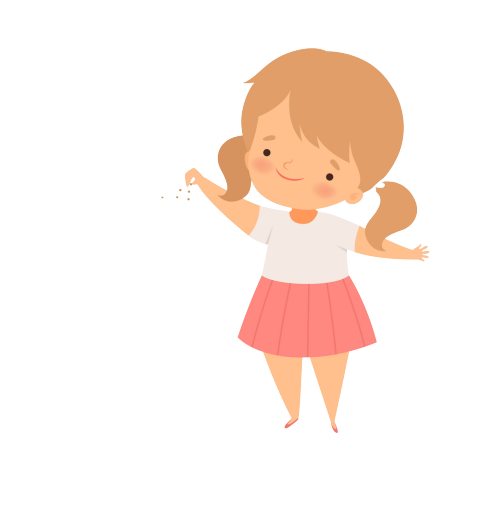 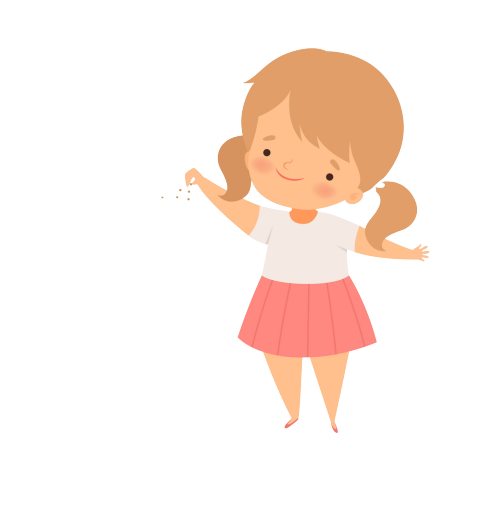 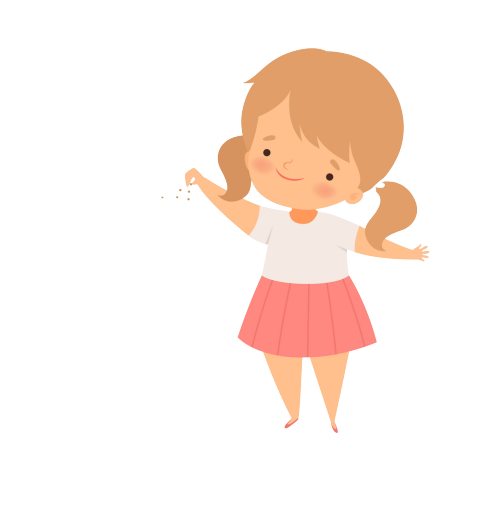 B. am
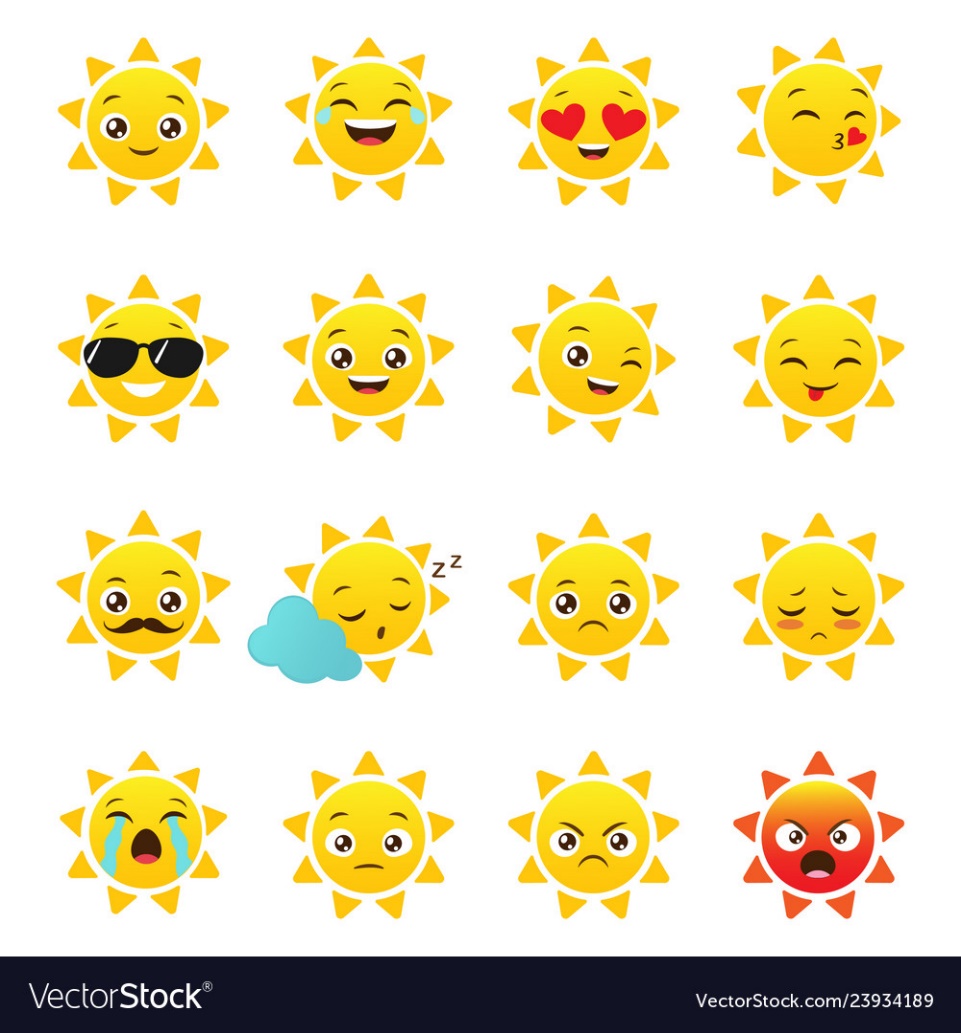 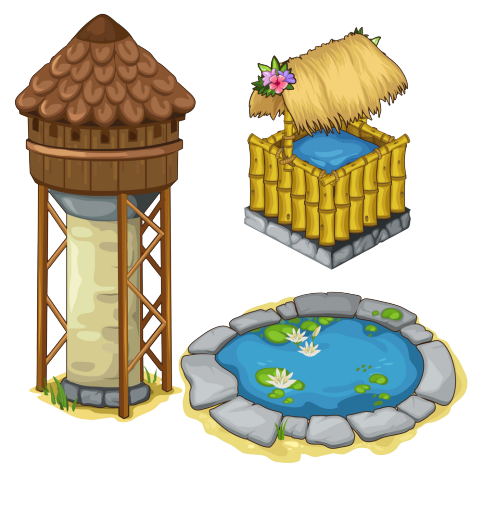 C. is
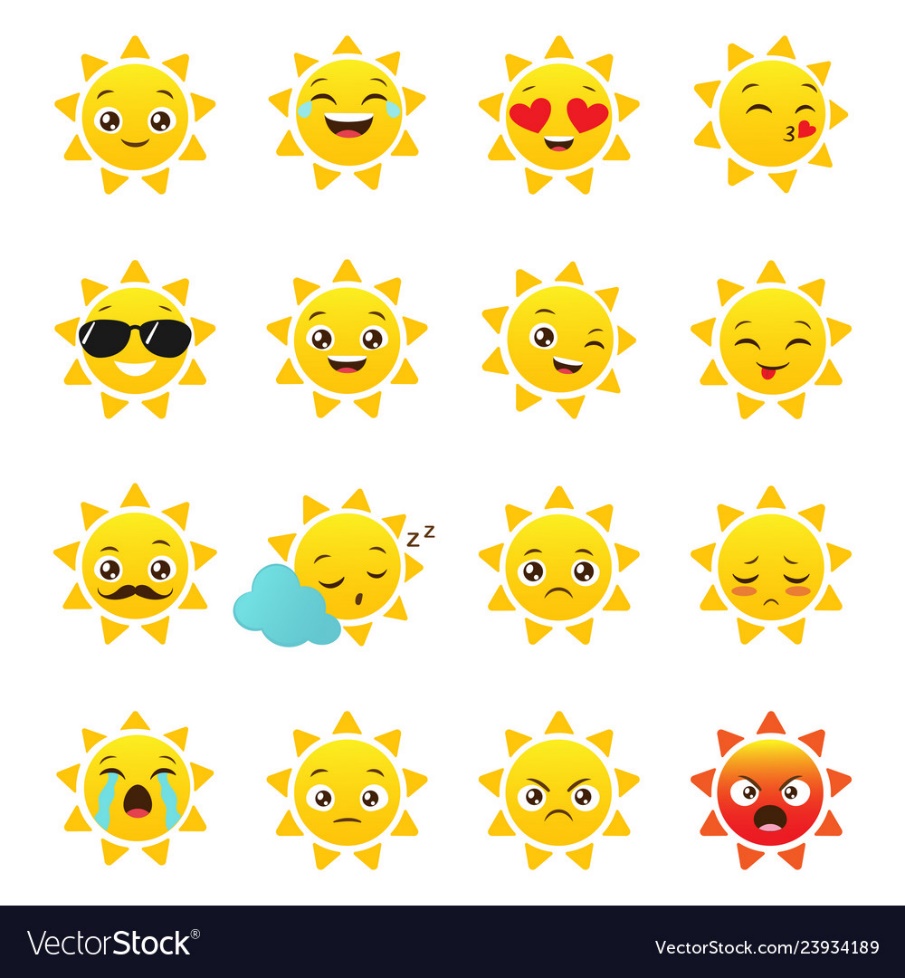 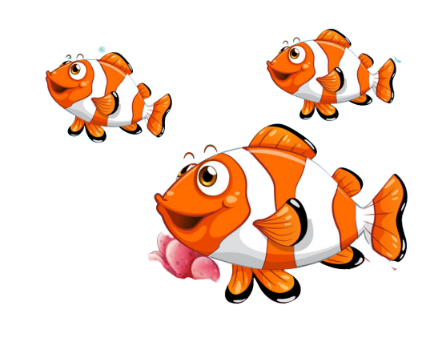 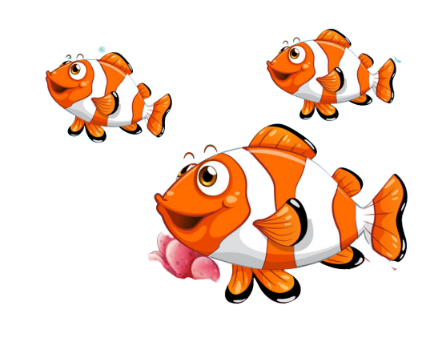 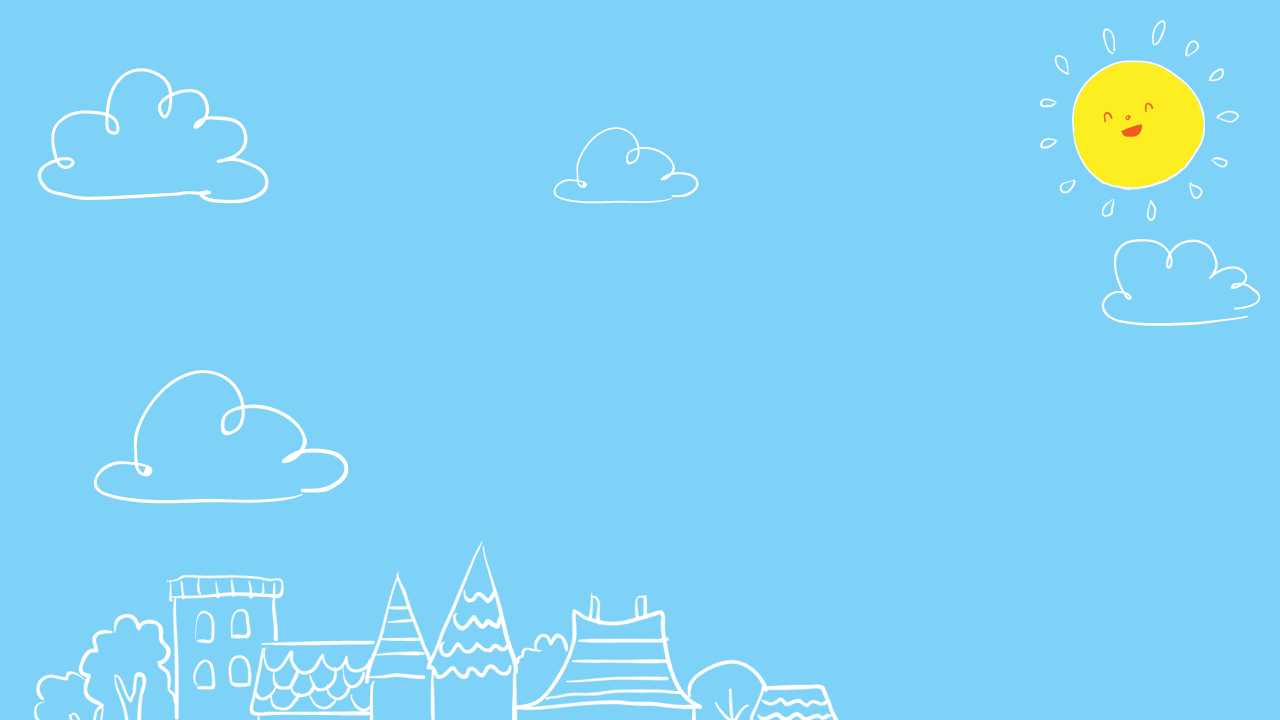 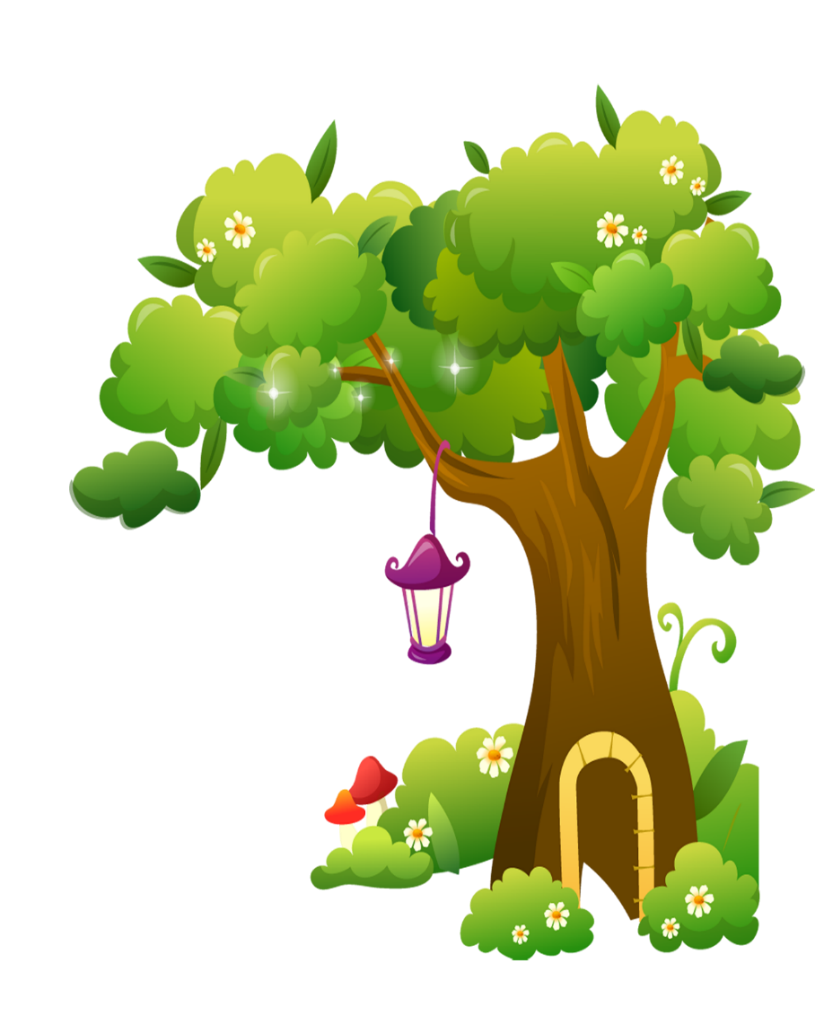 THANK YOU!
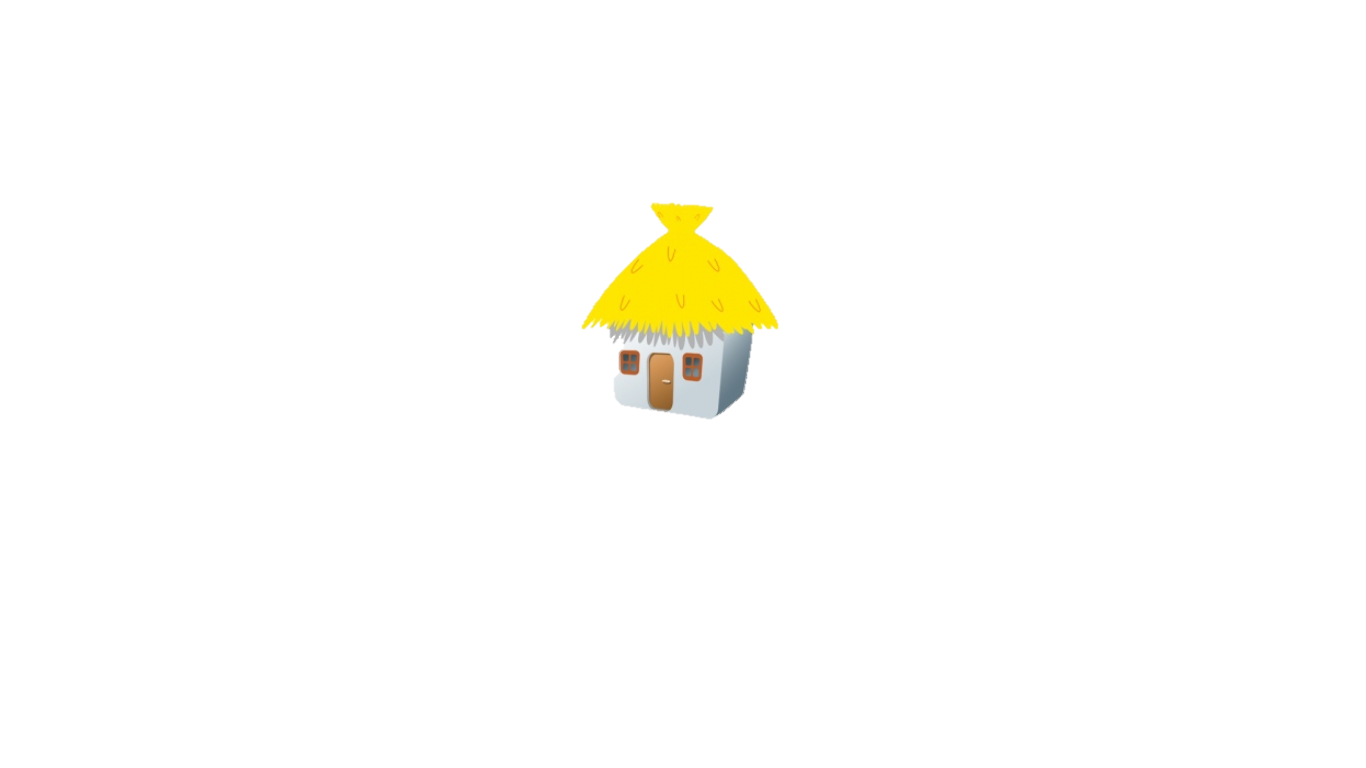 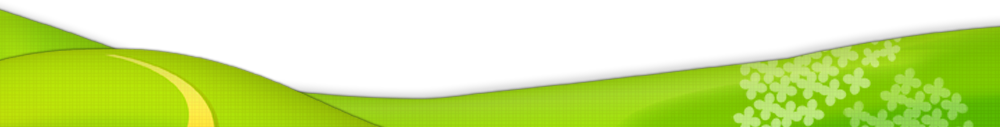 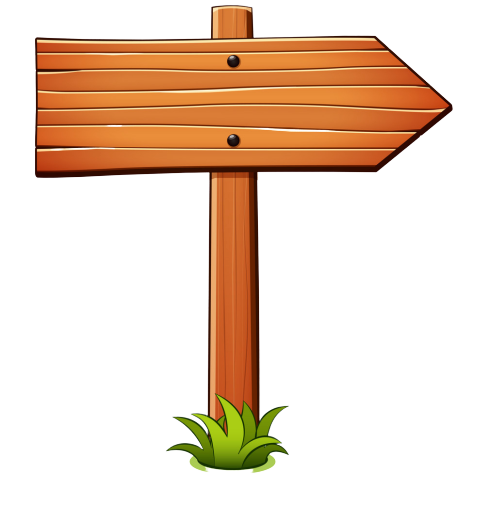 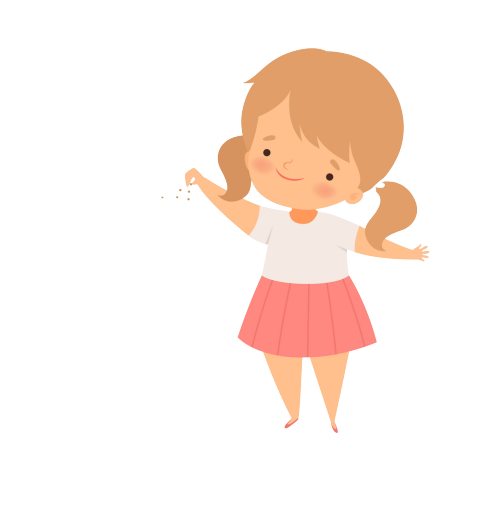 Next
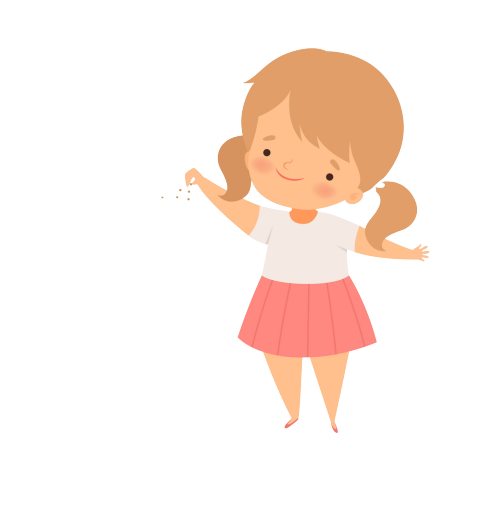 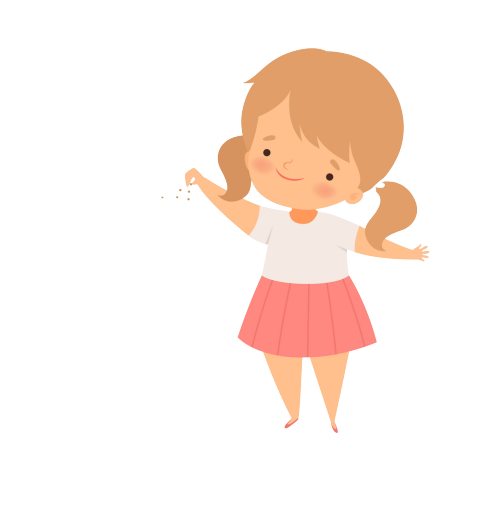 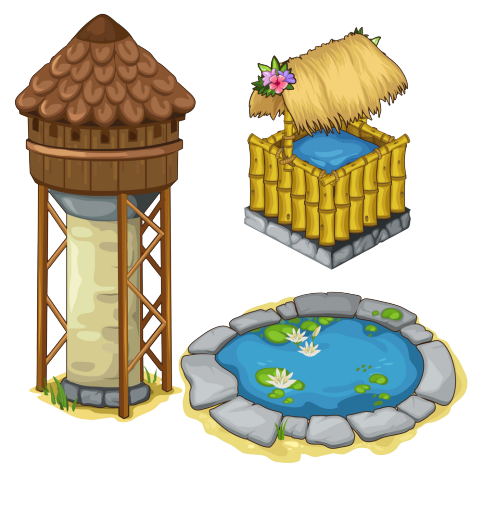 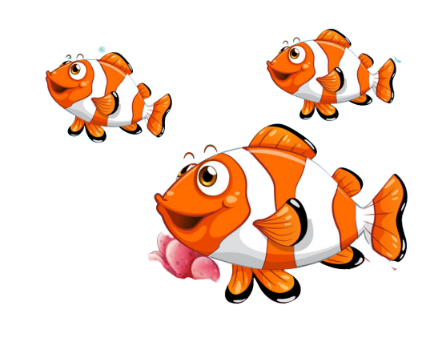 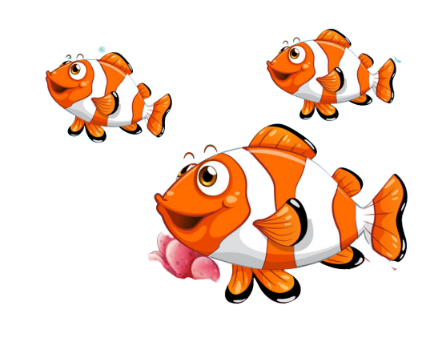 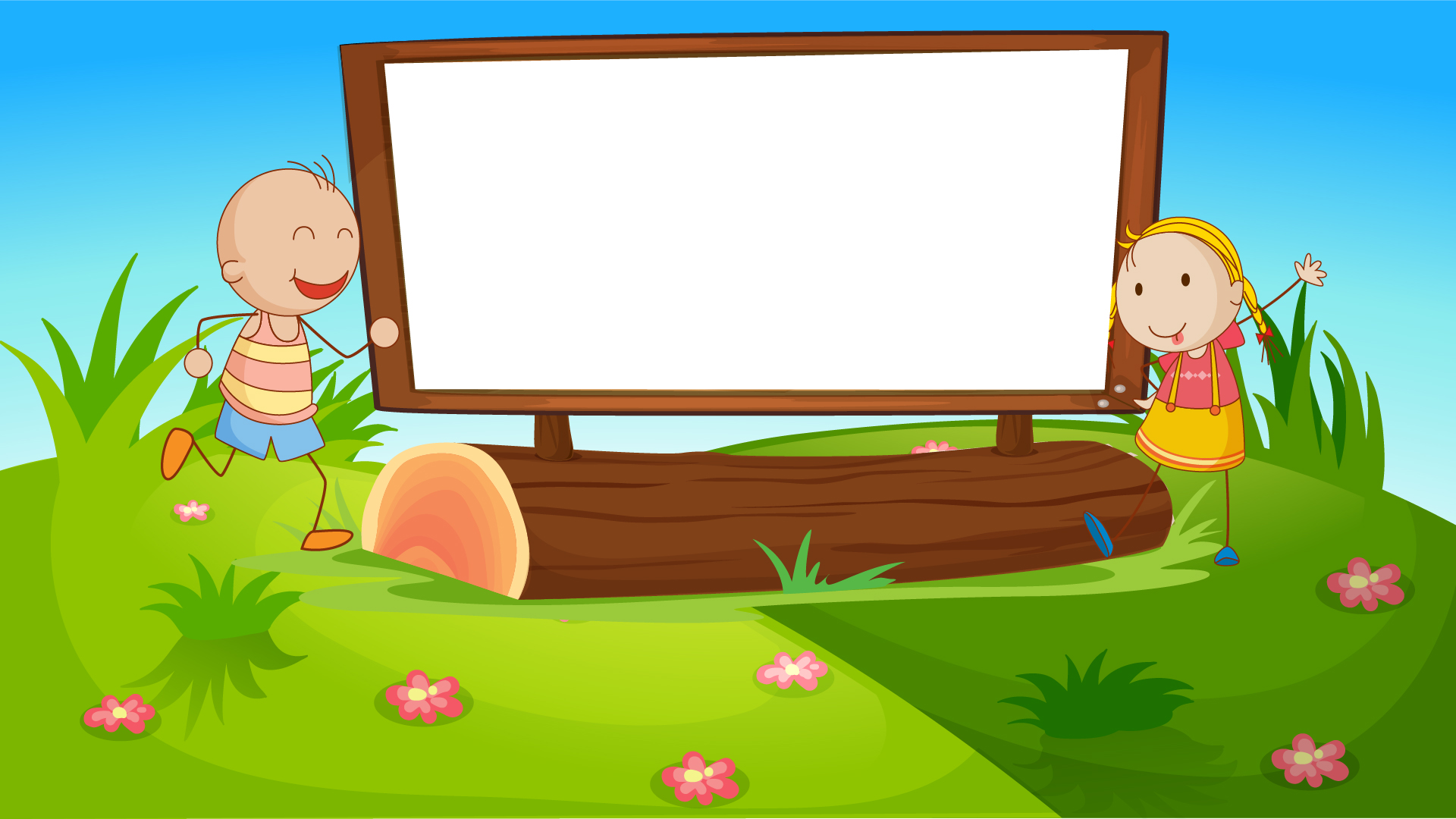 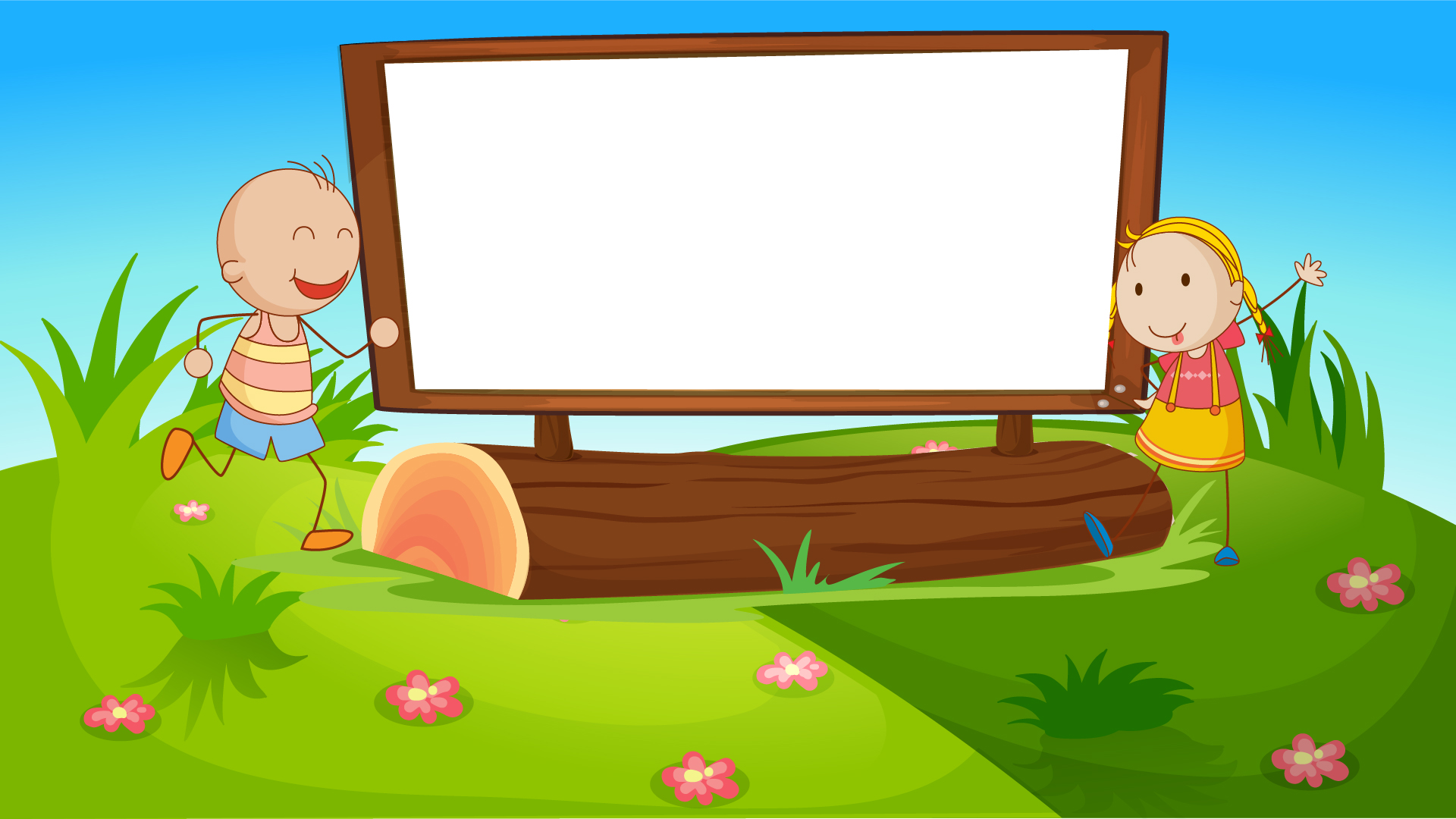 Great!
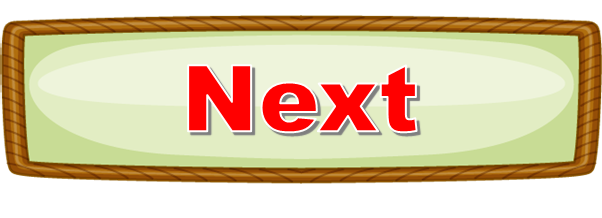 Wrap up
Unit 1  lesson 2
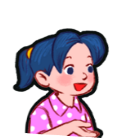 Where’ s he / she from?
He’s / She’s from _____.
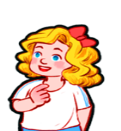 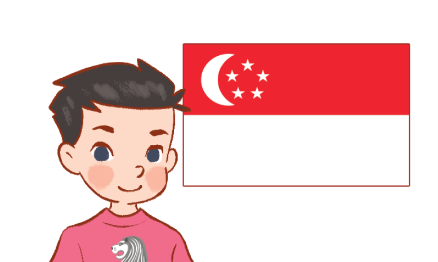 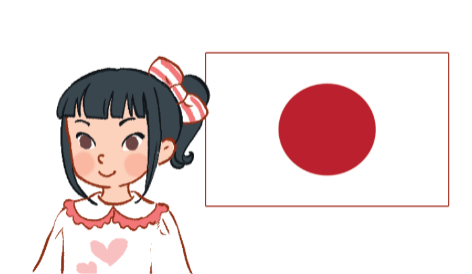 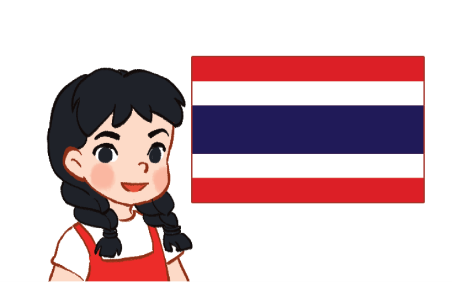 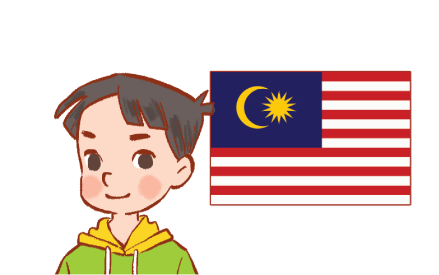 Singapore
Japan
Malaysia
Thailand
Homework
Learn by heart all the new words and the model sentences.
Read again the dialogue in part 1.
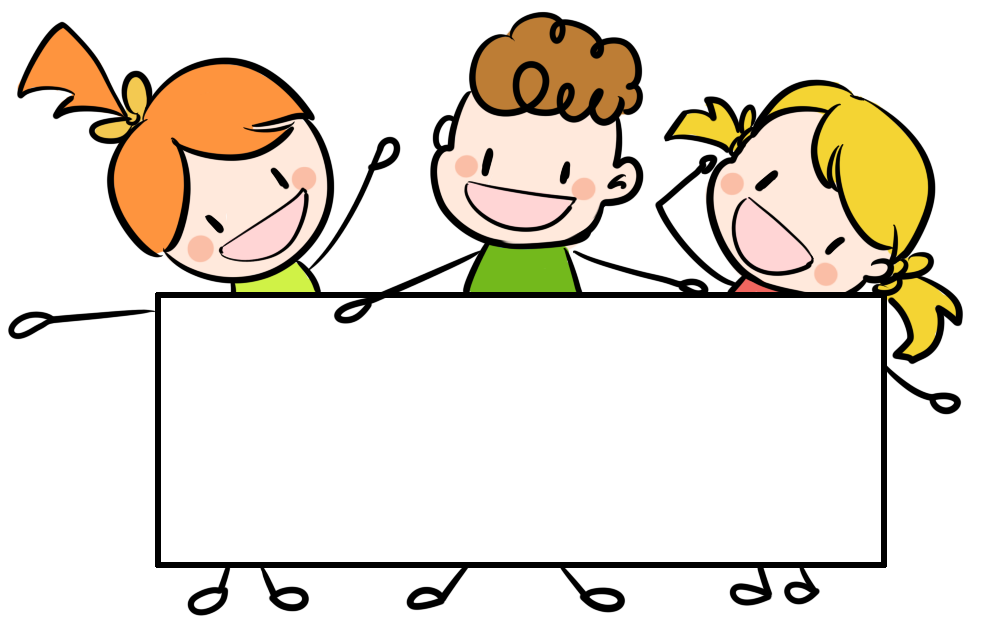 Thank you!